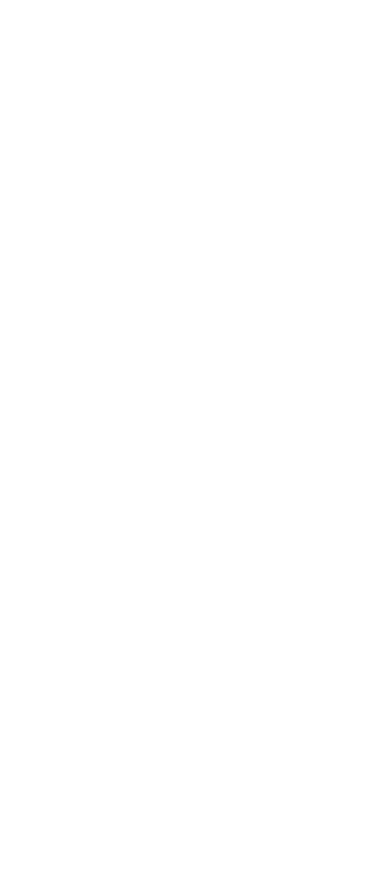 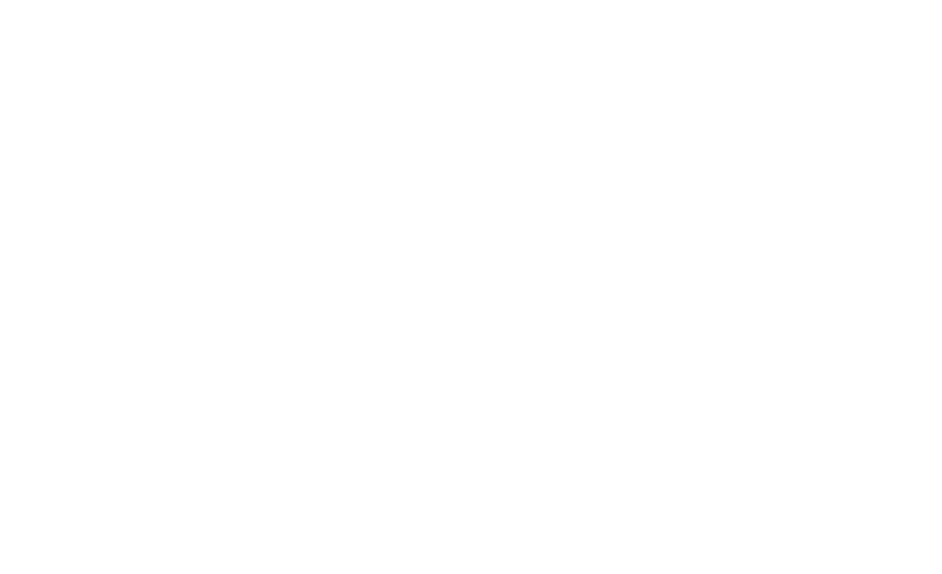 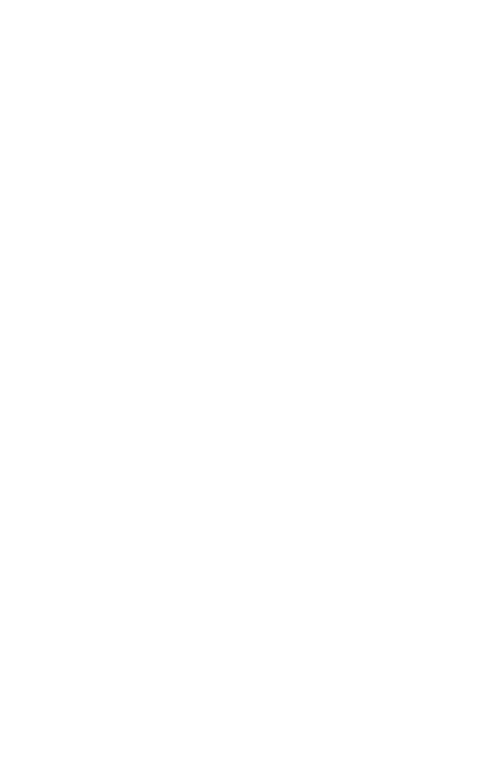 KBHS
Building Resilience
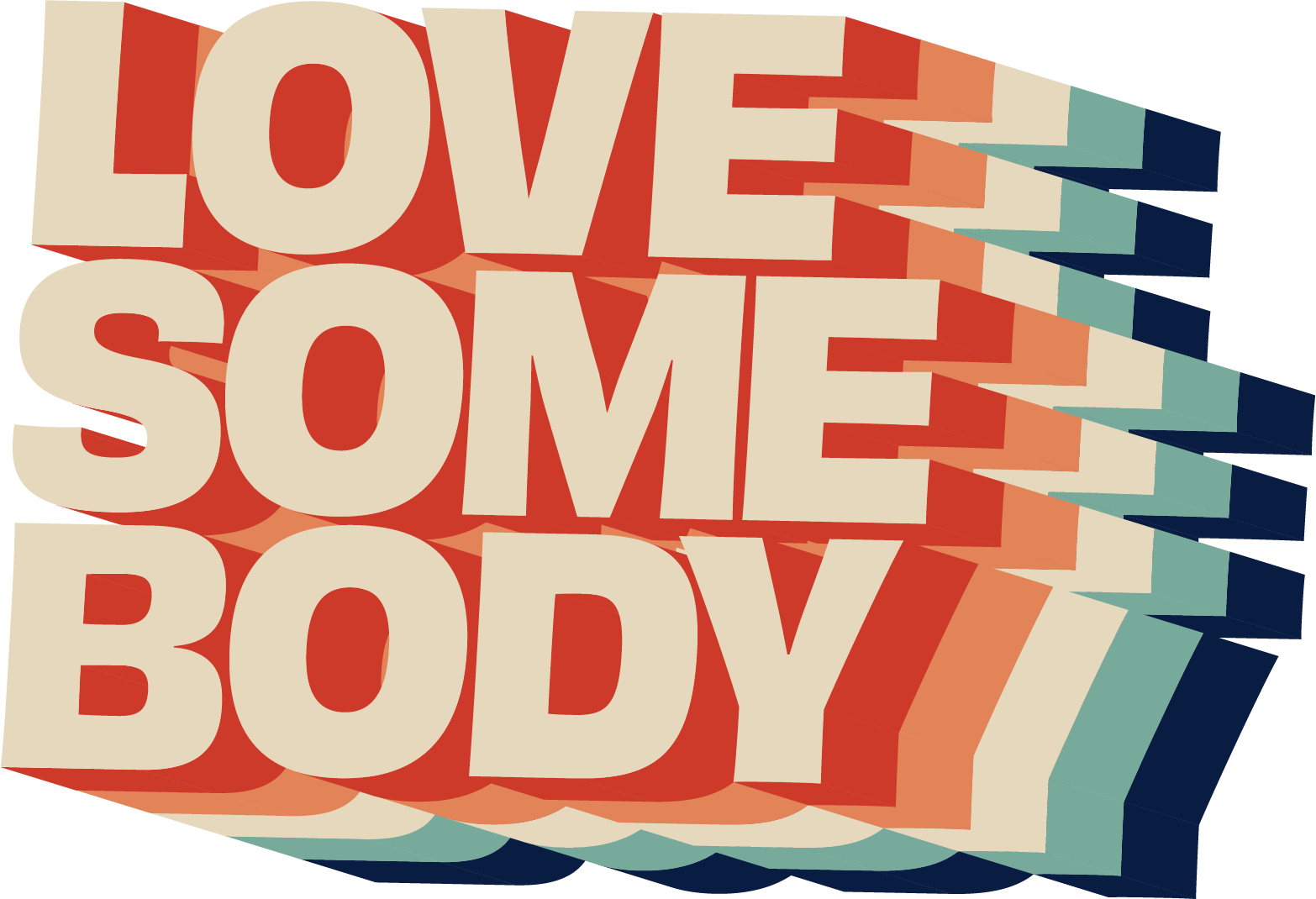 [Speaker Notes: Facilitators NOTES:

ICE BREAKER: 2 x Optional Greeting Games.

1. Creepy Game -  anonymously write down one creepy thing about you that no one knows. (give an example – eg one other school student said they kissed their cuzn)
(props: - Pen & Paper and a prize) 
YES Collect Paper and Read Out answers– asking class if its creepy or normal.
Class votes the most creepiest……when the vote comes down to 1 finalist…..then YES will offer a PRIZE if the anonymous person reveals who they are. 

2. Bingo Name game -.
Prep up by ensuring you have the A5 Bingo Cards & Pens.
Students are asked ask other students whether a box relates to them, and the write their name in the box - to walk around and find The 1 Student to tick all the boxes wins.]
WHY ARE YOU HERE ?
Learn to Confront Fears: Rejection, Failure, Punishment, Shame.
Navigate challenges and while protecting your personal well-being and happiness.
Goal: Build Confidence - Emotional Strength to Fight the Good Fight.
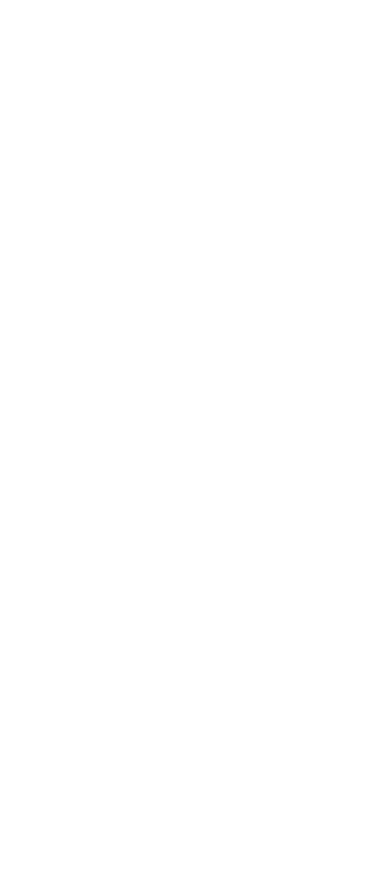 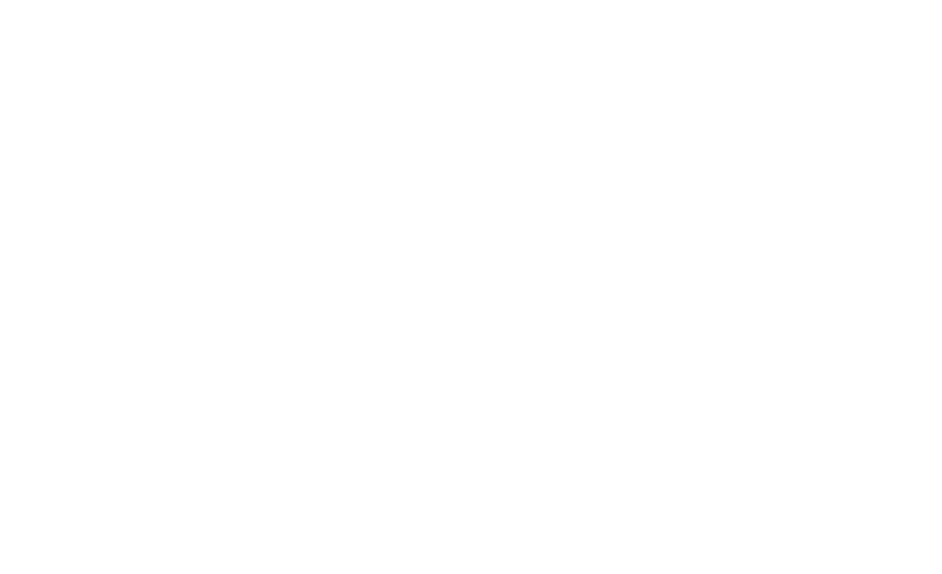 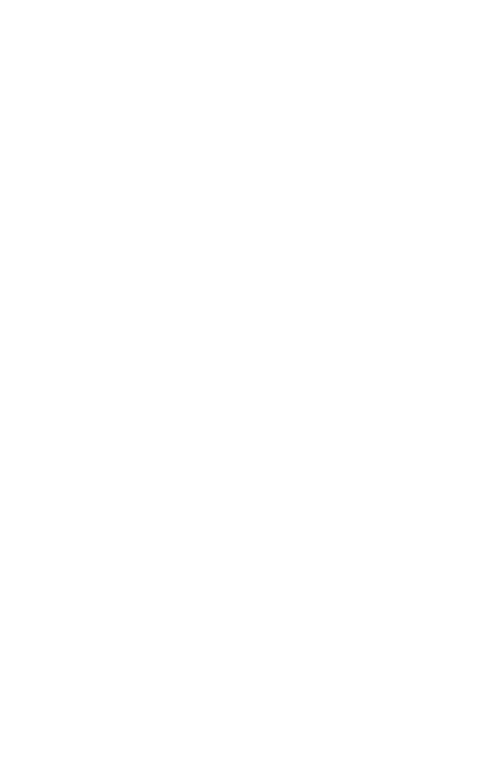 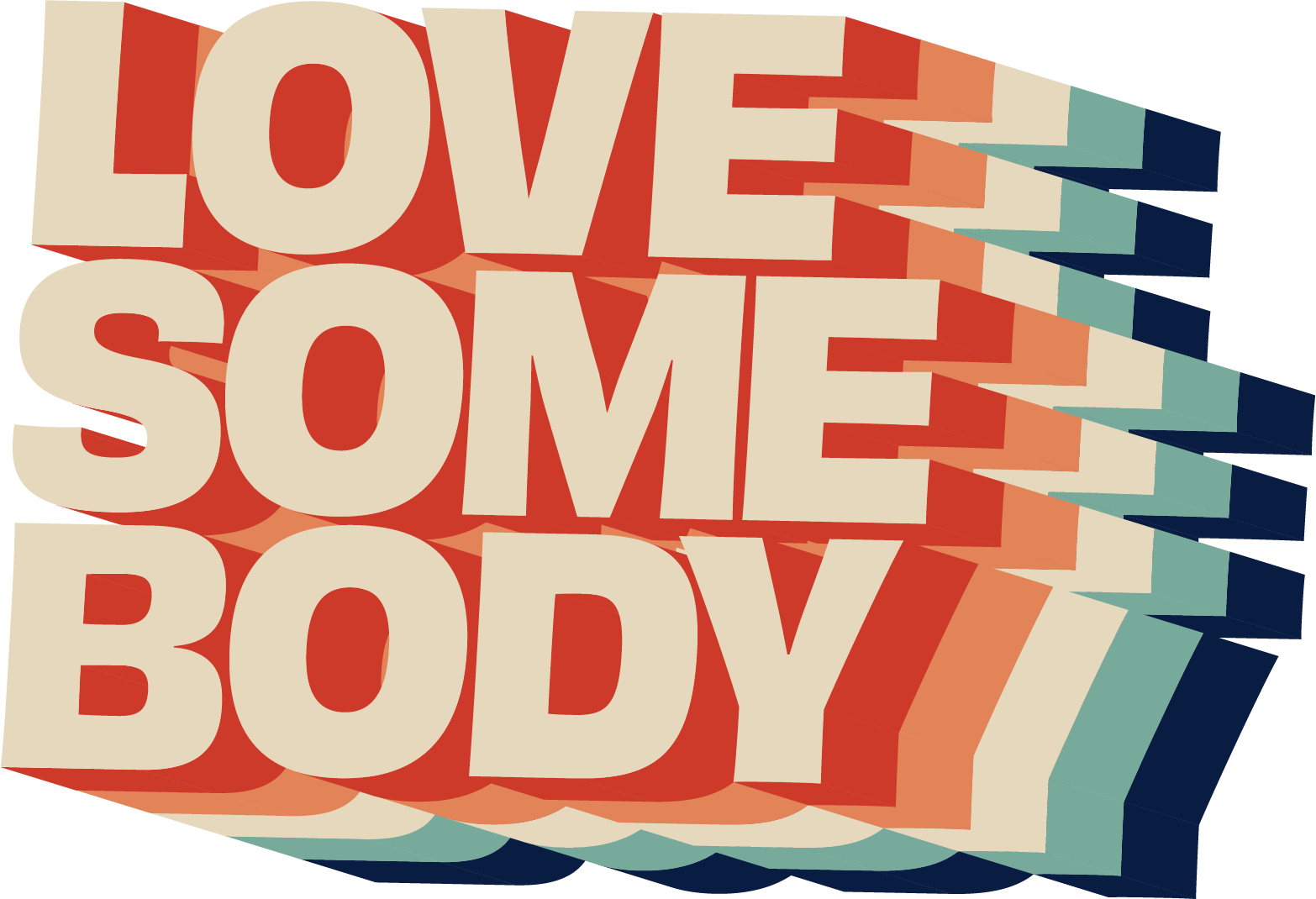 [Speaker Notes: Like how you go to a gym for physical fitness – you come to FTGF for mental fitness.]
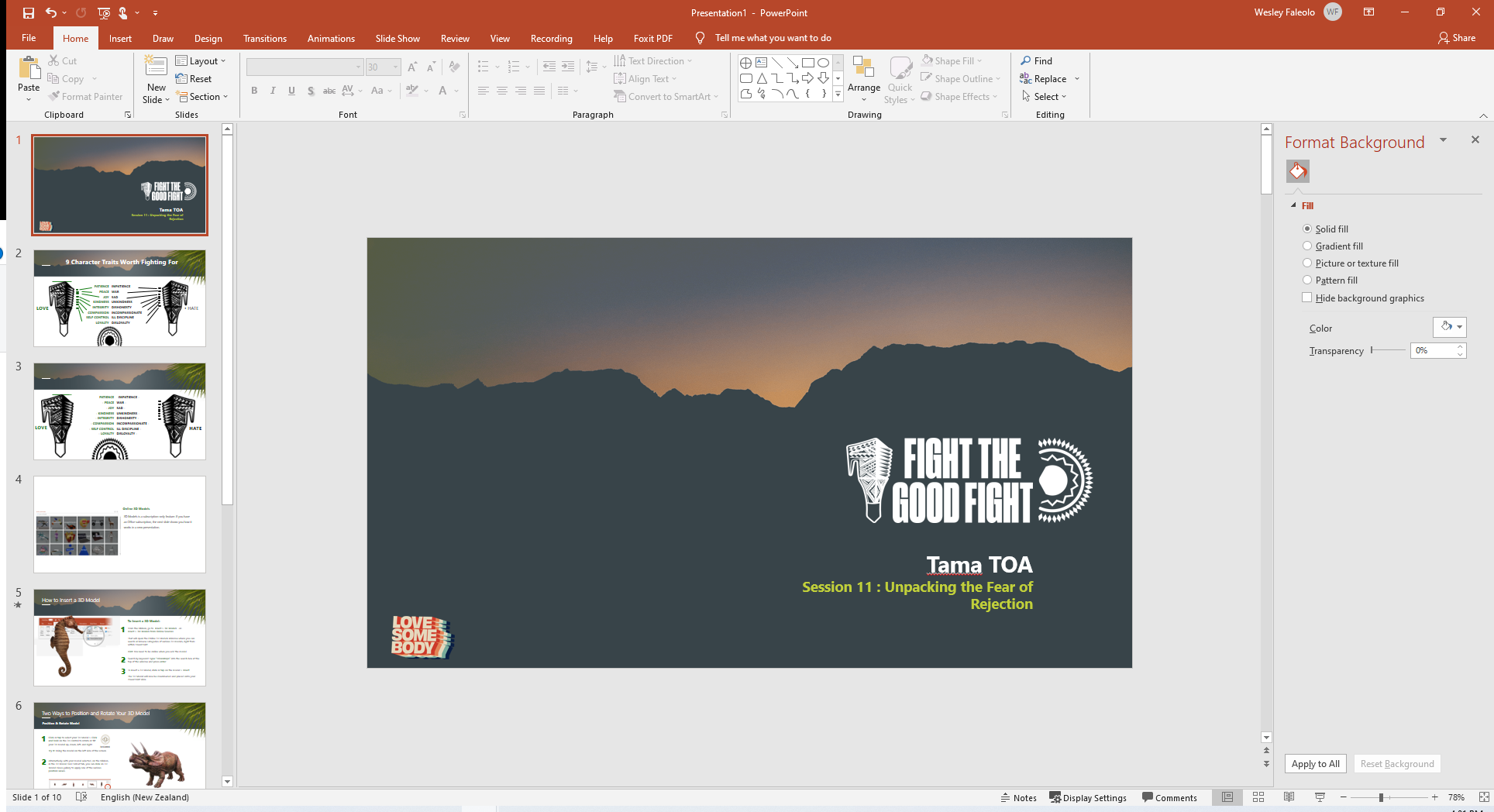 TERM TOPICS
The Content
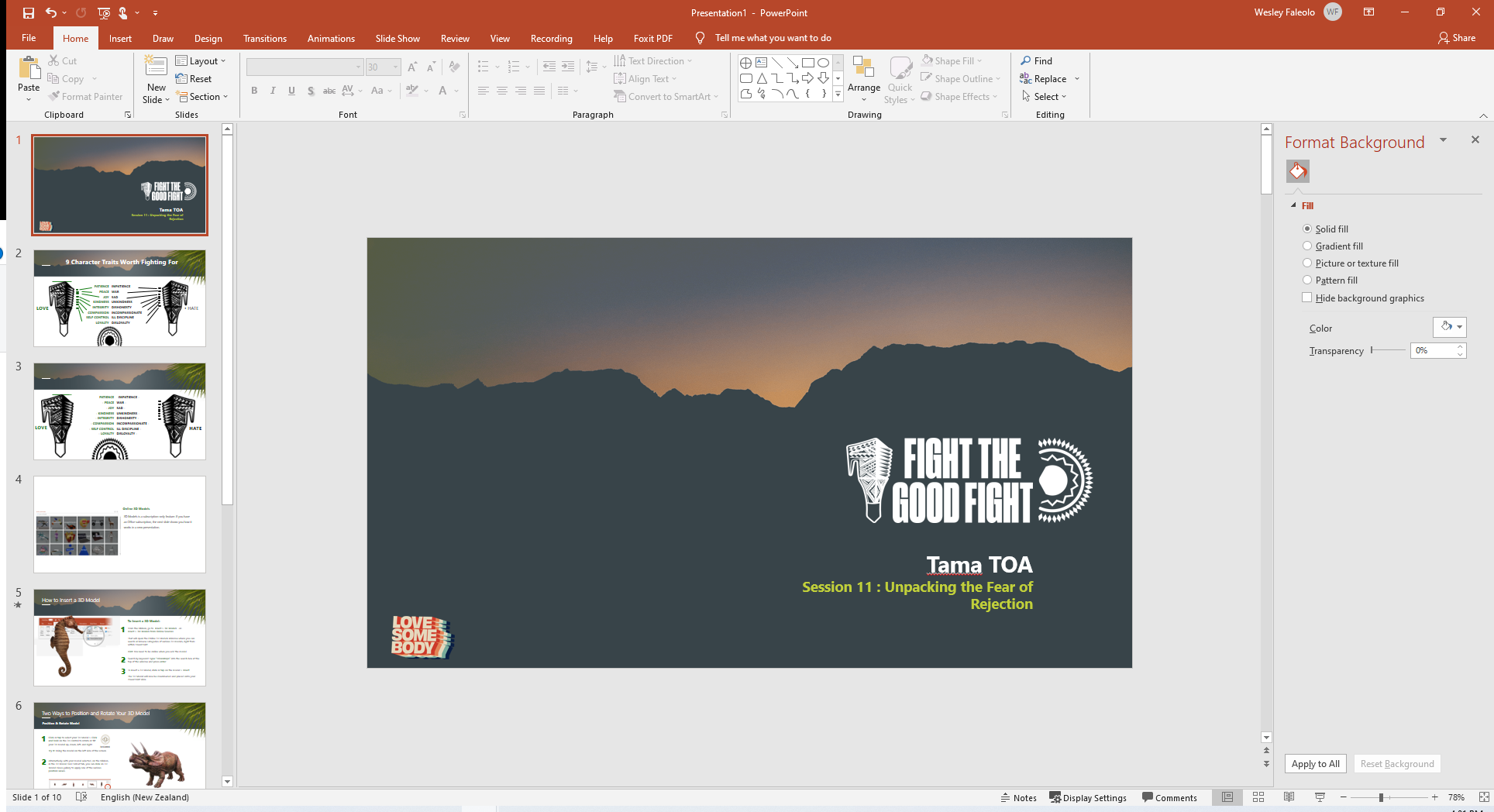 COMPASSION
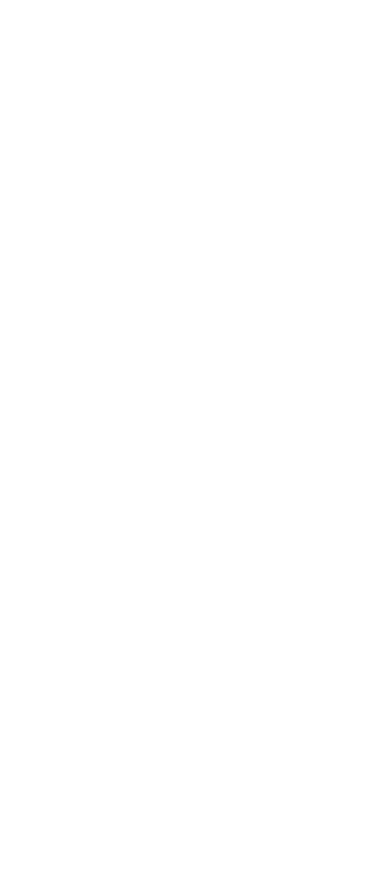 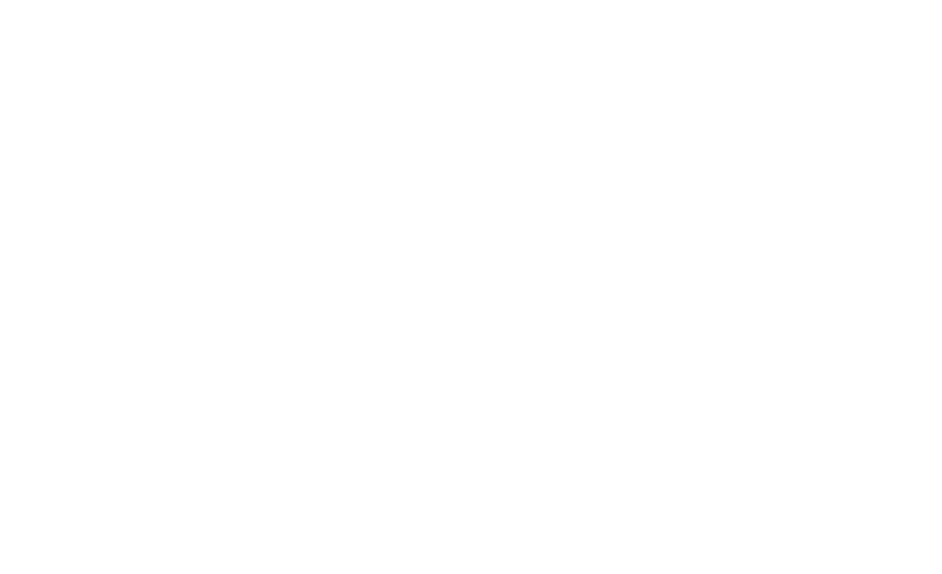 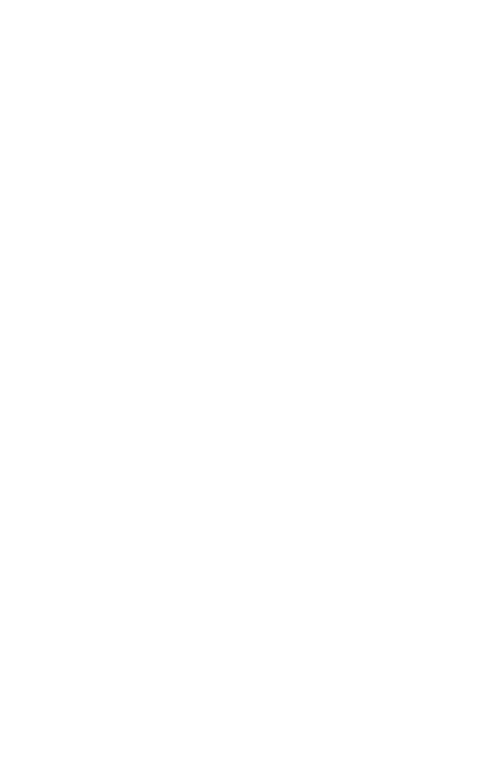 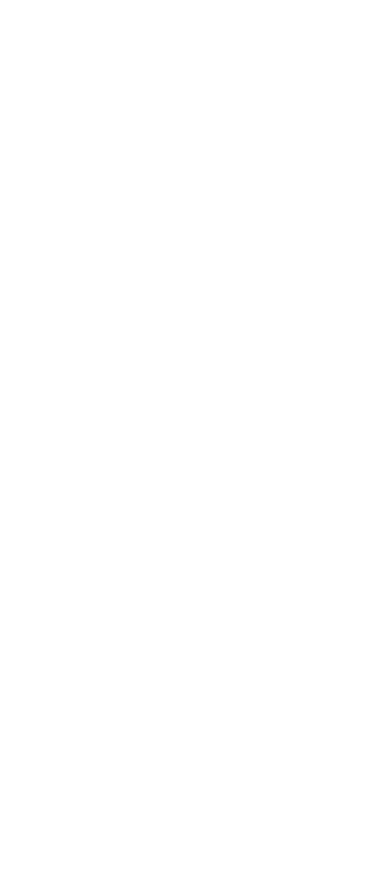 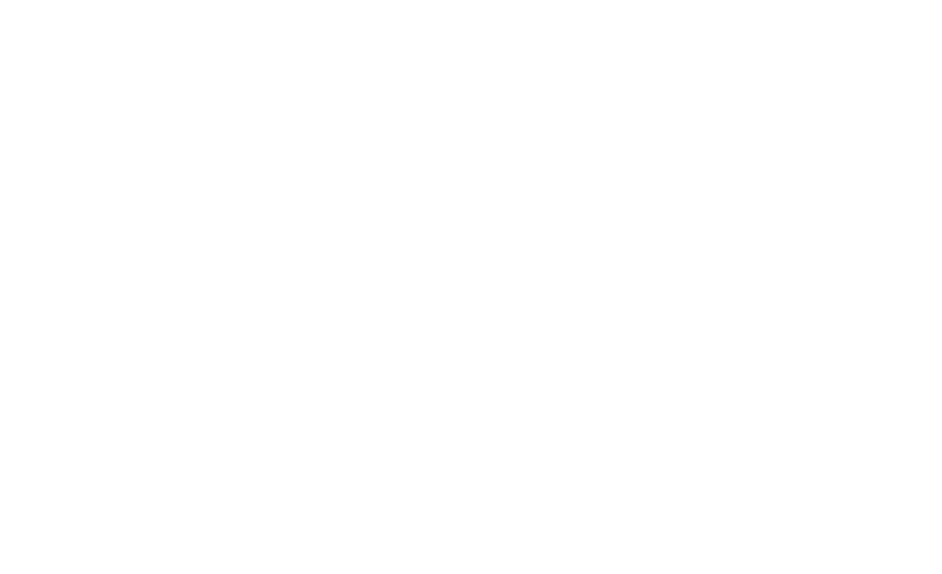 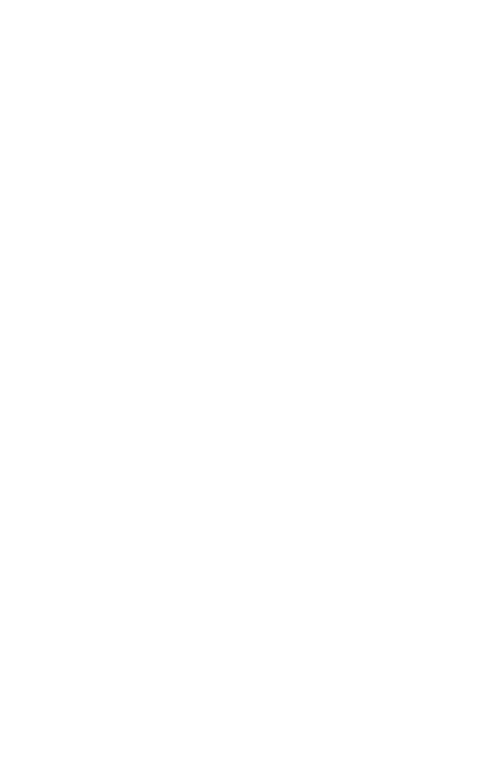 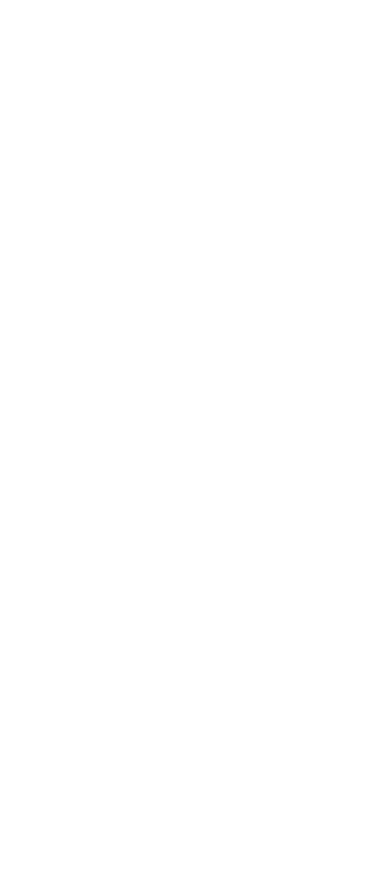 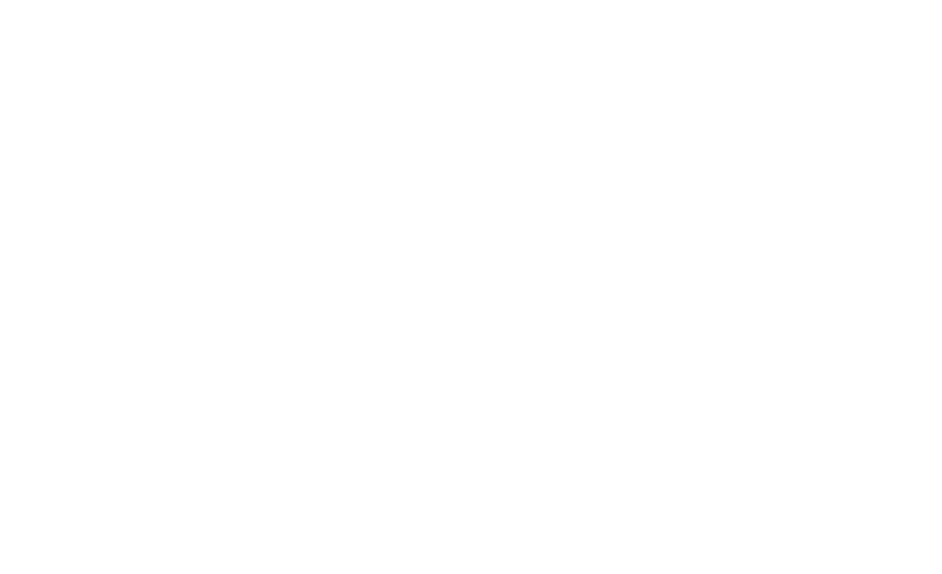 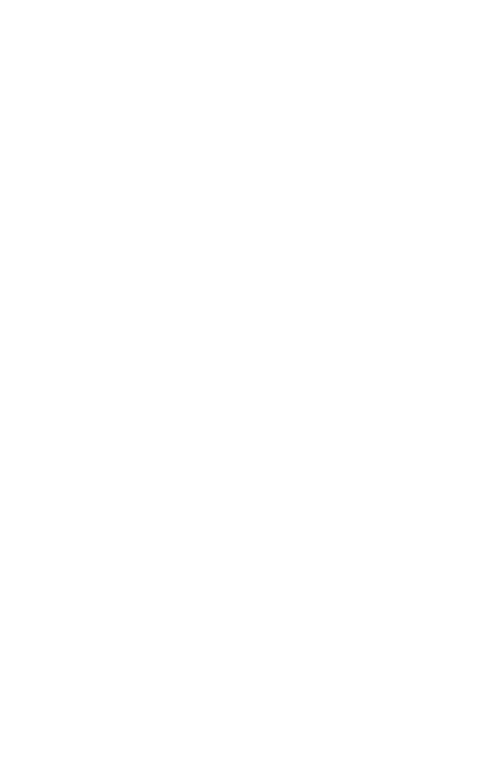 [Speaker Notes: The schools that profiled students to – elaborate on what FTGF is about.]
RESPECT KORERO
RESPECT CONFIDENTIALITY
NOT JUDGEMENTAL
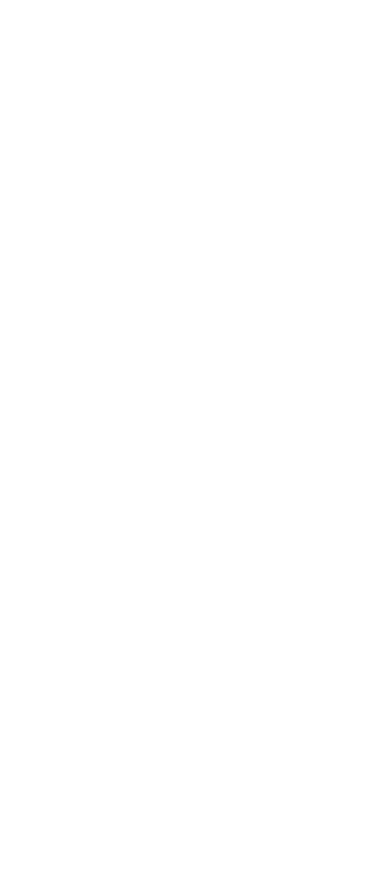 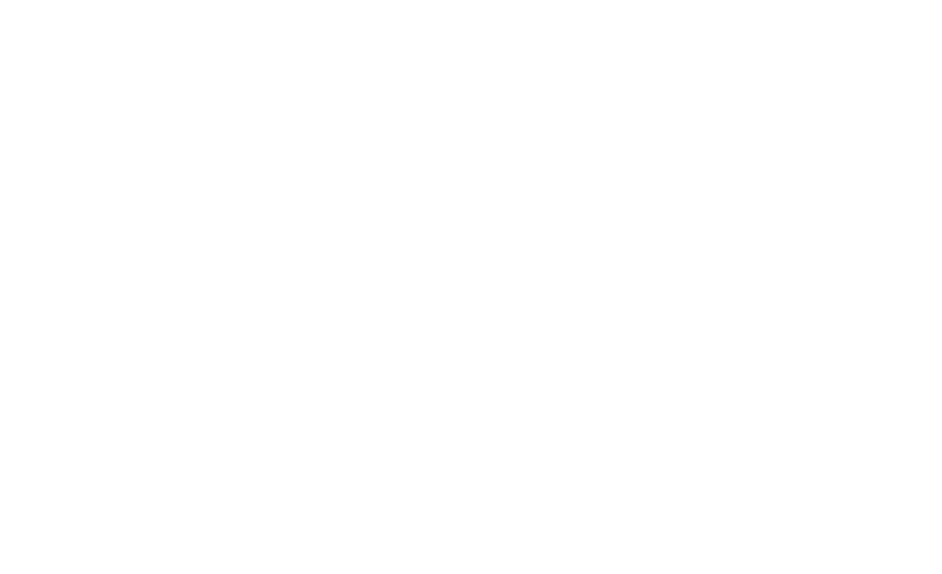 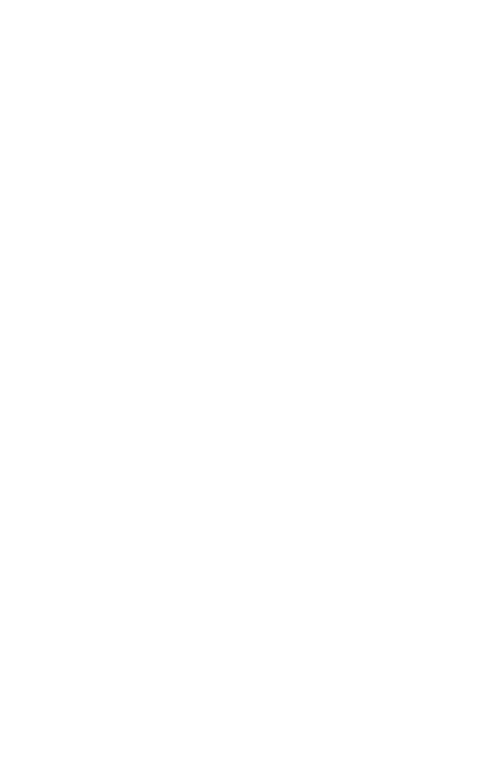 OPEN HONEST
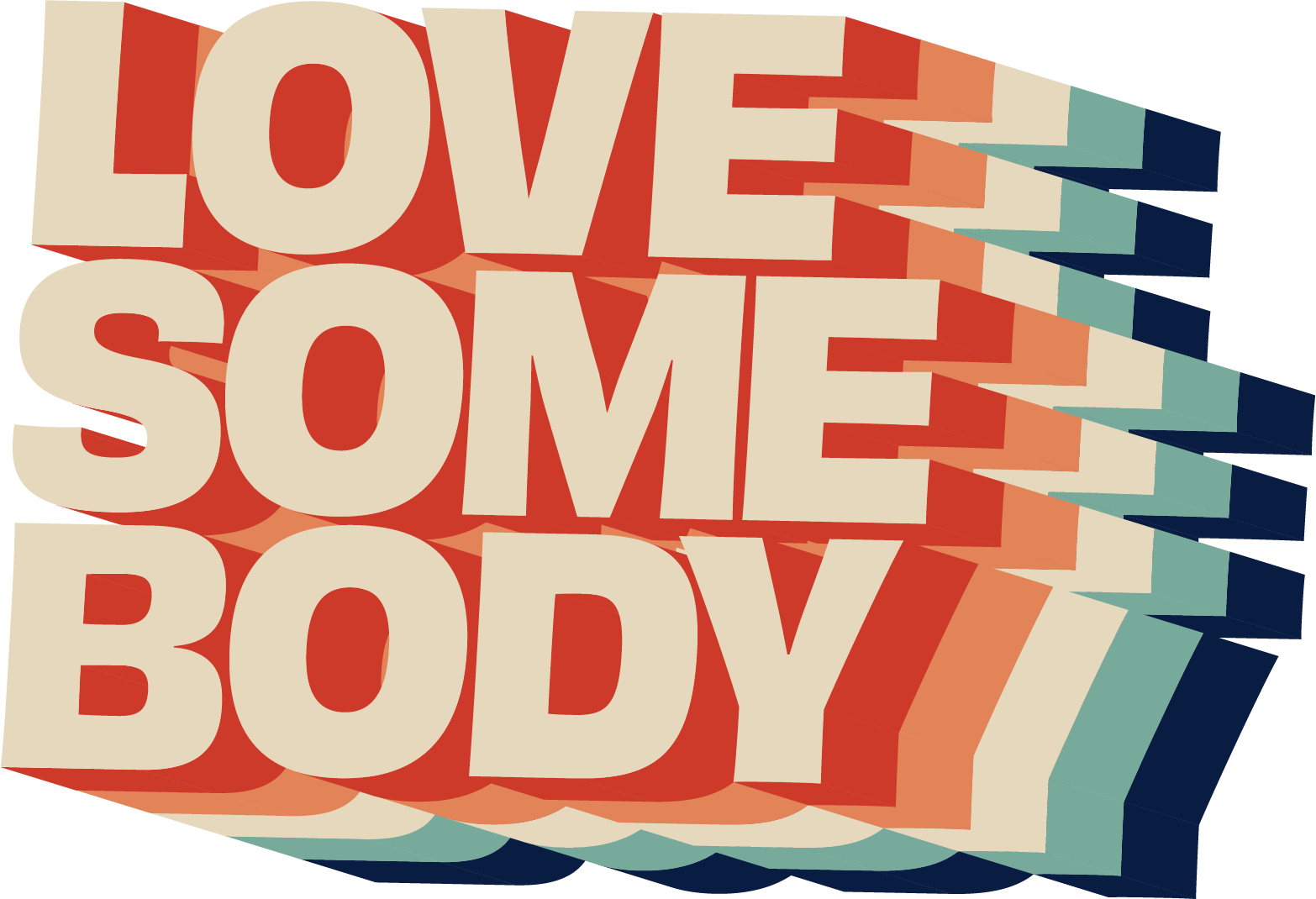 [Speaker Notes: Everything is Confidential –(Create a safe place) -  UNLESS its Unsafe, we have a duty of care to refer to professionals if we hear thing that are unsafe for the individual and also others.]
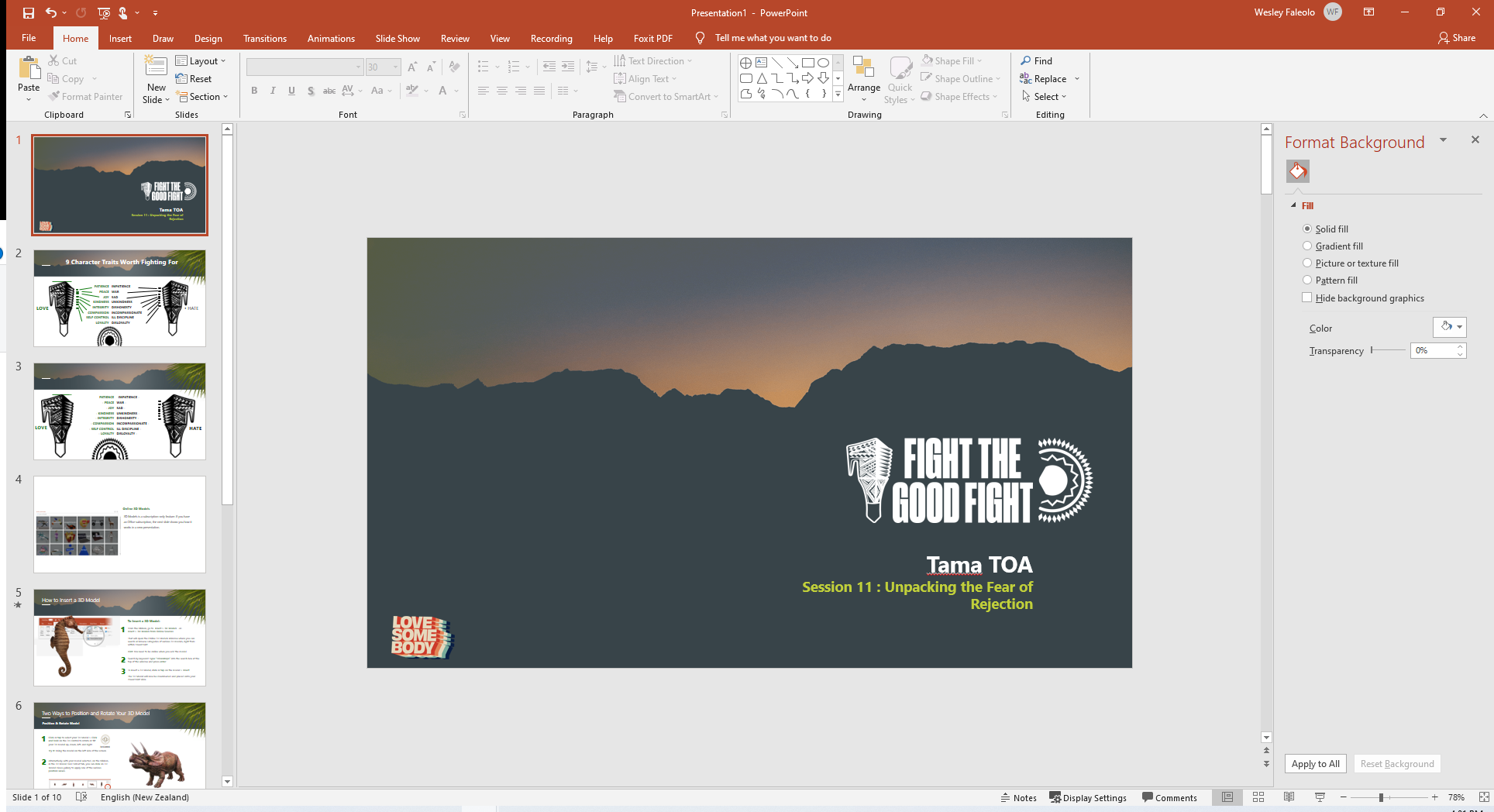 The BATTLE
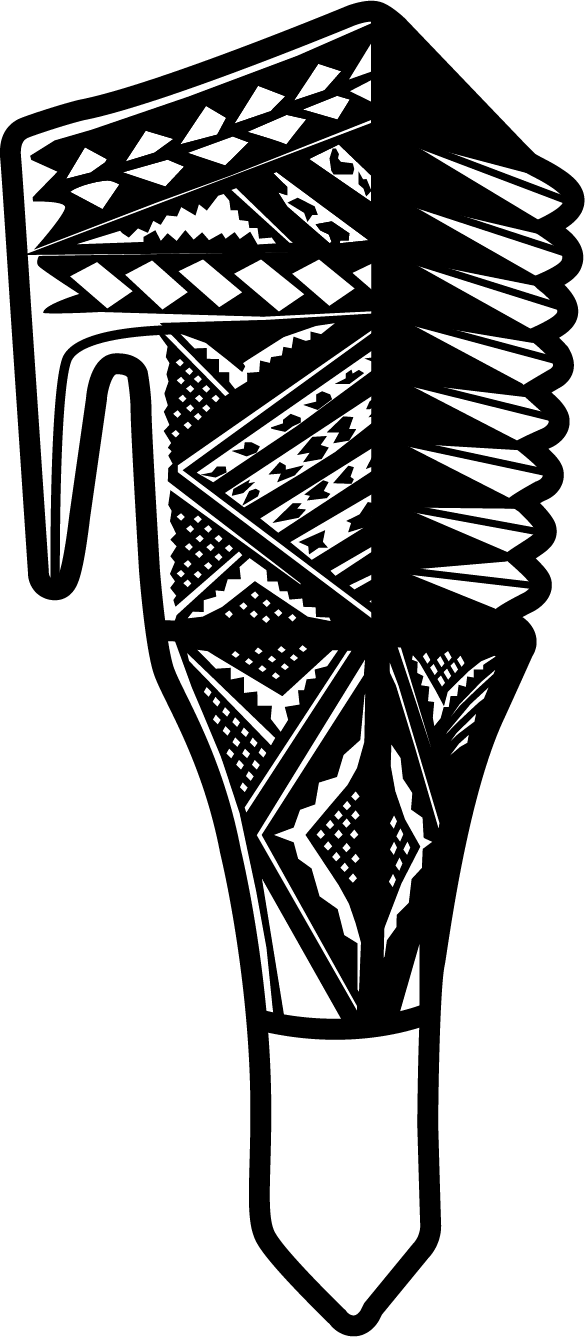 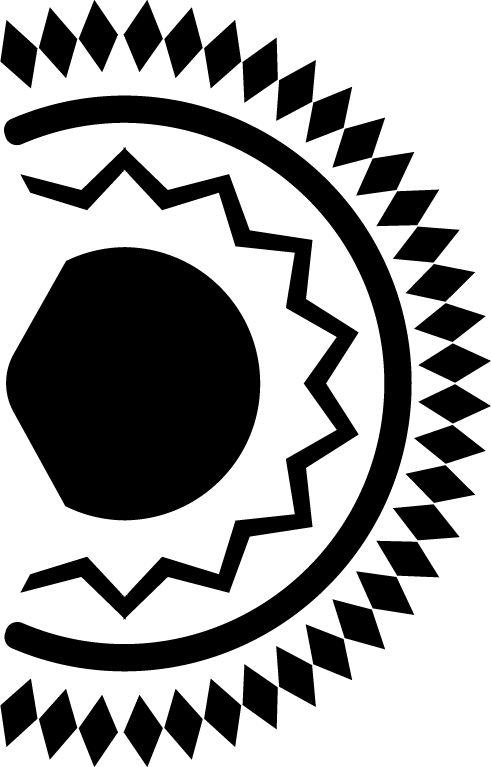 WHY AM I FIGHTING?
WHO AM I FIGHTING?
WHAT  DOES WINNING DO FOR ME?
WHO DETERMINES THE BATTLE?
WHO AM I IN THE BATTLE?
WHAT HAPPENS IF WE LOSE?
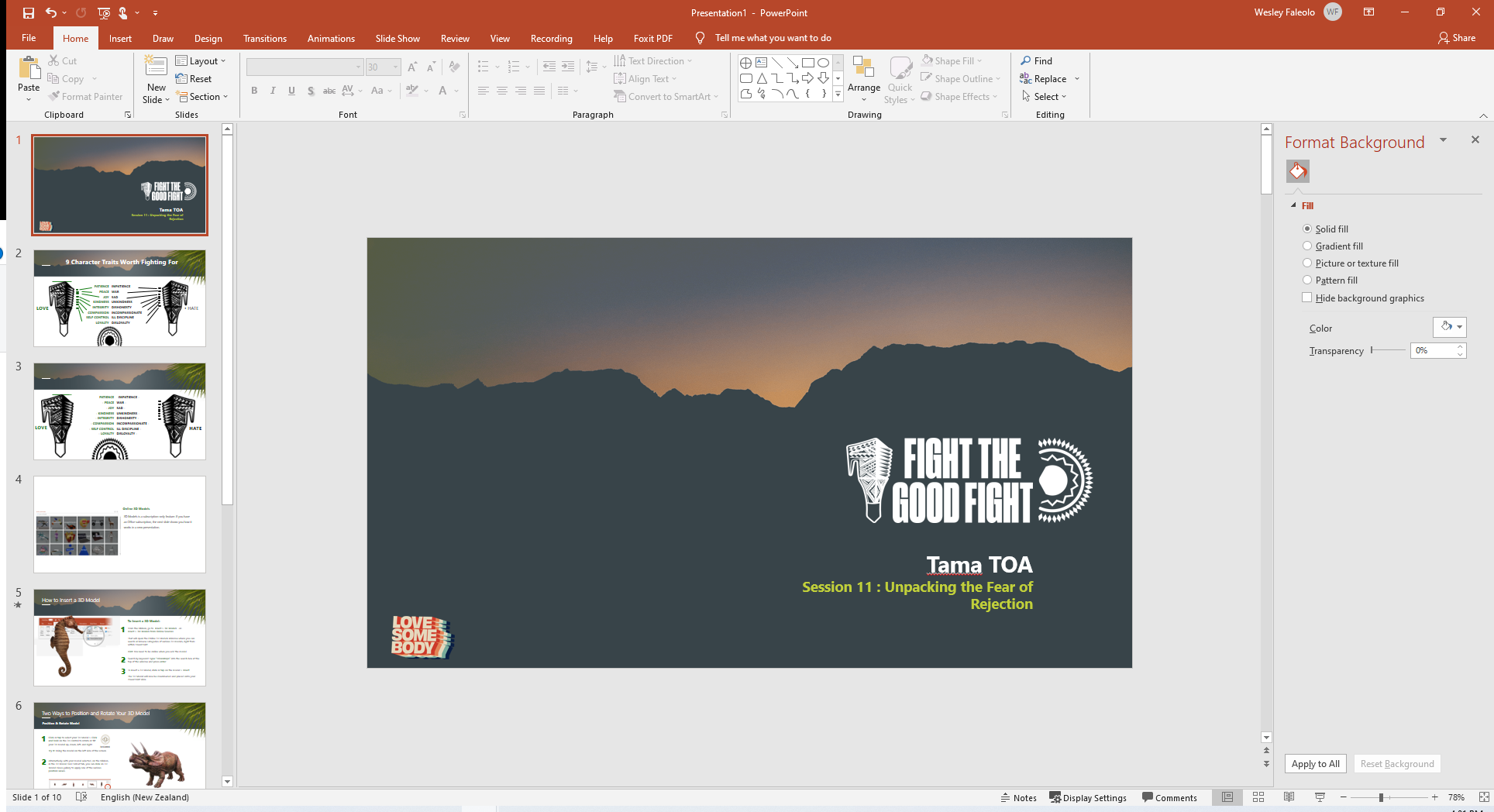 Session One:  6 of  22 Slides
COMPASSION
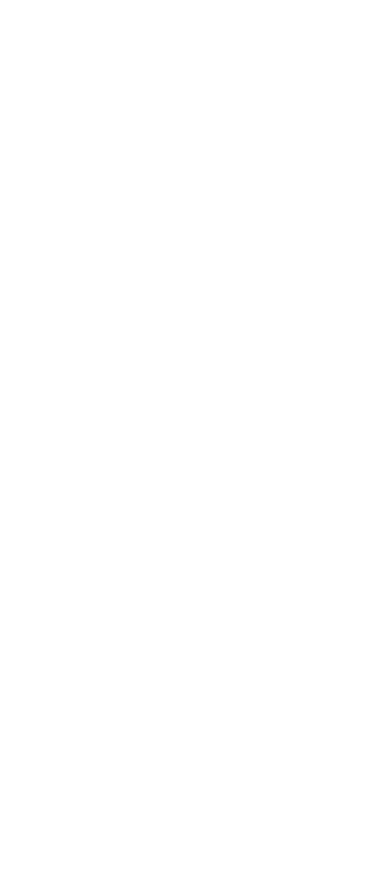 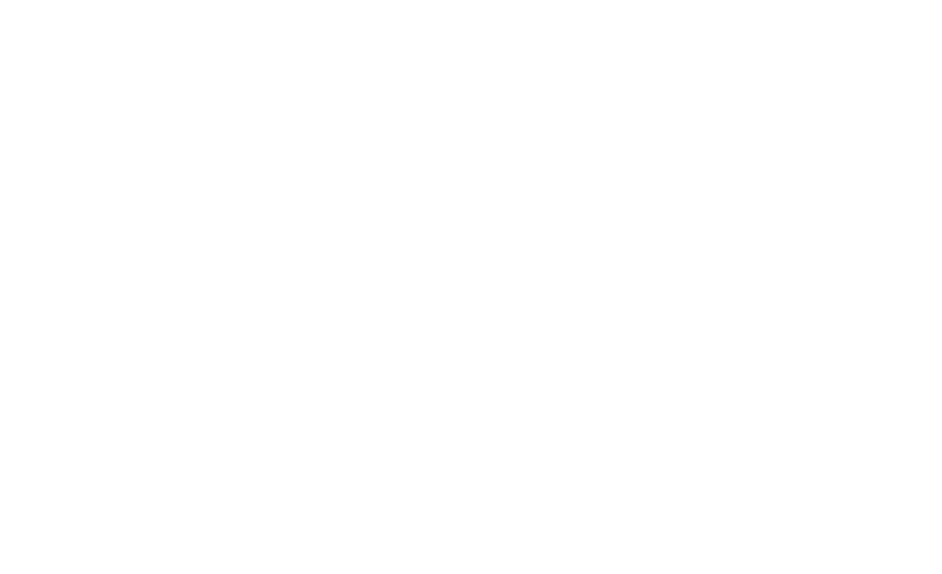 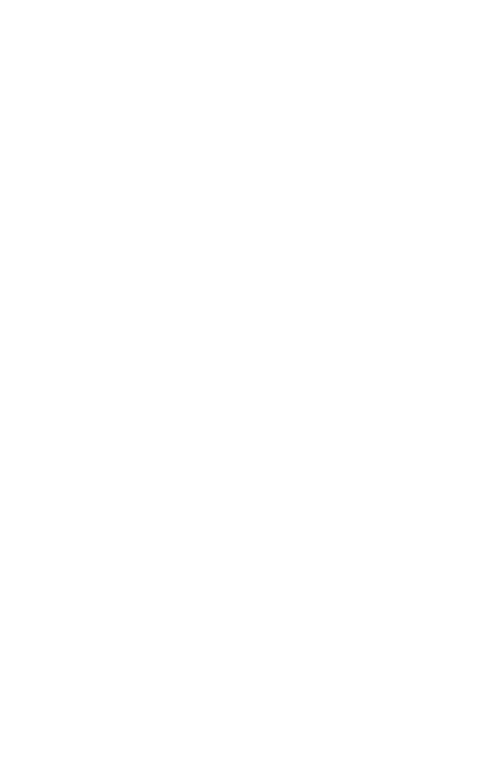 [Speaker Notes: What are the first things you think of when you are  in a battle.]
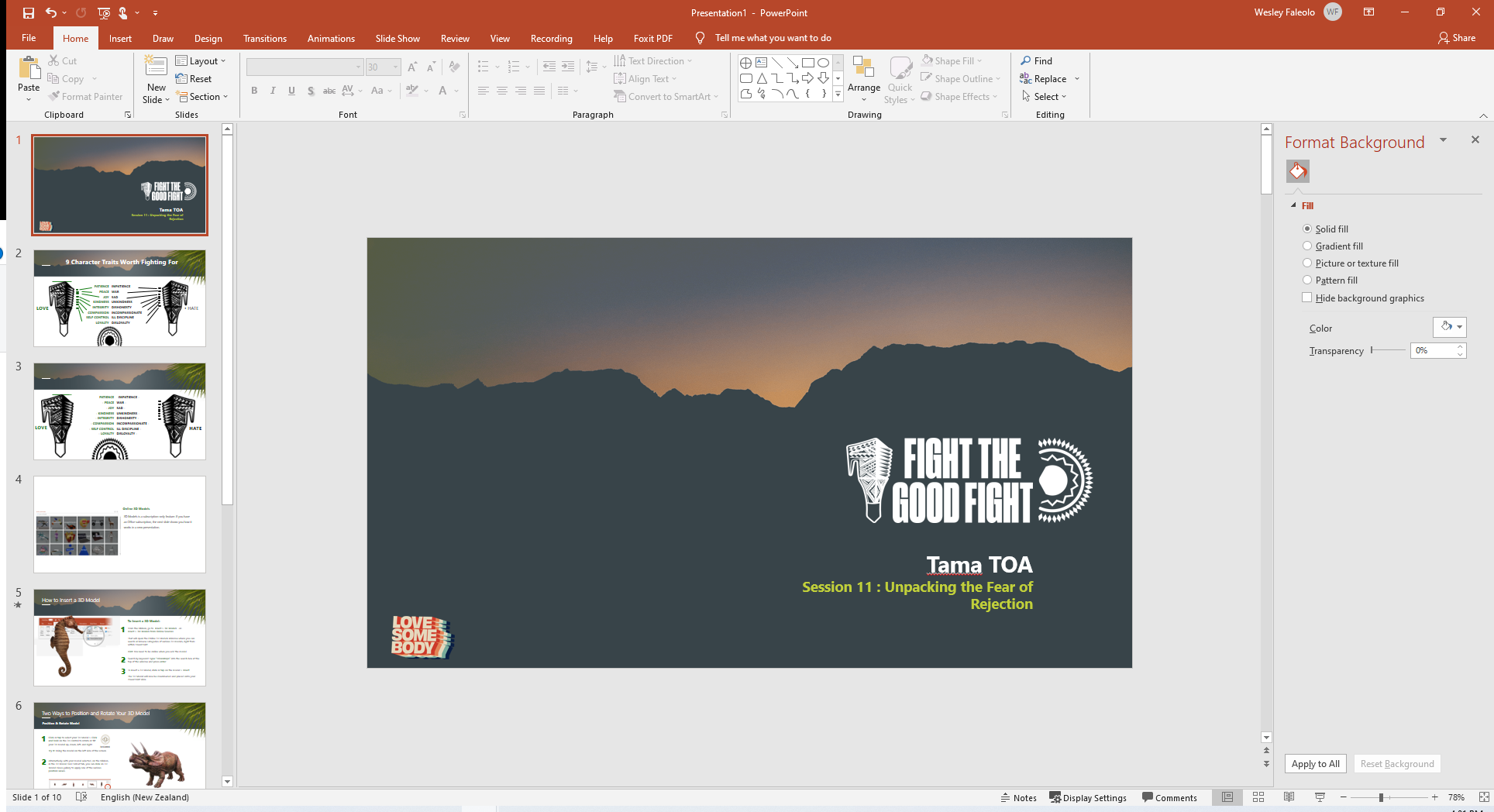 The Battle
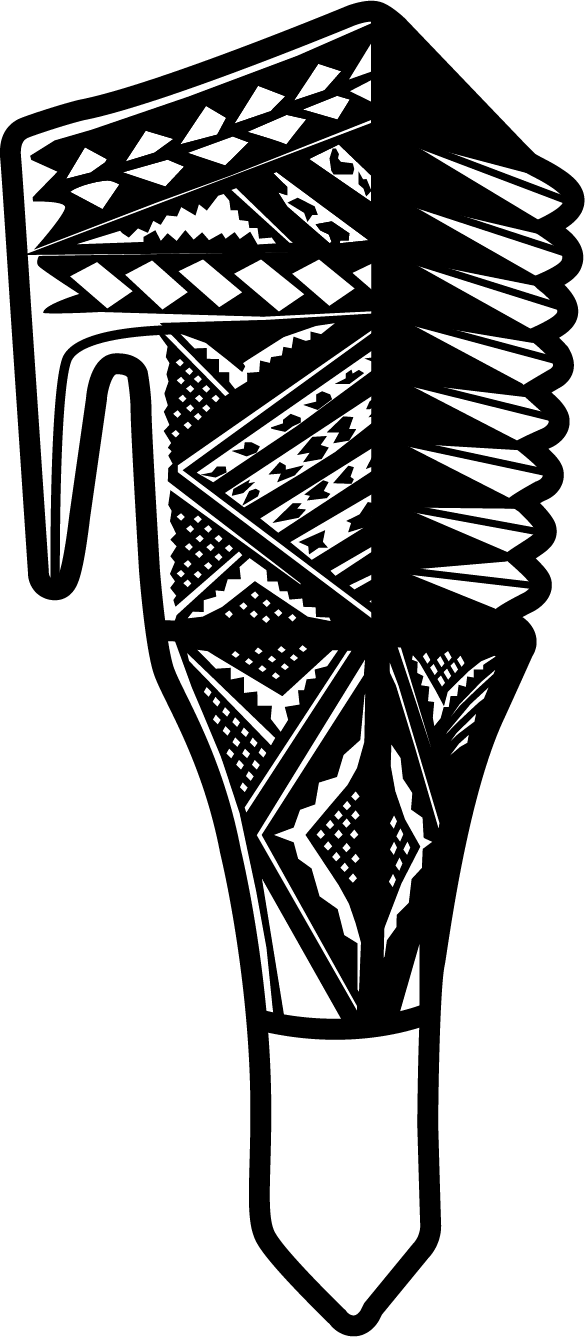 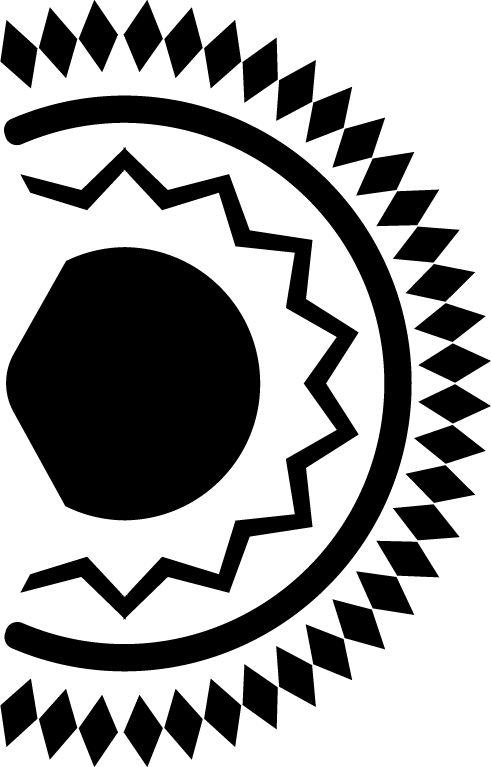 WHY AM I FIGHTING?
WHO AM I FIGHTING?
WHAT  DOES WINNING DO FOR ME?
WHO DETERMINES THE BATTLE?
WHO AM I IN THE BATTLE?
WHAT HAPPENS IF WE LOSE?
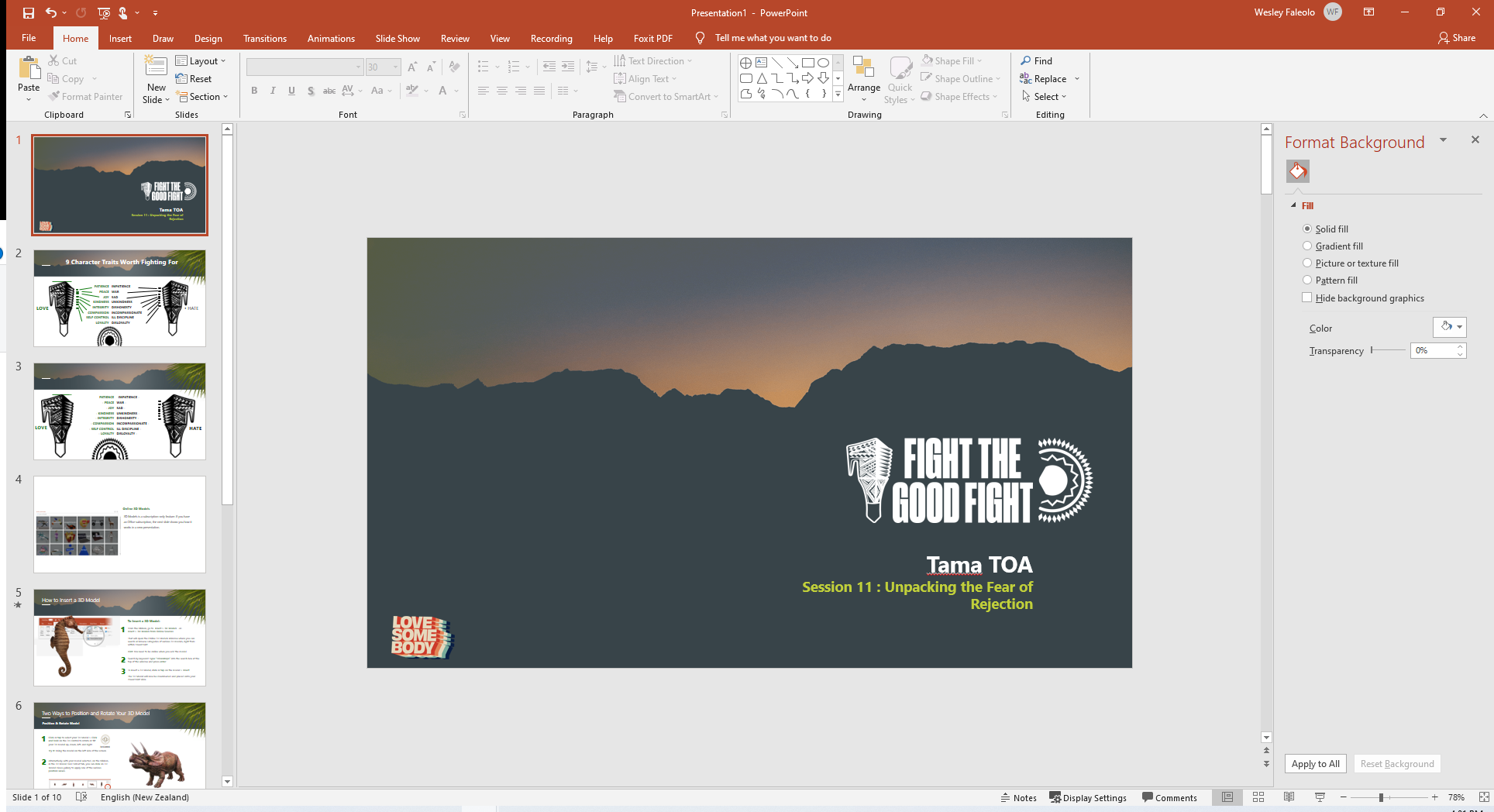 Session One:  8 of  22 Slides
COMPASSION
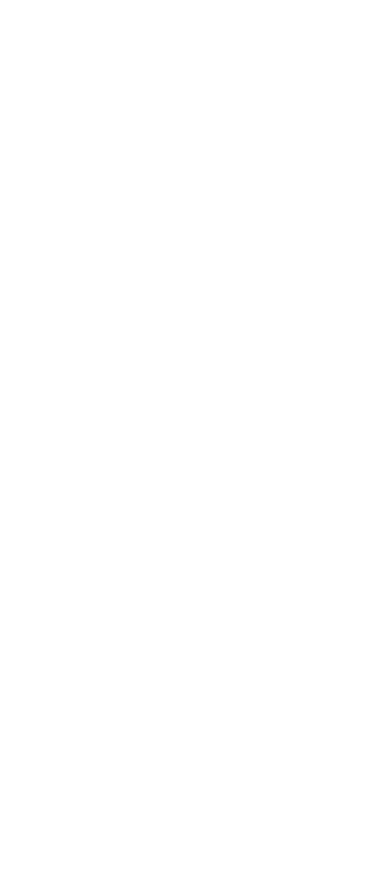 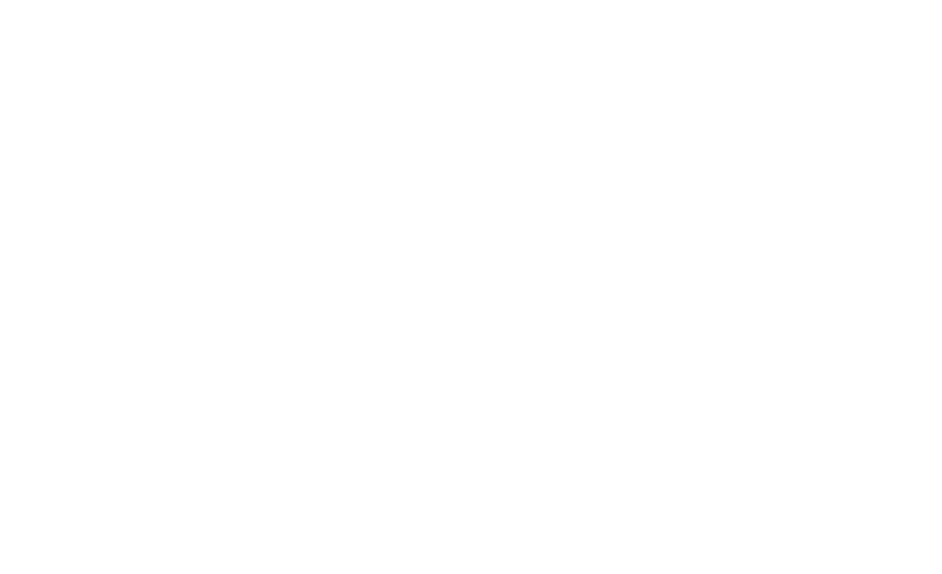 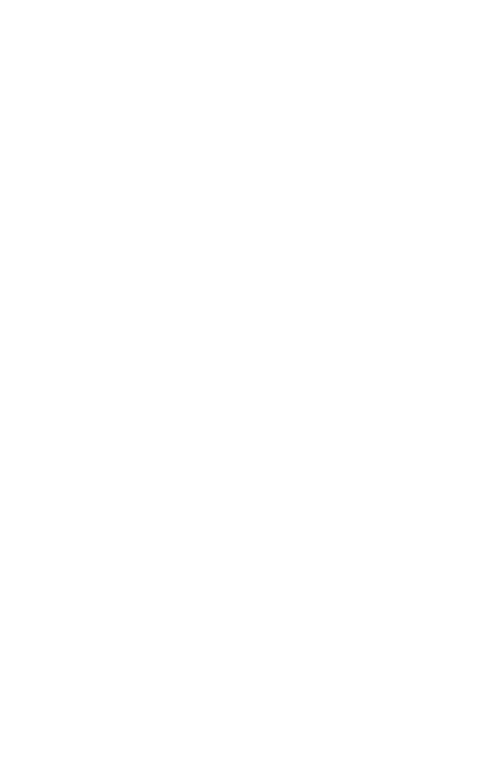 [Speaker Notes: What are the first things you think of when you are  in a battle.]
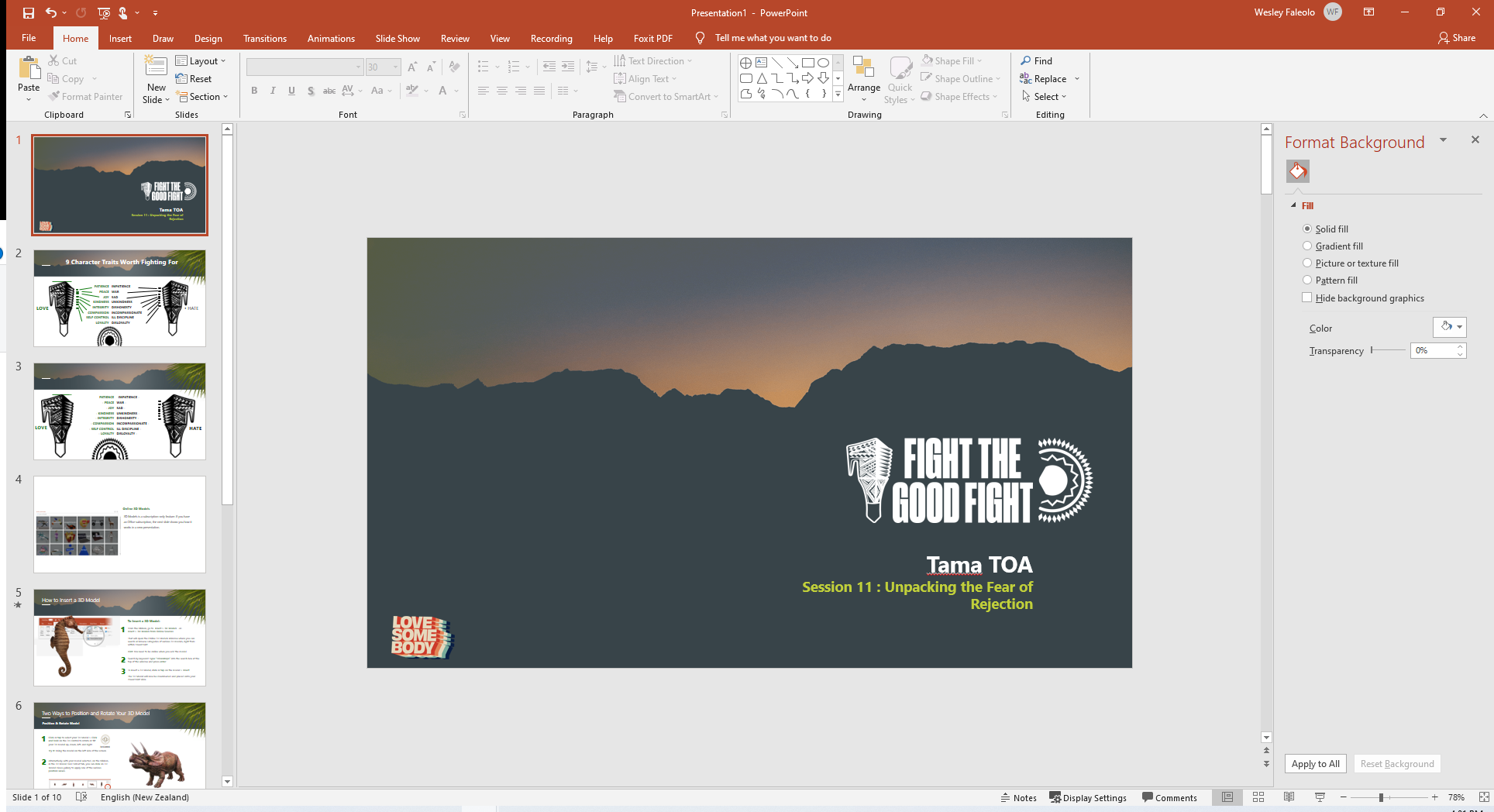 THE BATTLE GROUND?
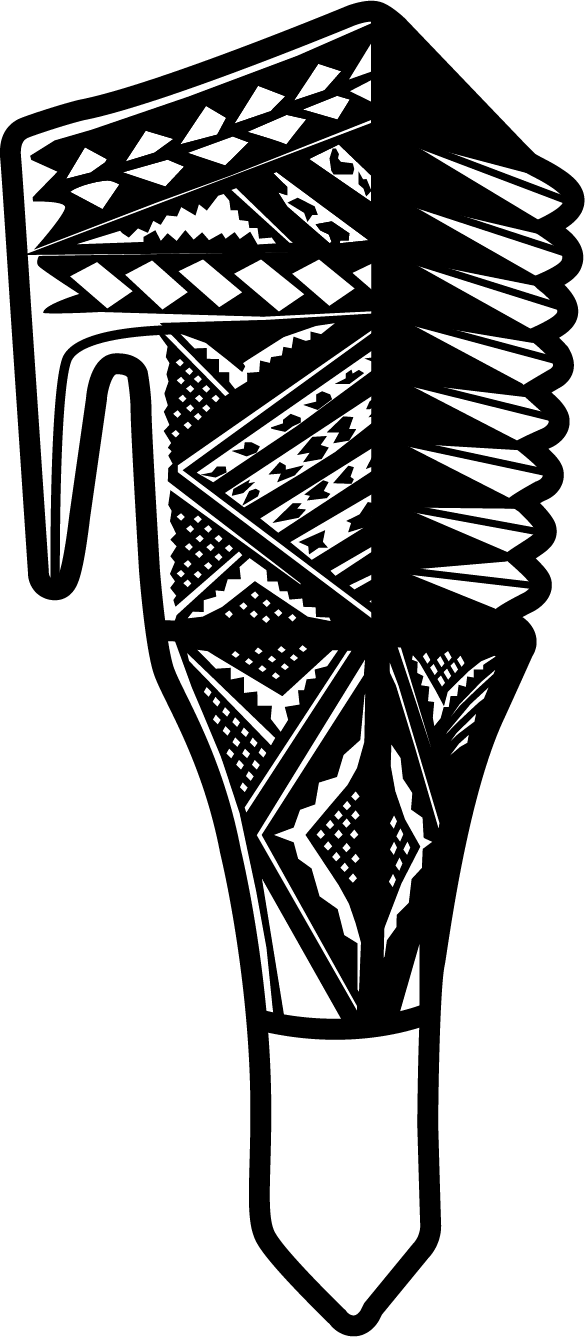 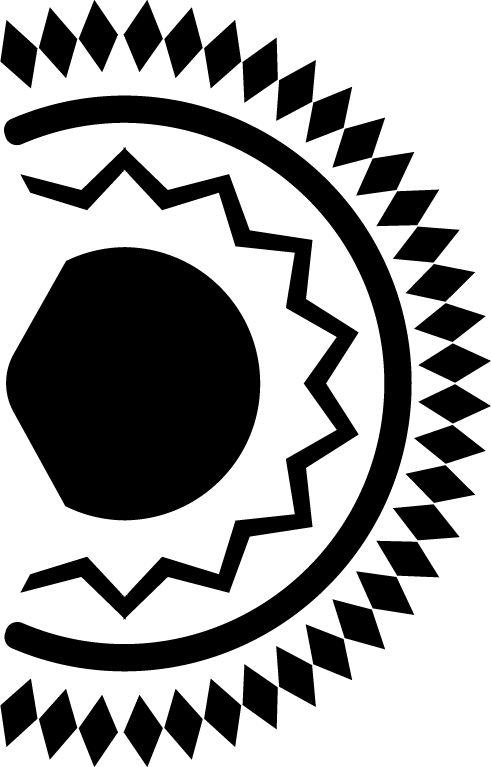 FIELD OF EMOTIONS
SOURCED BY 4 VOICES
OUR OWN VOICE
OTHER PEOPLES VOICE
BAD VOICE
GOOD VOICE
CAN BE INTENSE IF WE CANT FILTER OUT THE VOICES
THE GOOD THING IS WE CAN FILTER IT
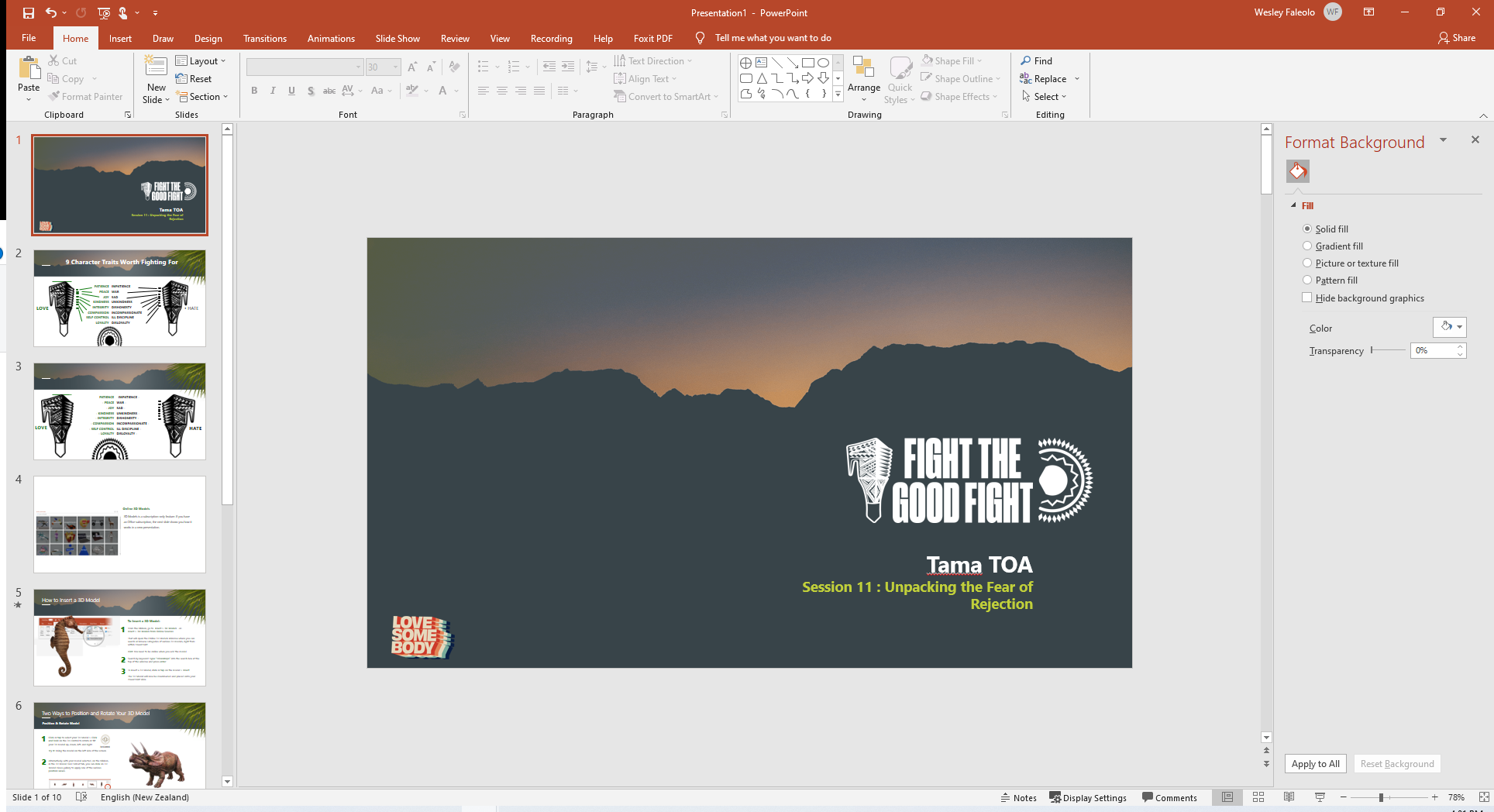 Session One:  9 of  22 Slides
COMPASSION
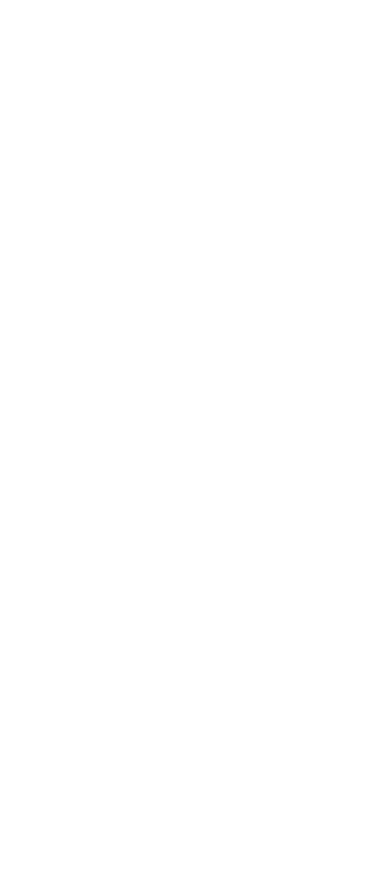 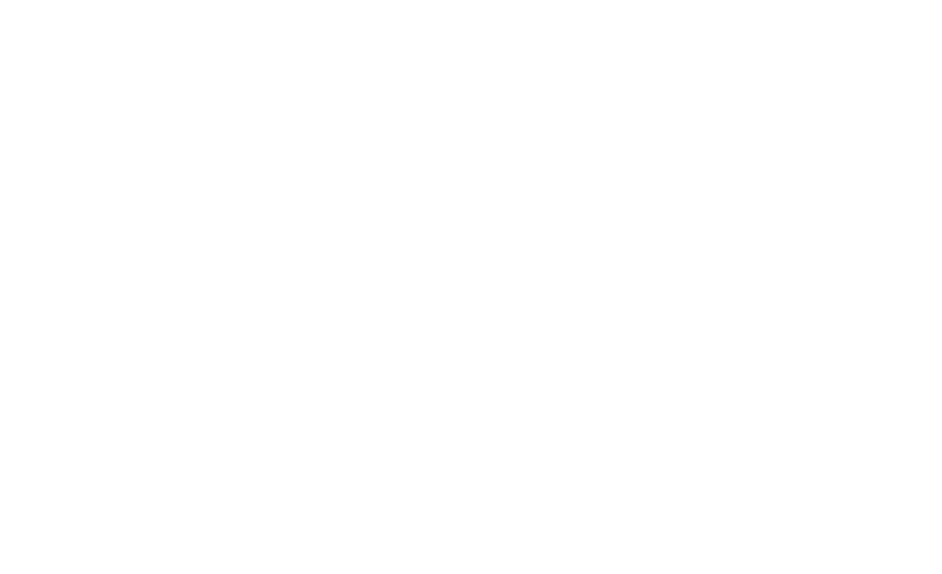 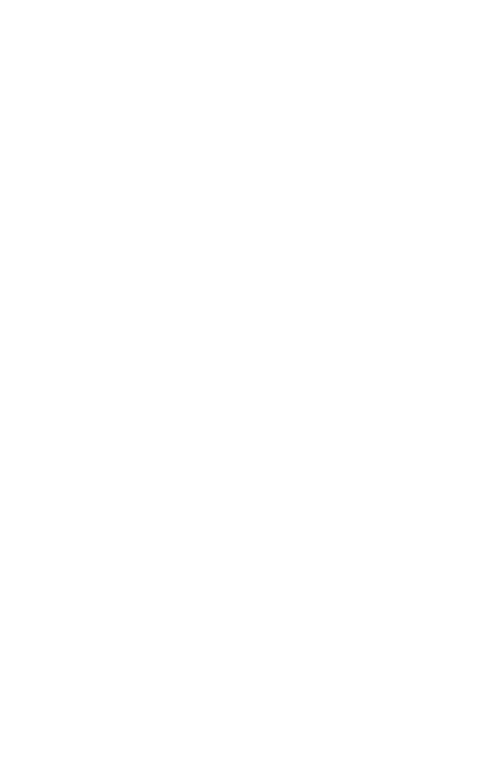 [Speaker Notes: Slide 9: (consider providing imagery and vid clips to reflect this ) – then replace this screen)]
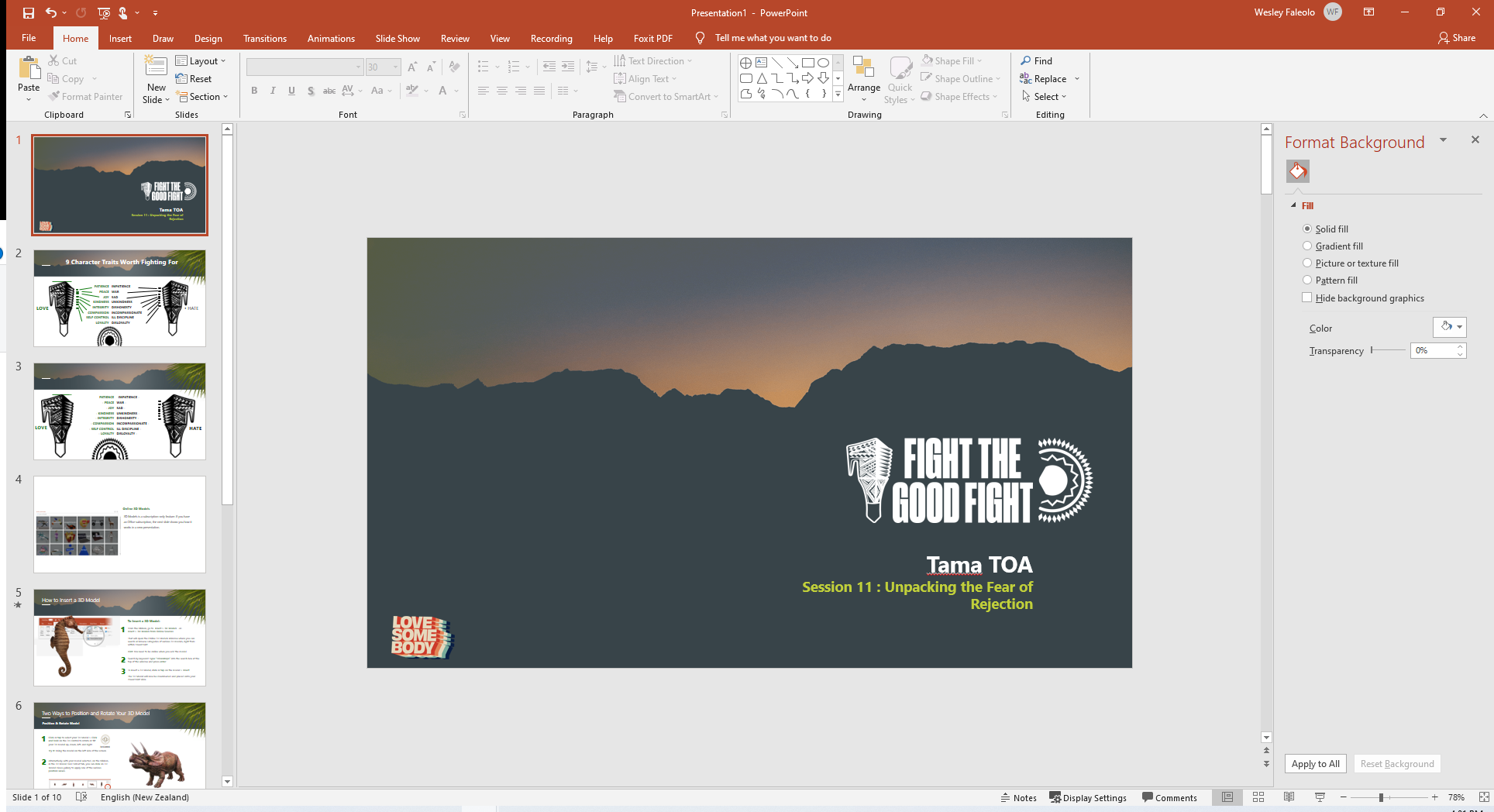 The BATTLE OF THE MIND
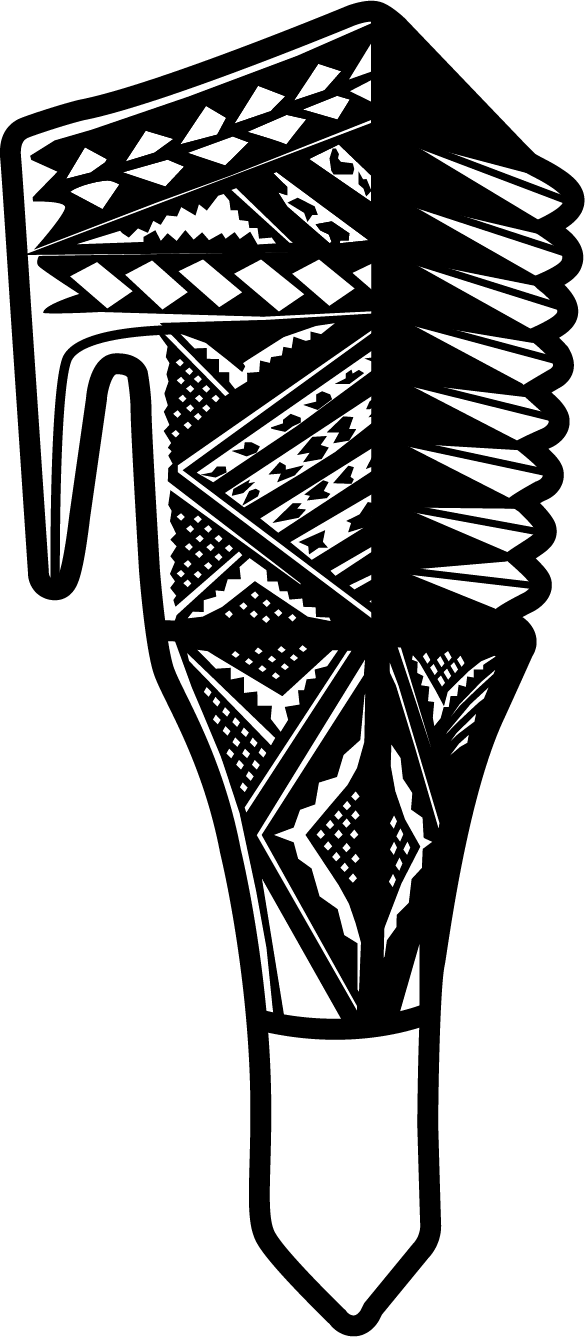 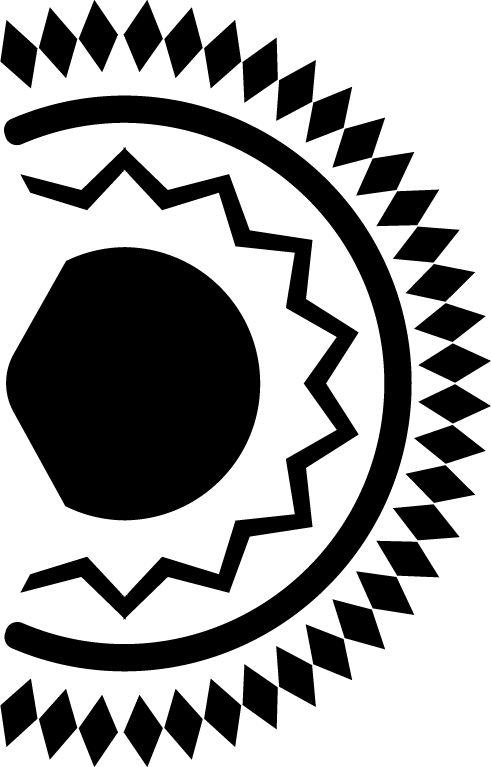 WHY AM I FIGHTING?
WHO AM I FIGHTING?
WHAT  DOES WINNING DO FOR ME?
WHO DETERMINES THE BATTLE?
WHO AM I IN THE BATTLE?
WHAT HAPPENS IF WE LOSE?
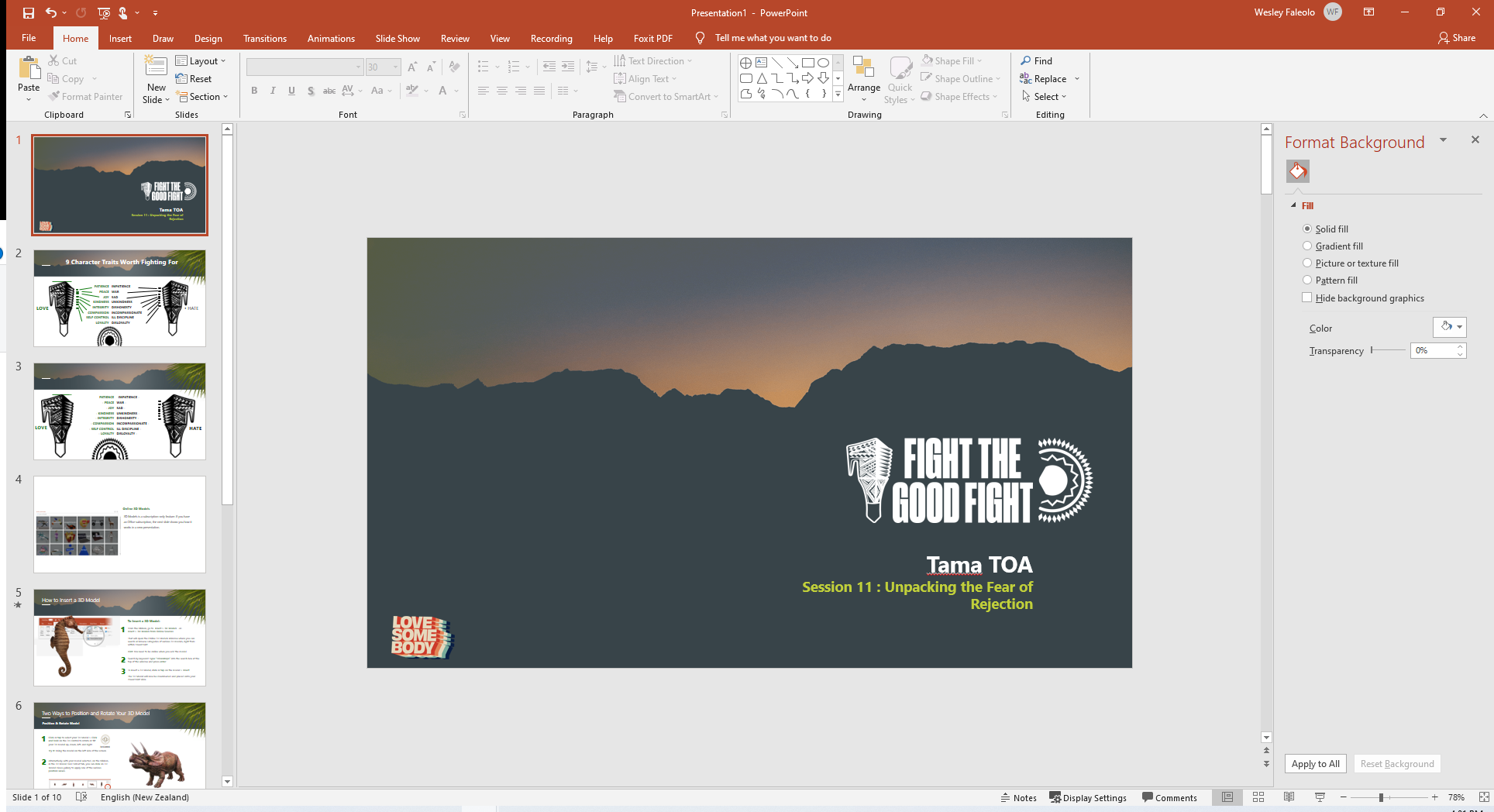 Session One: 10 of  22 Slides
COMPASSION
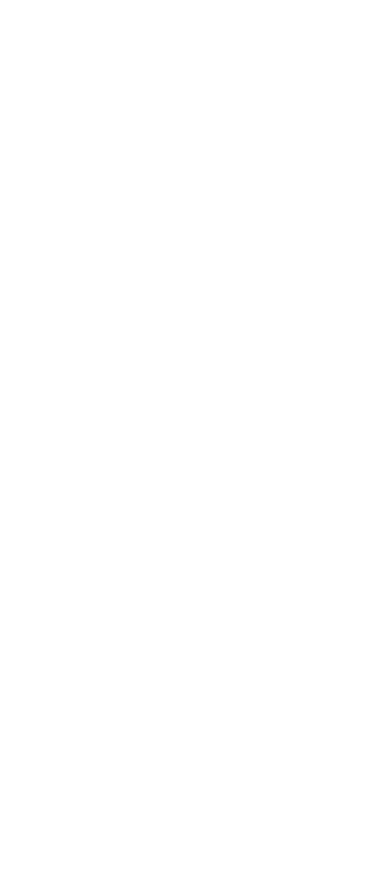 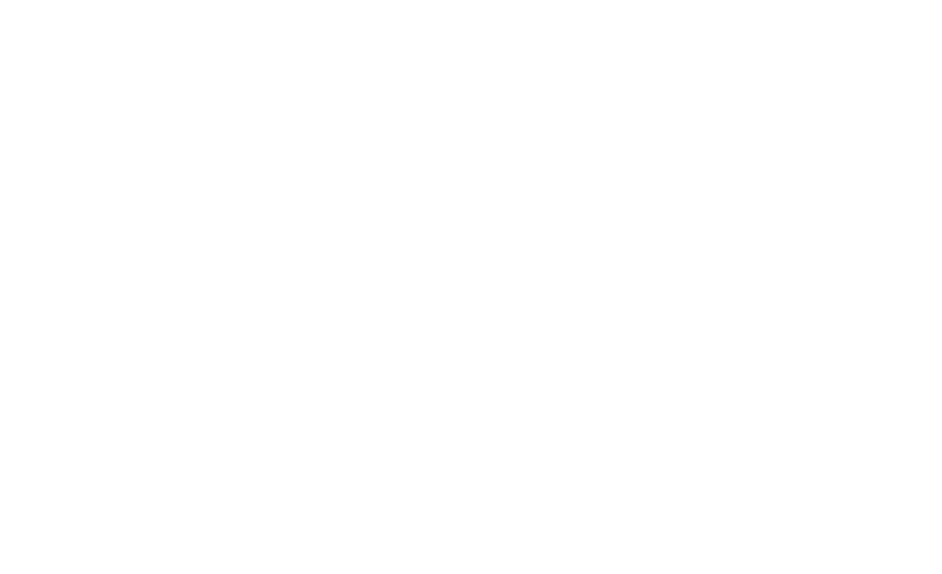 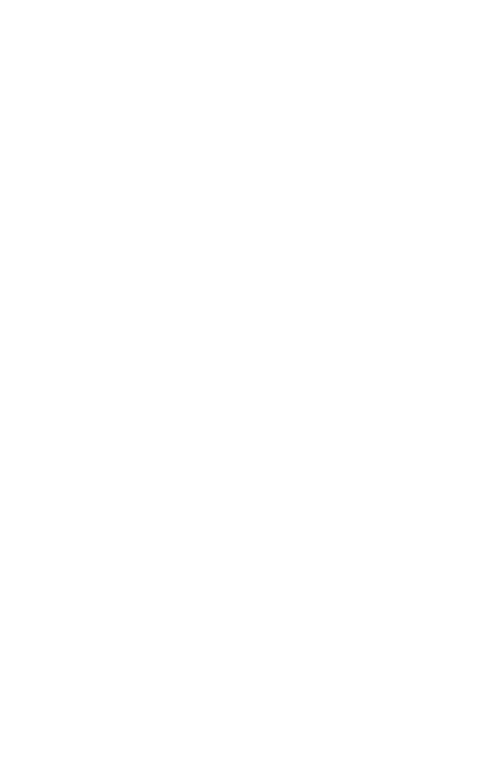 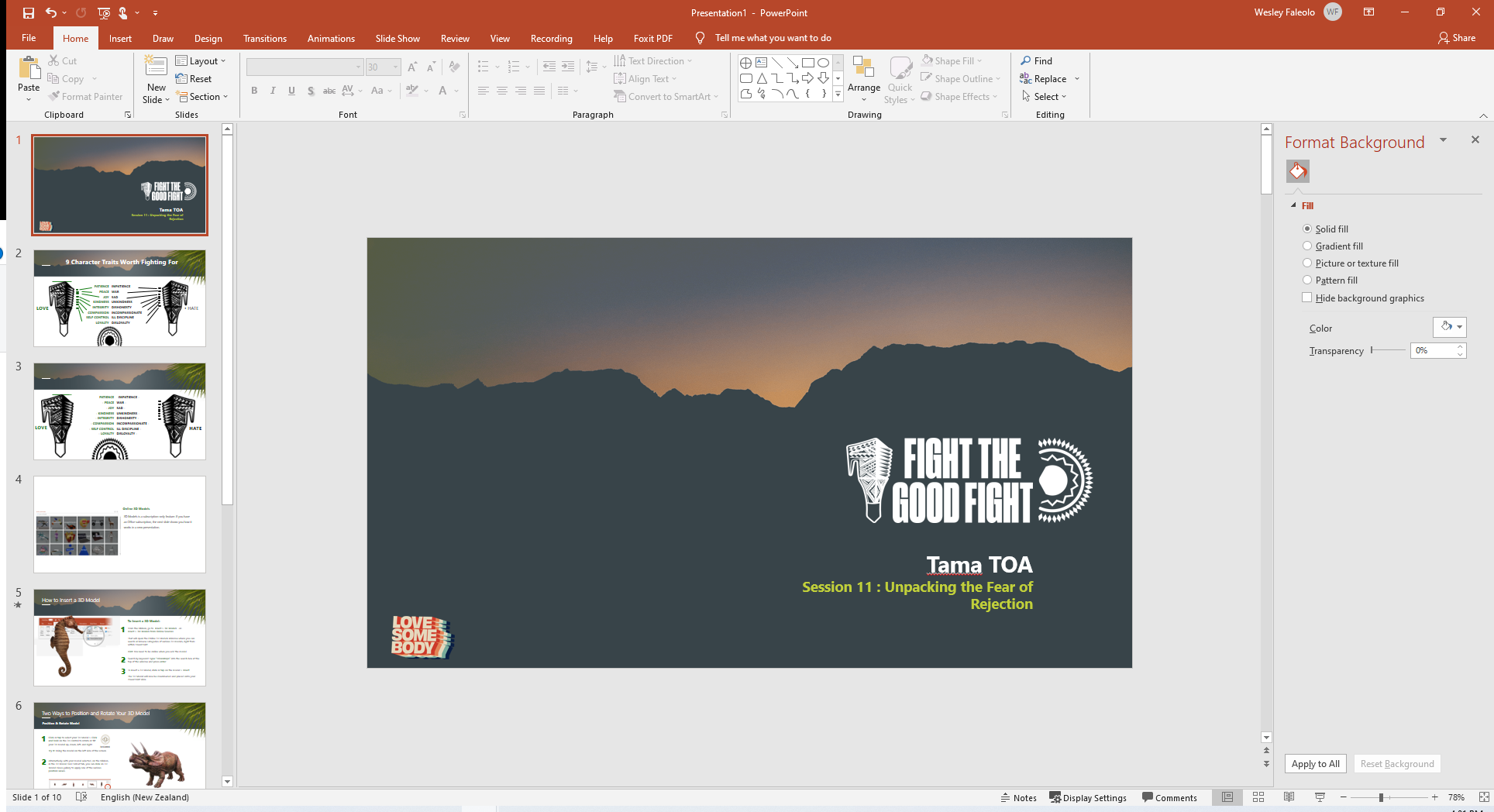 Who is in THE BATTLE?
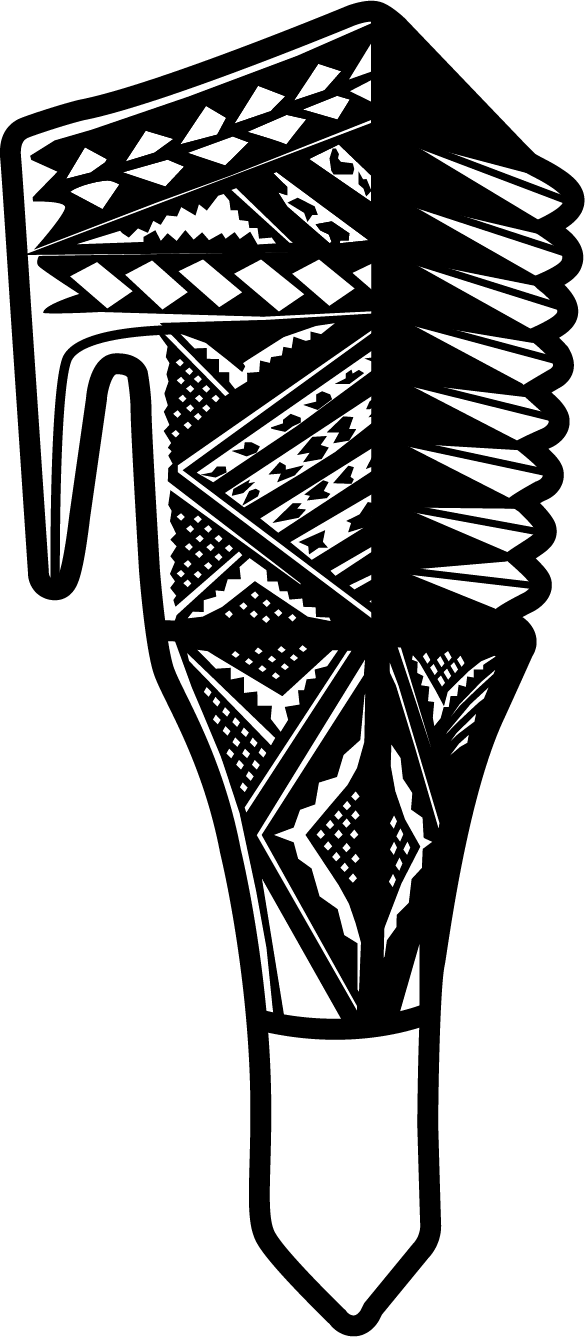 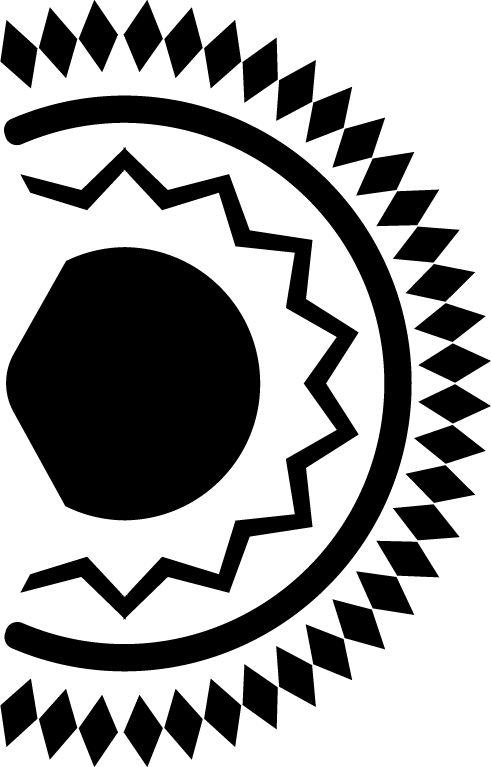 There is an old Native American story about two wolves. In this story, a chief is asked,‘Which of the two wolves would win if they battled each other?
 The good wolf or the badwolf?’
The chief answered, ‘The wolf you feed well will win the battle.
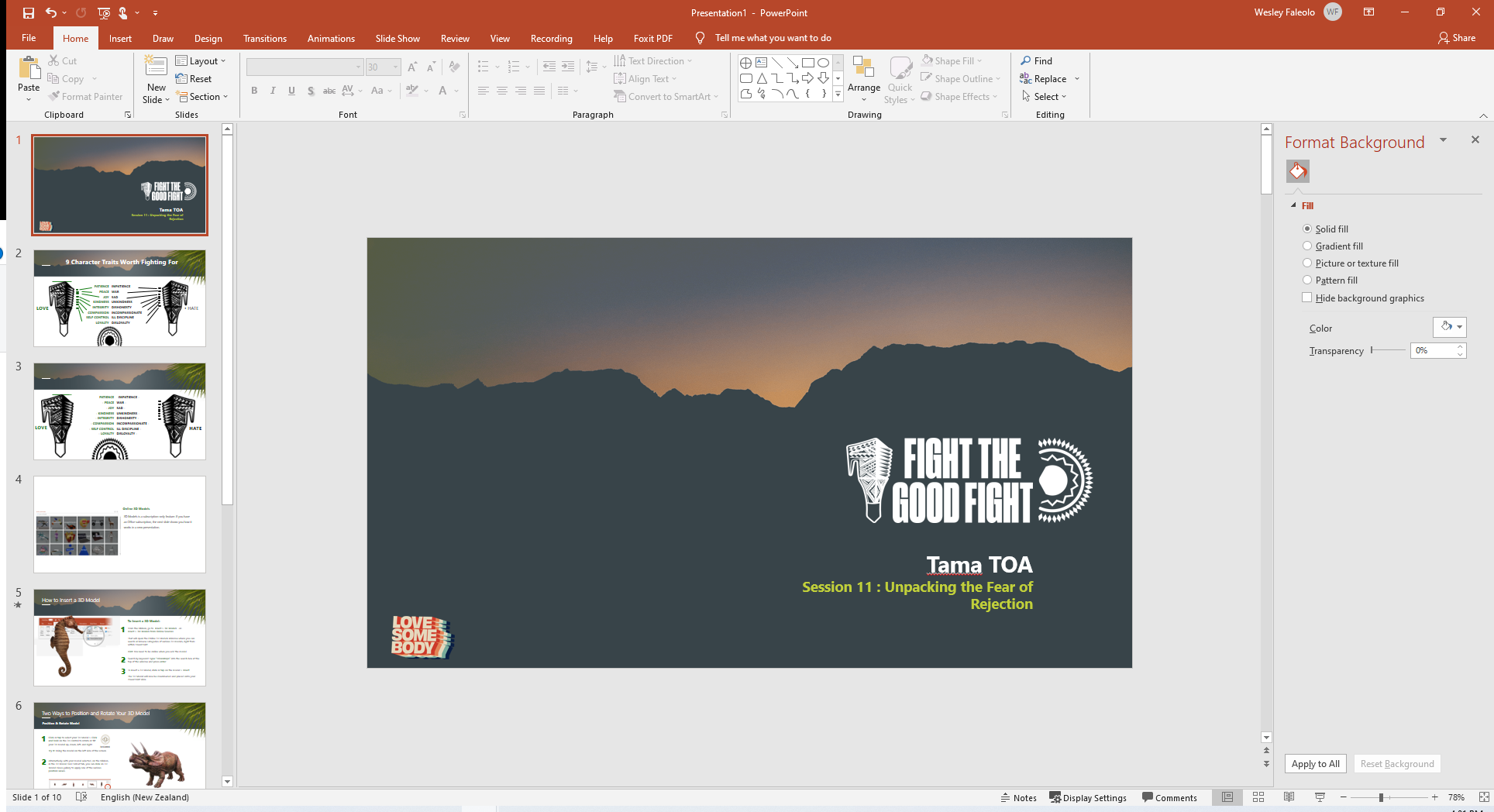 Session One:  11 of  22 Slides
COMPASSION
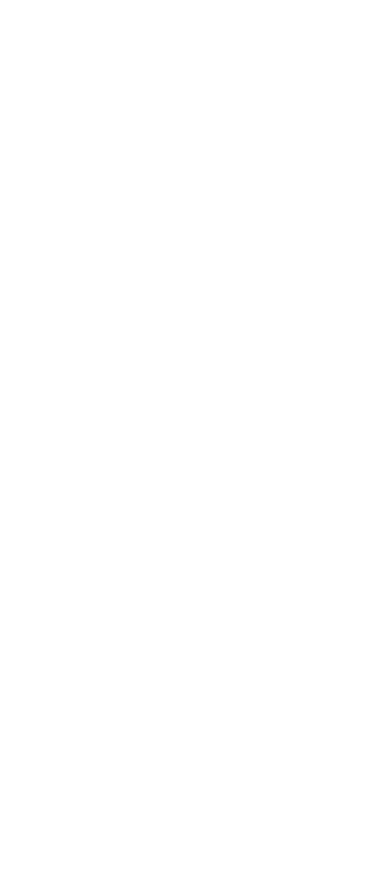 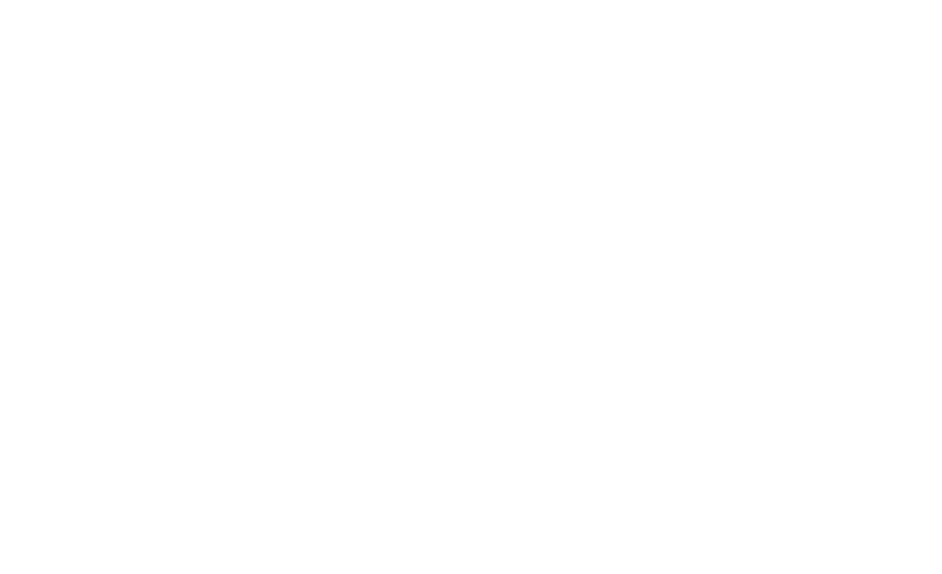 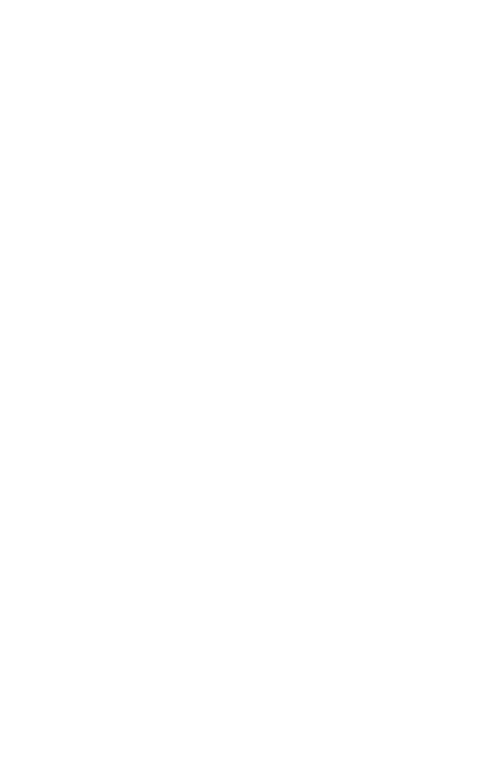 [Speaker Notes: Ask Students WHO will Win the Fight:

Everyone has a Good wolf and a Bad Wolf]
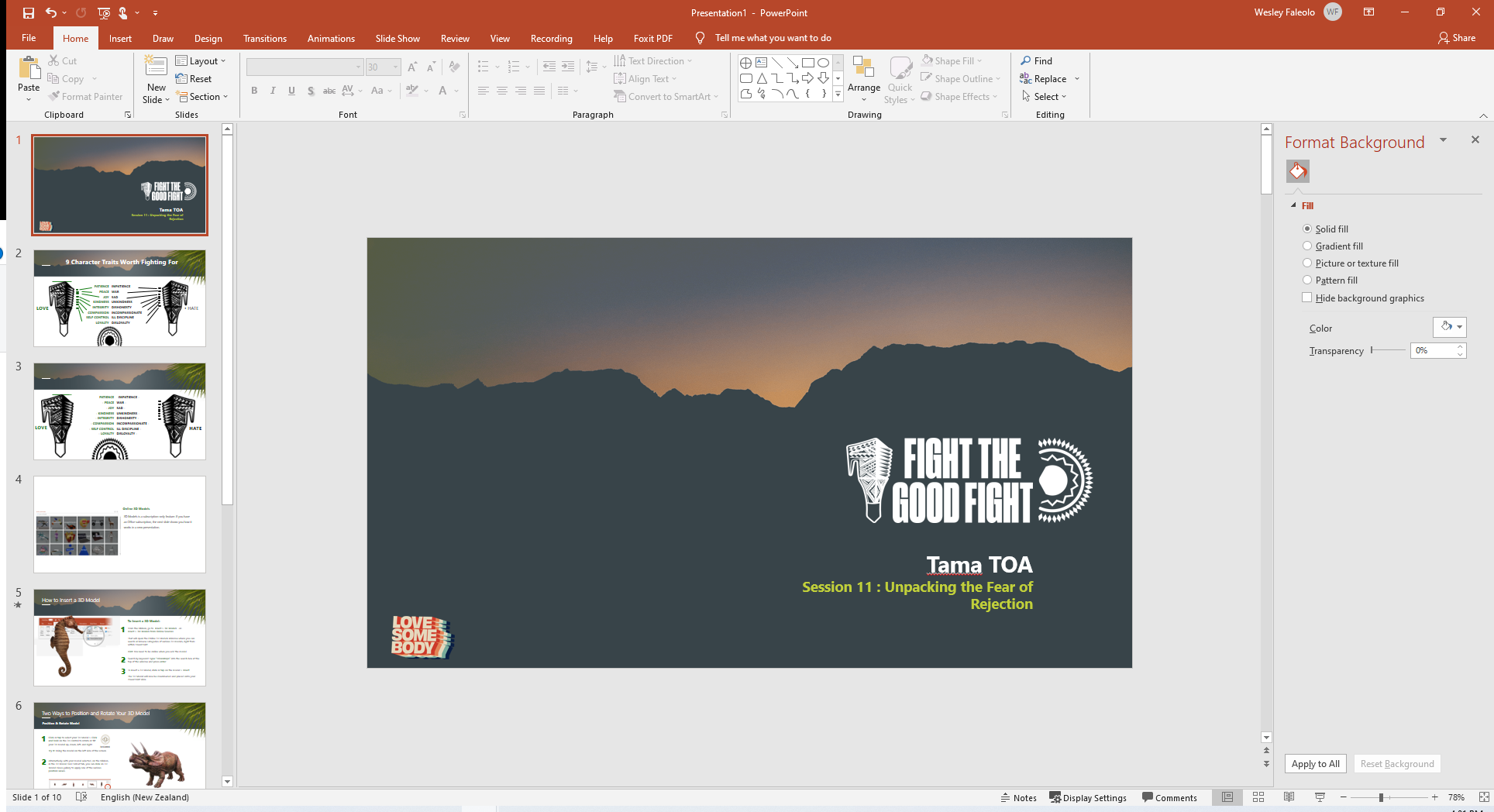 WHO AM I IN THE BATTLE?
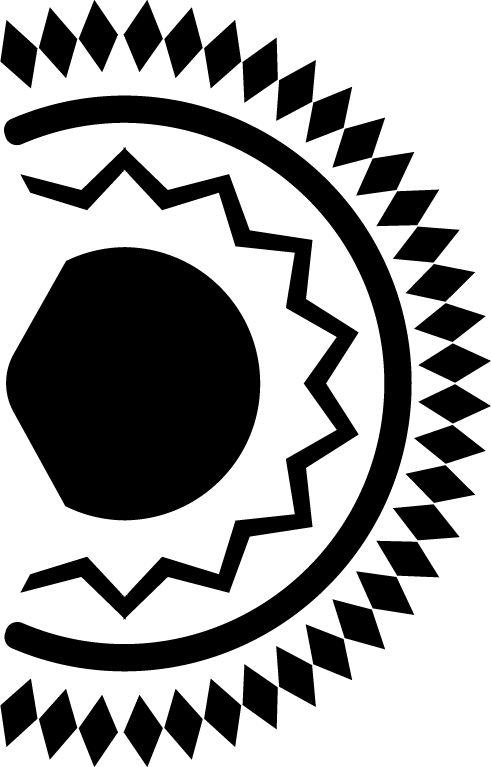 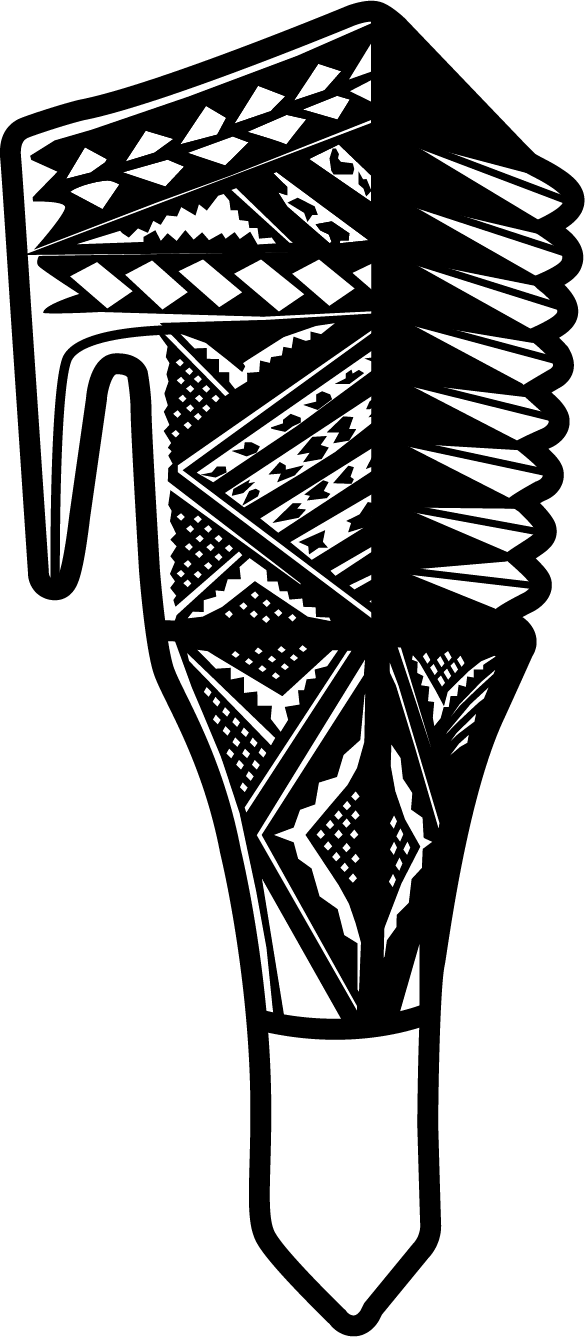 AM I GOOD ENOUGH TO WIN THE BATTLE?
WILL I BE ABLE TO KNOW WHAT WOLF TO FEED -  WHEN GOOD LOOKS BAD AND BAD LOOKS GOOD?
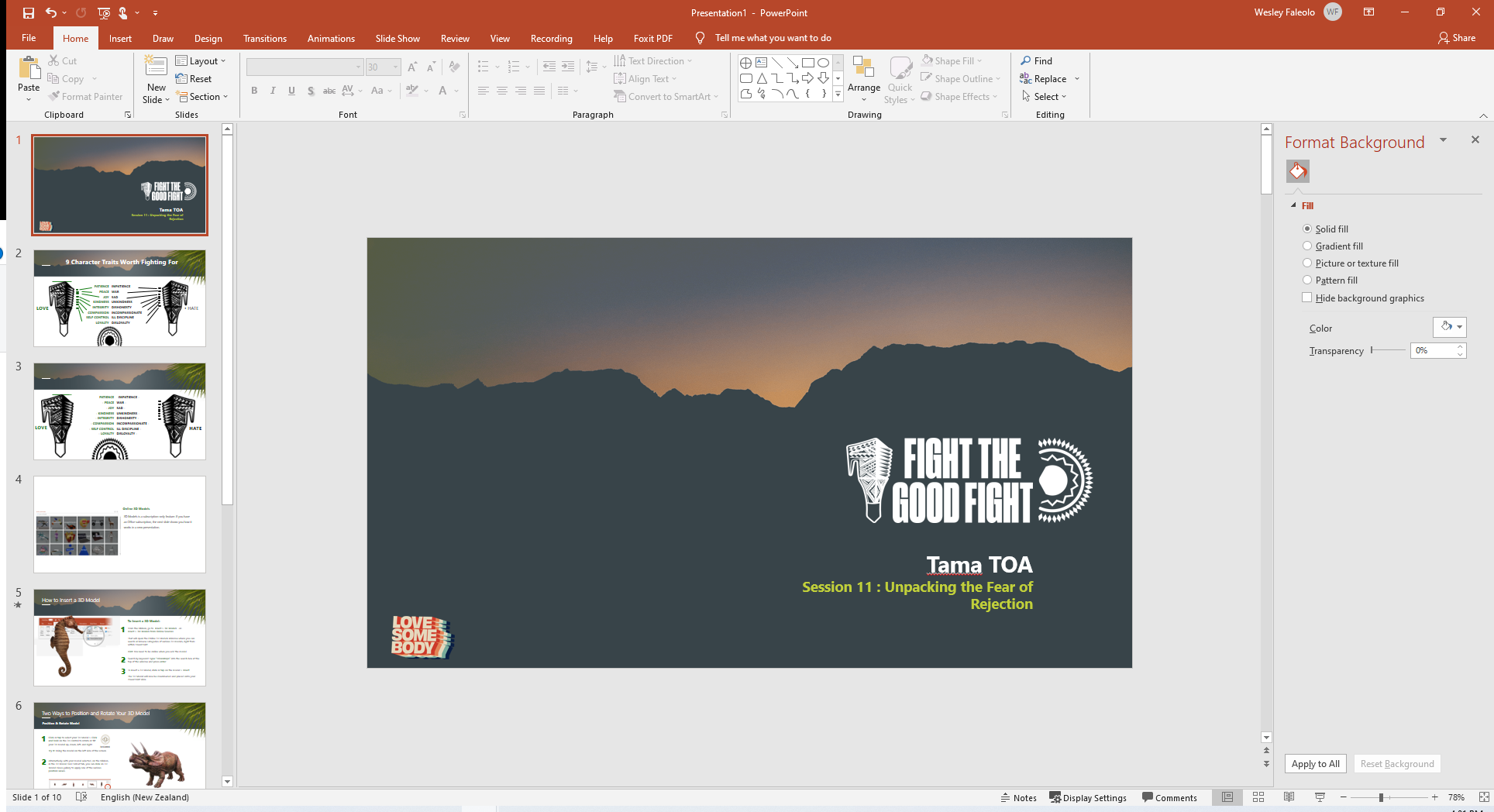 Session One:  12 of  22 Slides
COMPASSION
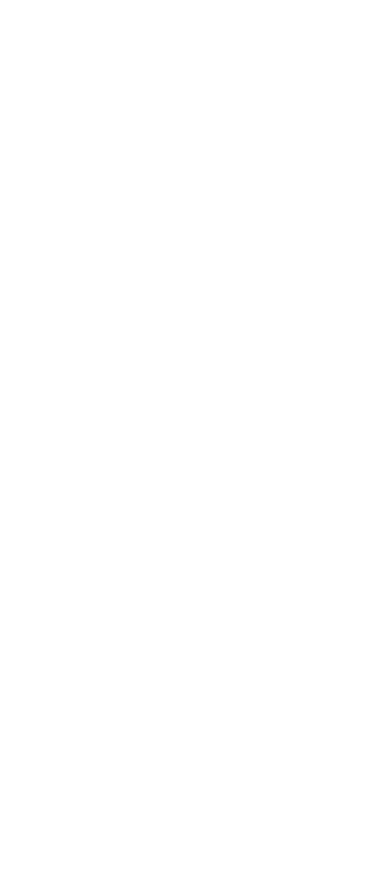 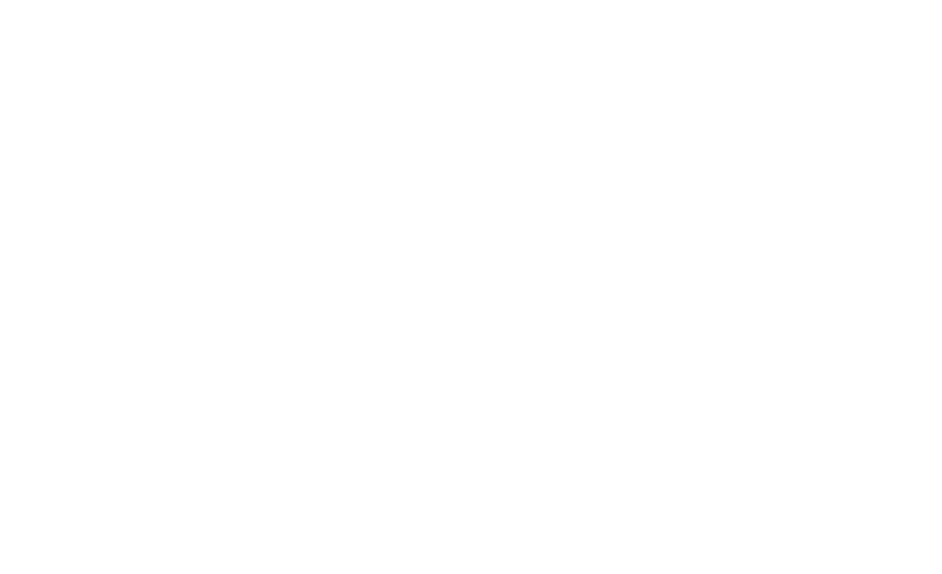 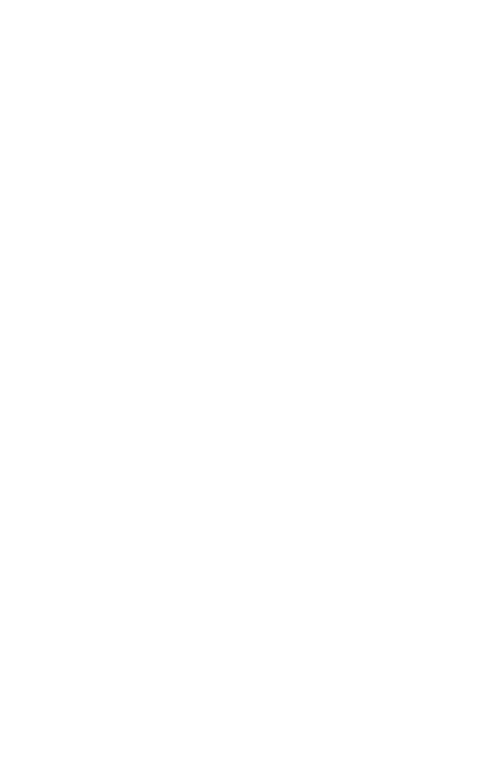 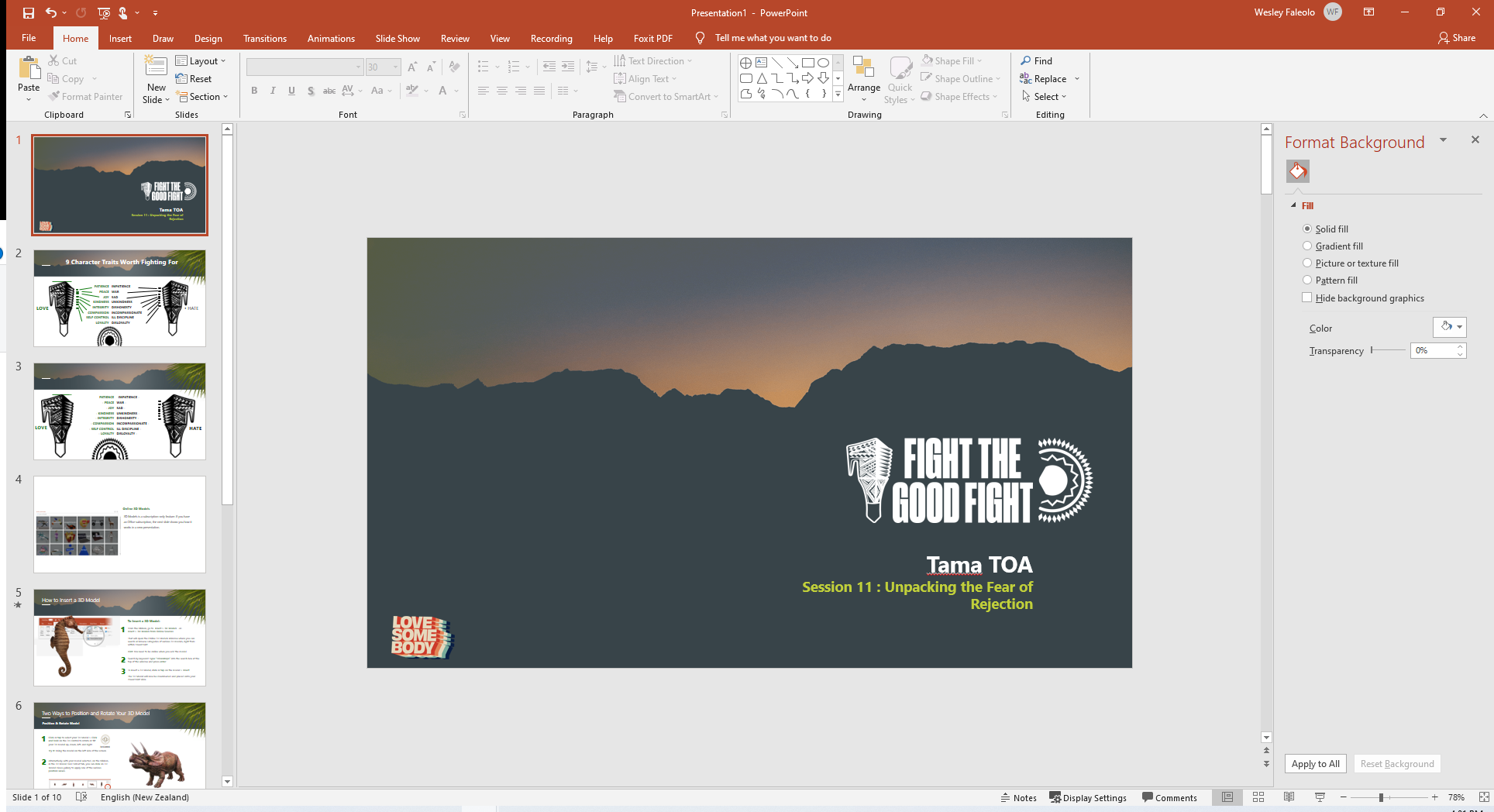 WHO AM I IN THE BATTLE?
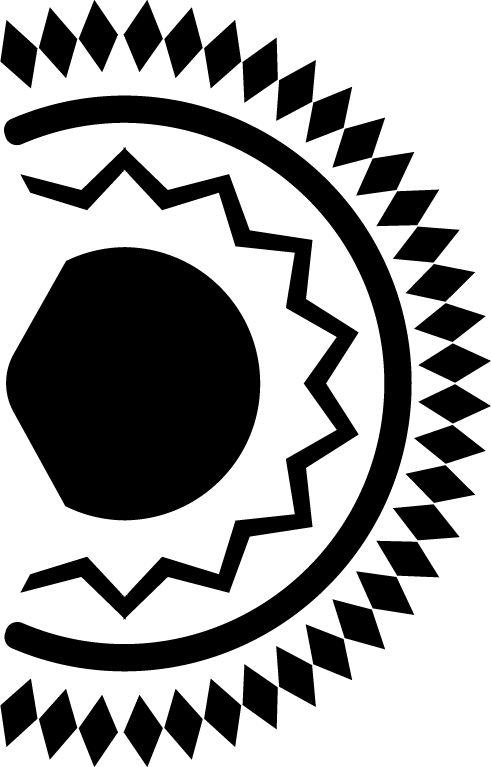 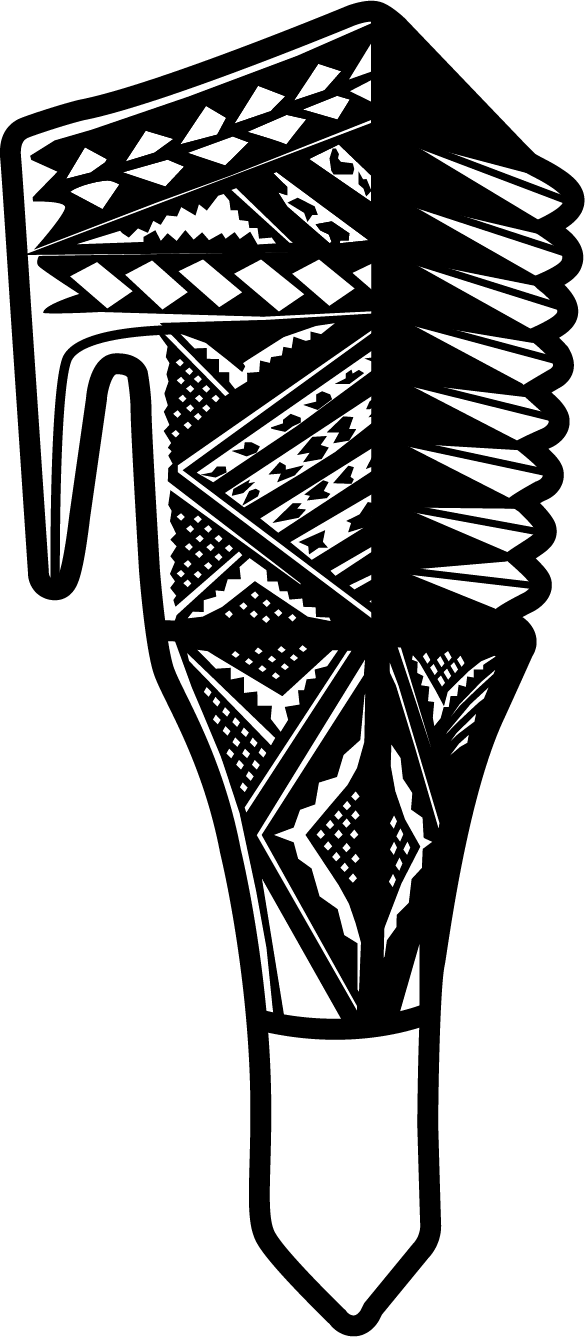 YES - I AM GOOD ENOUGH!!!
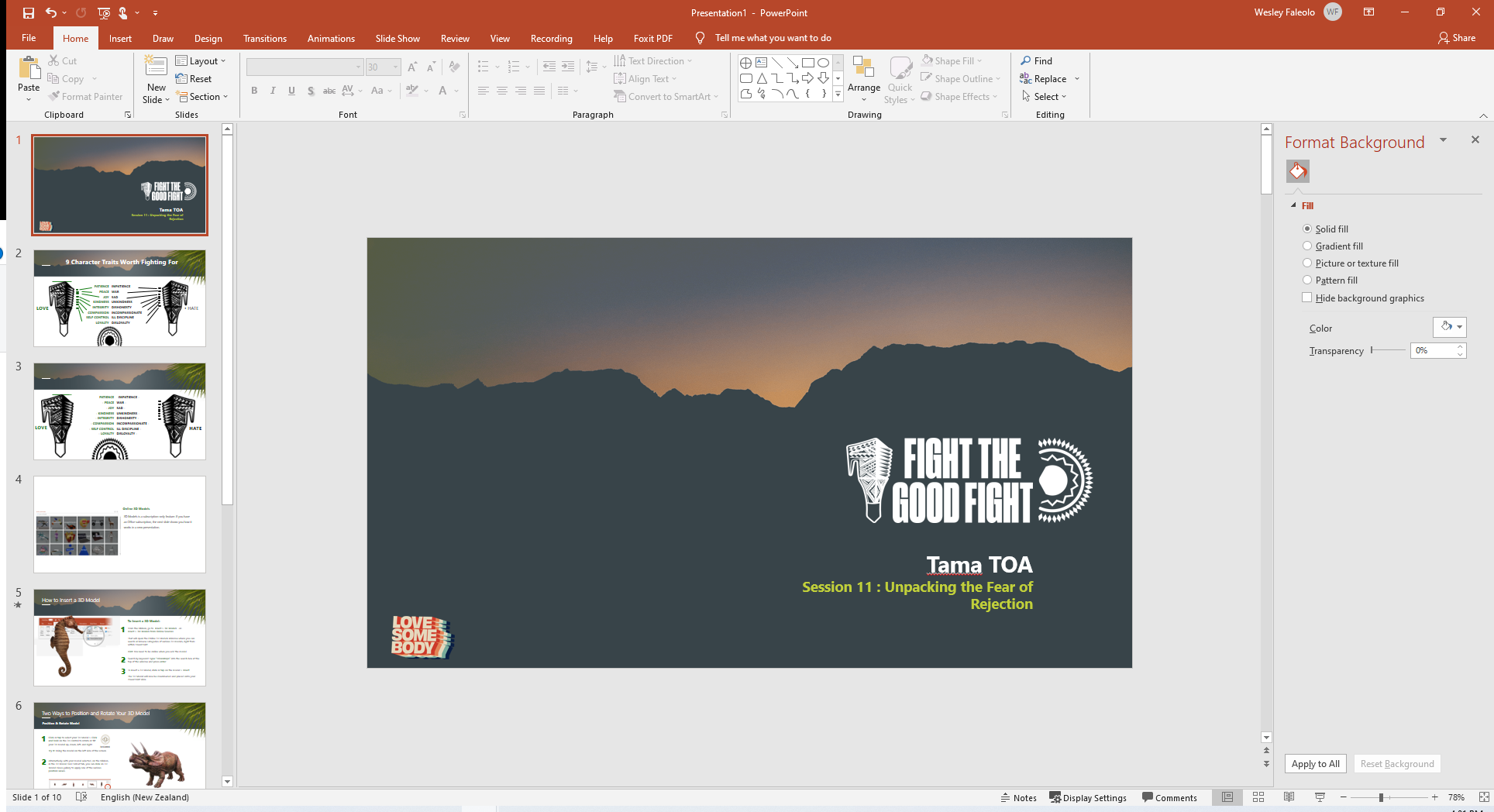 Session One:  13 of  22 Slides
COMPASSION
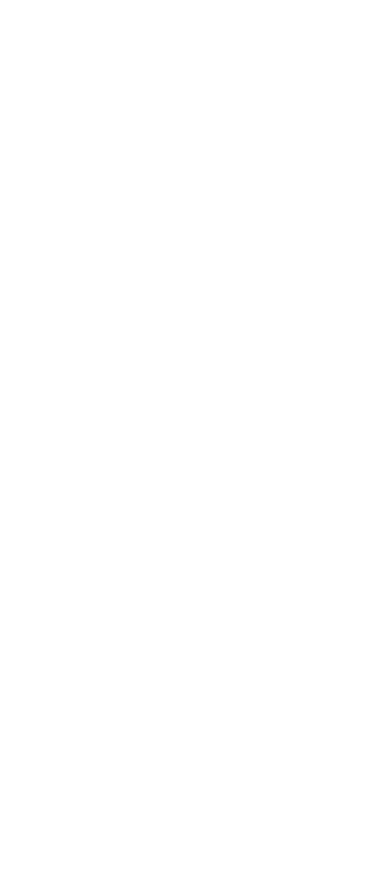 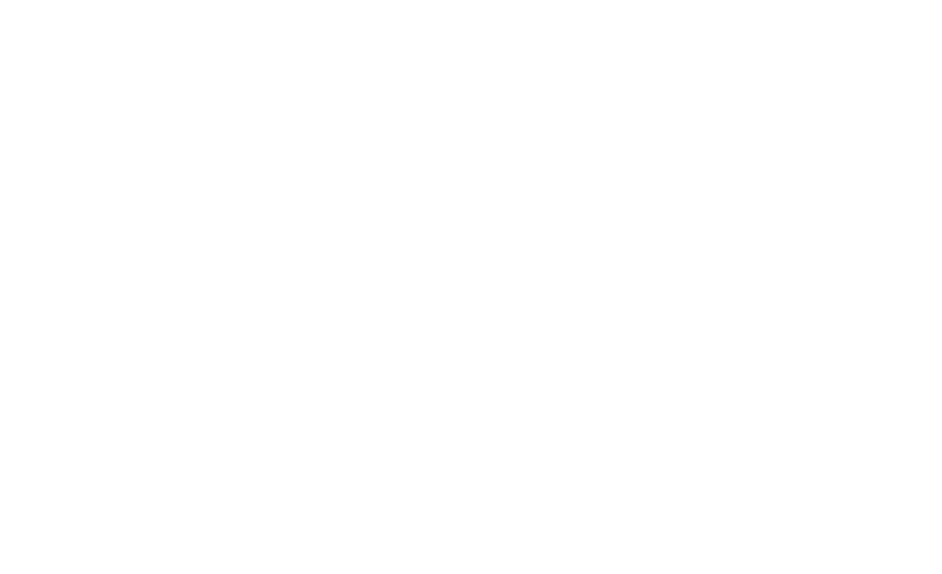 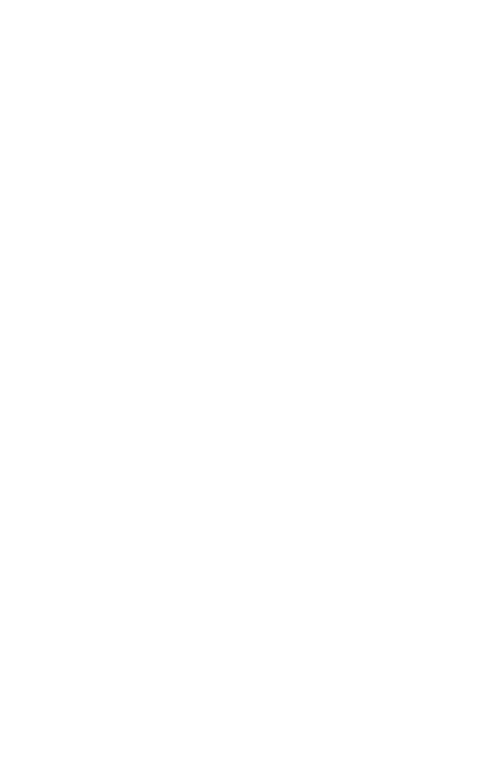 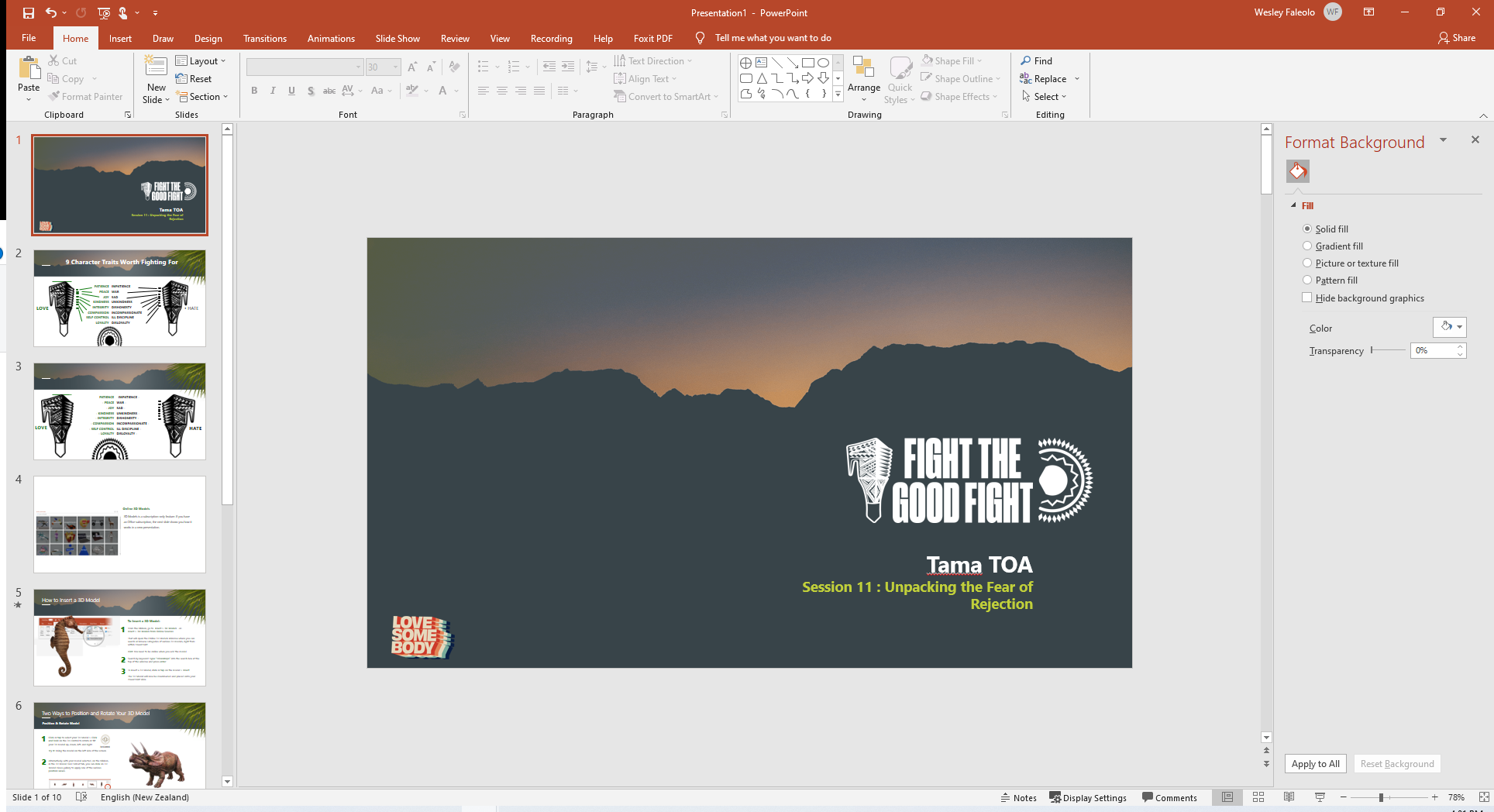 The BATTLE is REAL
ILLUSTRATION on HOW STRONG OUR MIND IS.
Placebo Effect – it’s the research from  giving a mentally challenged patient a sugar pill withno active properties in  the pill that will help him get better. The patient takes the  pill not knowing it has no effect ,believing it will heal him.  Their belief in turn, heals them.  
We have a POWERFUL MIND.
FOCUSING ON PROTECTING YOUR SLICE OF HEAVEN
IDENTIFY WAYS TO PROTECT OUR SLICE OF HEAVEN.
Session ONE: 14 of 22 Slides
[Speaker Notes: OUR NEXT SESSION TWO WILL IDENTIFY WHATS IN THE WAY]
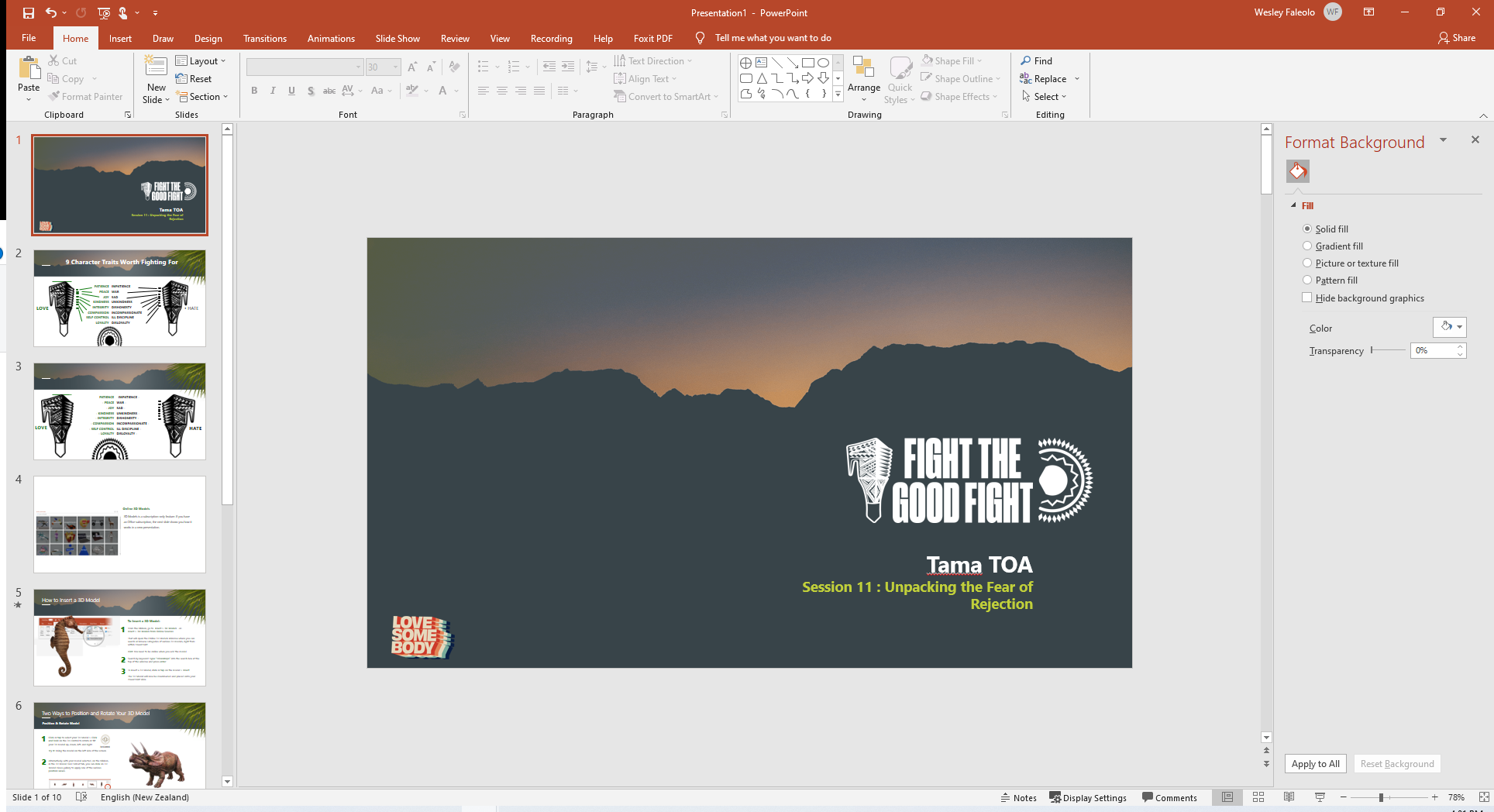 What is your Slice of Heaven?
Constant JOY
Achievement
Sweet Spot
SLICE OF HEAVEN
Love & Peace
Fruits of Labour
Happy Home
INTEGRITY
All the GOOD STUFF
Place of Contentment
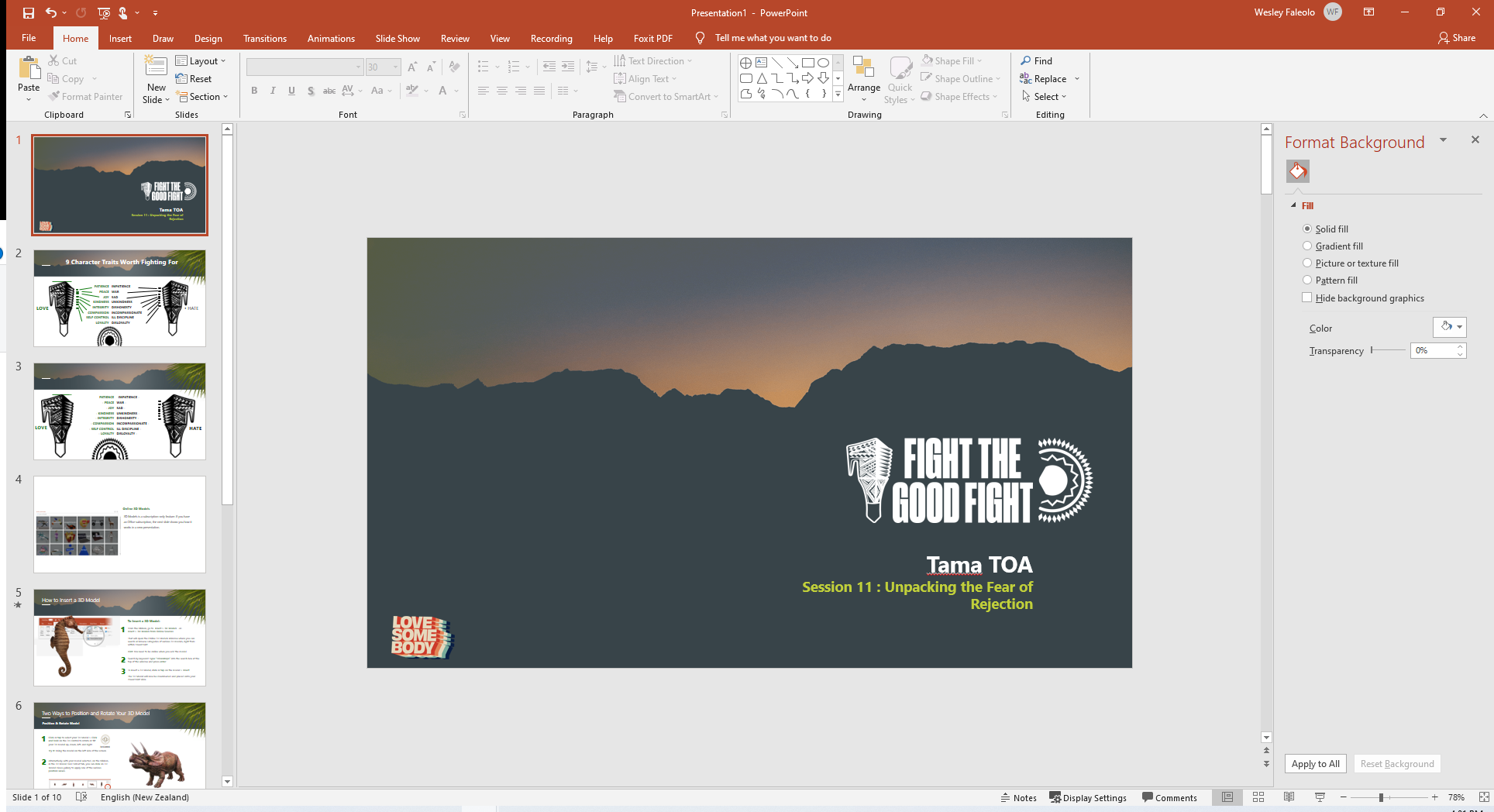 Session One:  15 of  22 Slides
COMPASSION
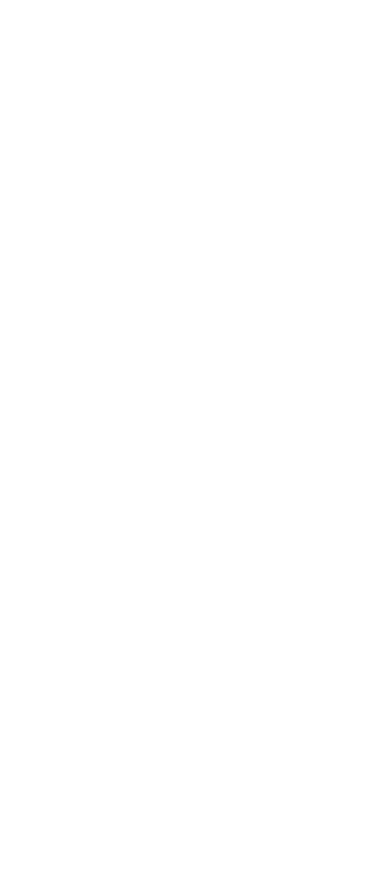 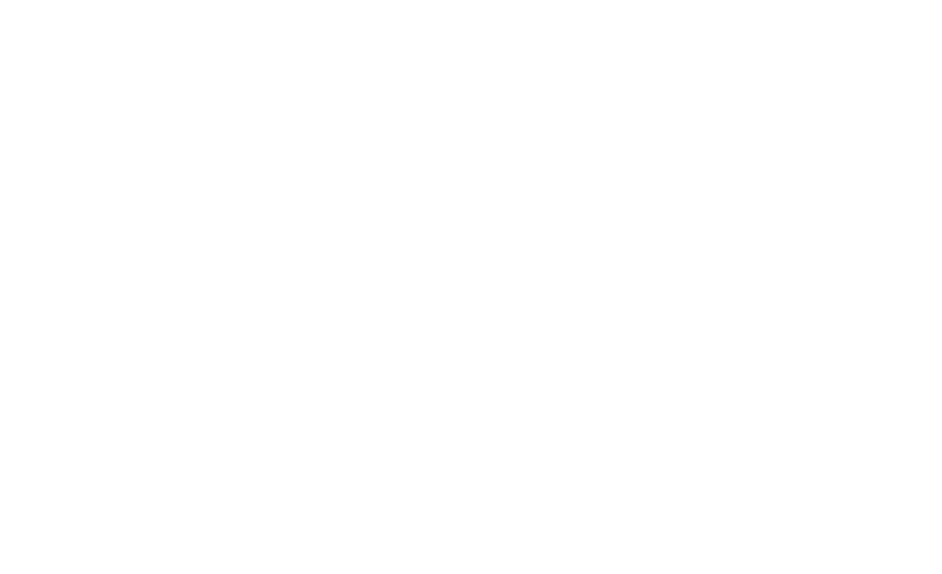 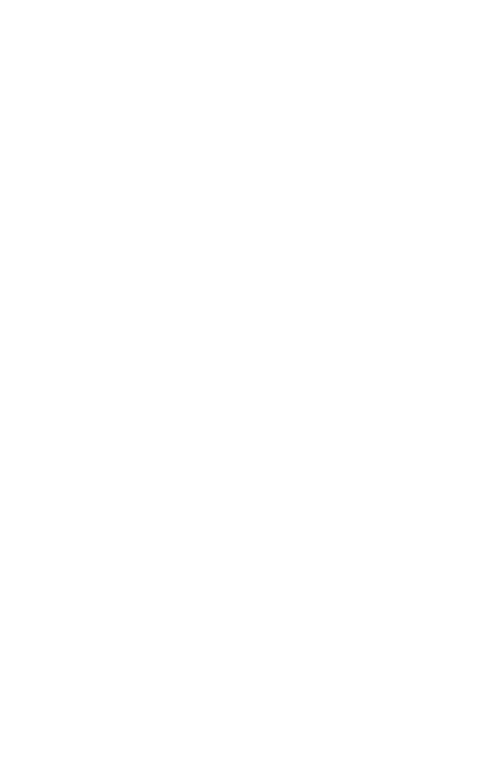 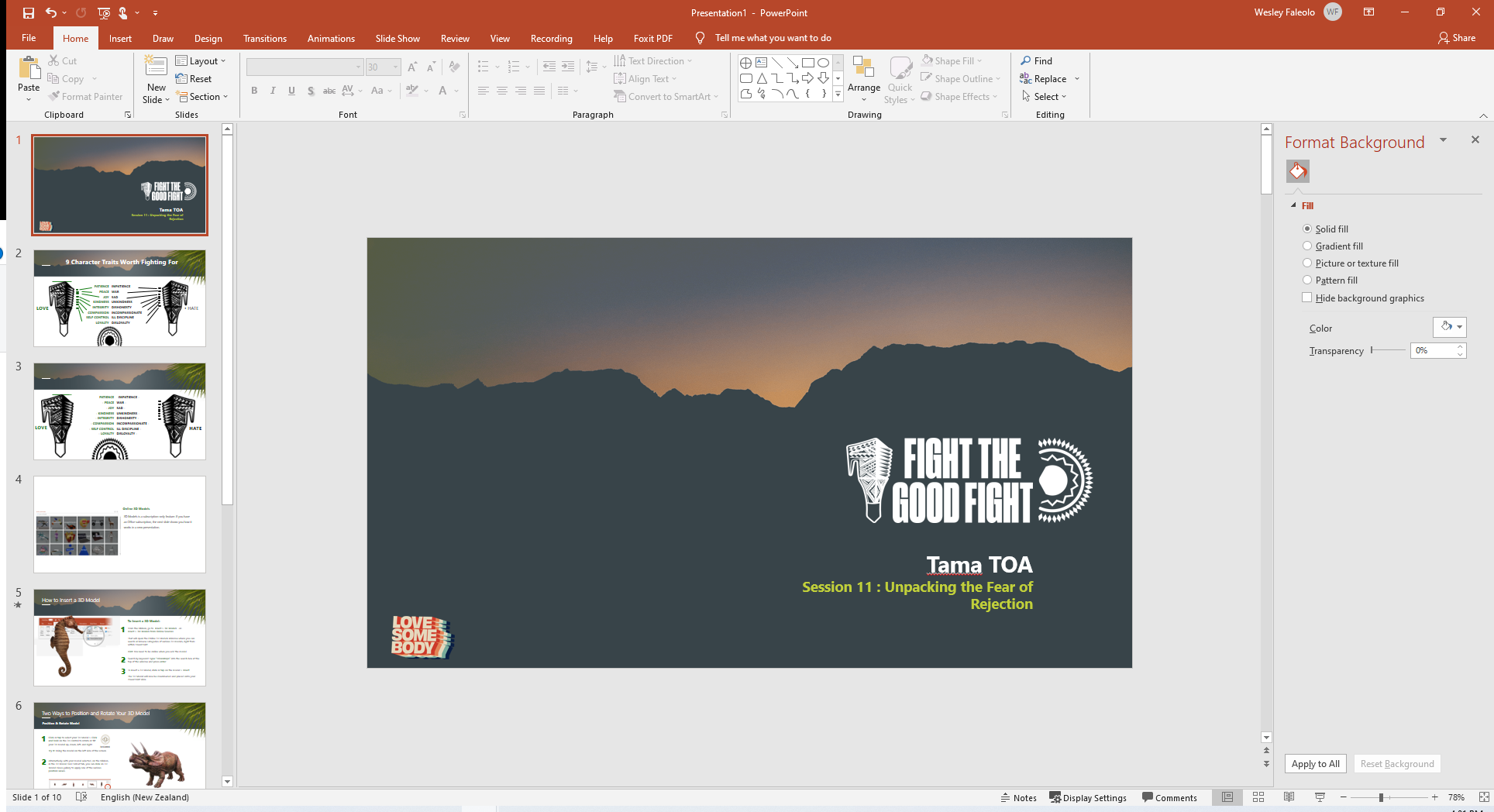 What is your Slice of Heaven?
SLICE OF HEAVEN
REWARD
STATE OF MIND
IS BOTH
AND BOTH NEED
PROTECTING
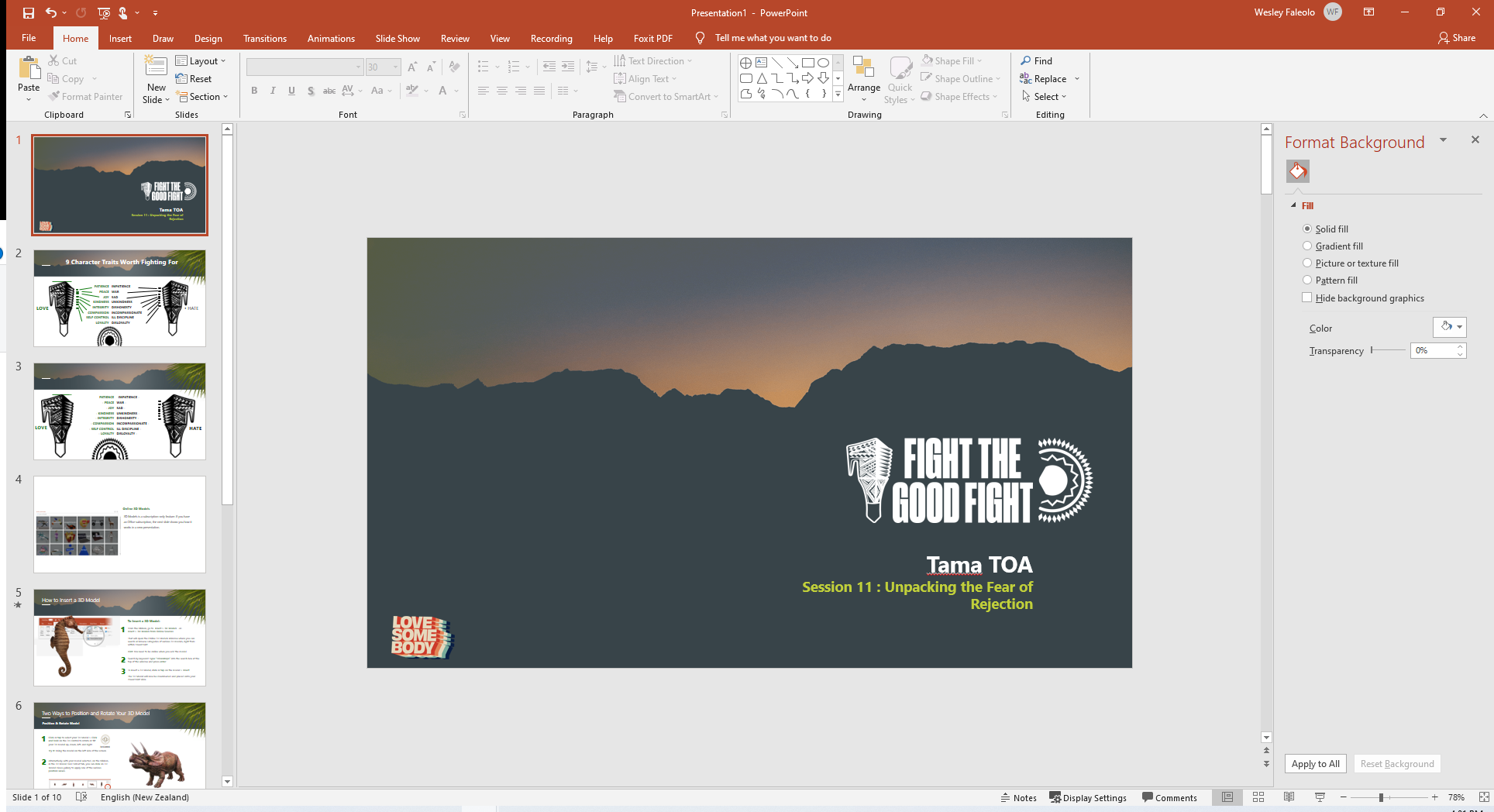 Session One:  16 of  22 Slides
COMPASSION
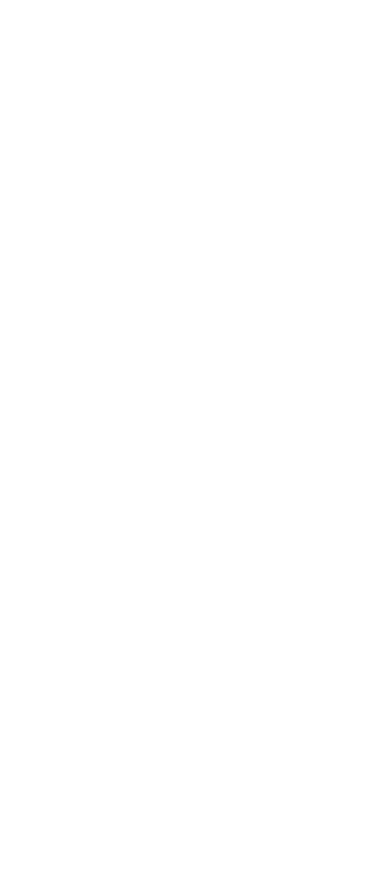 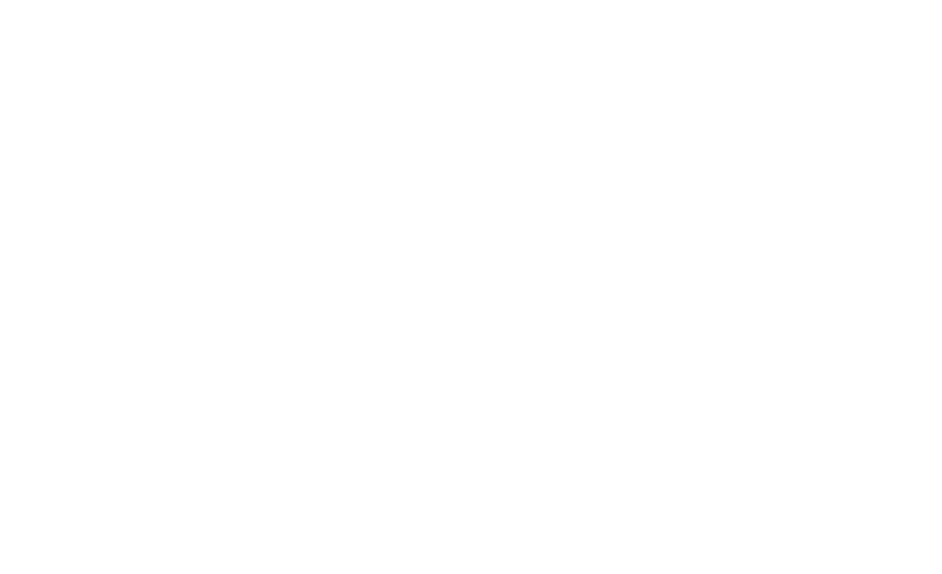 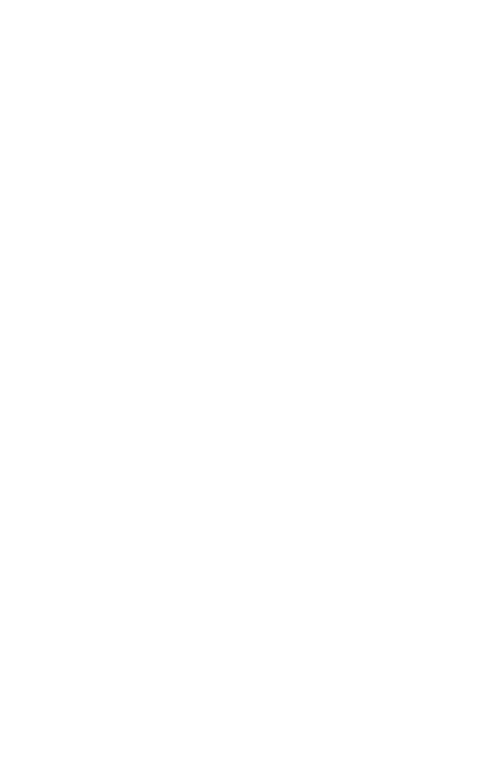 [Speaker Notes: Course can be a warrant of fitness -  where are we today ? 
Learn of Unlearn? 
Be reminded on things you know.]
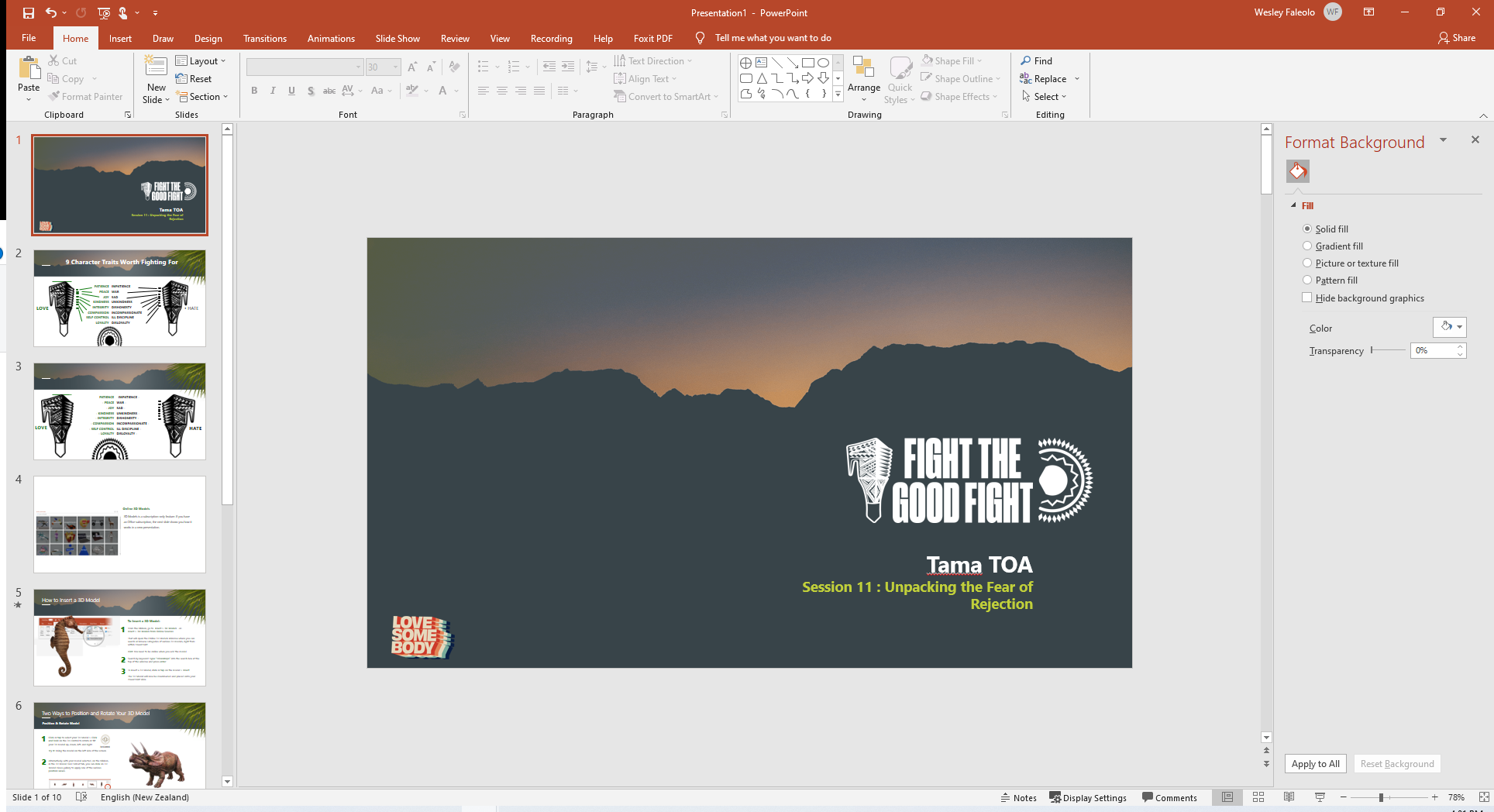 9 Character Traits Worth Fighting For
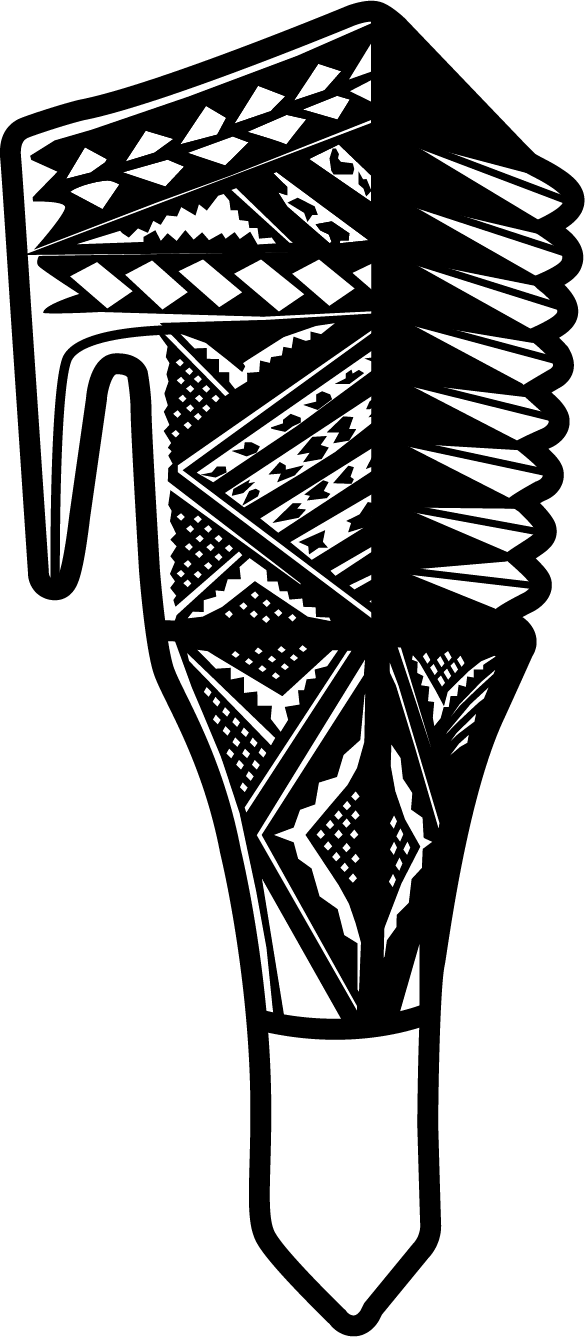 LOVE
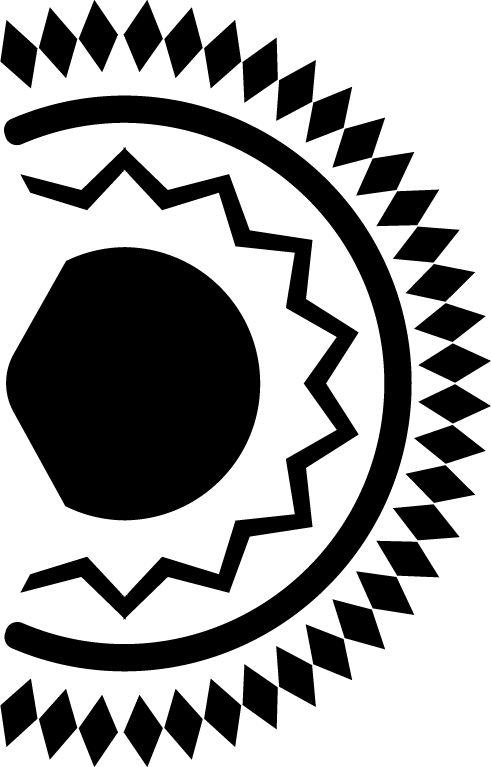 HATE
IMPATIENCE
PATIENCE
PEACE
CHAOS
SLICE of HEAVEN
???
FEAR
KINDNESS
UNKINDNESS
SAD
JOY
ILL-DISCIPLINE
SELF CONTROL
DIS-LOYALTY
LOYALTY
IN-COMPASSIONATE
COMPASSION
INTEGRITY
DISHONESTY
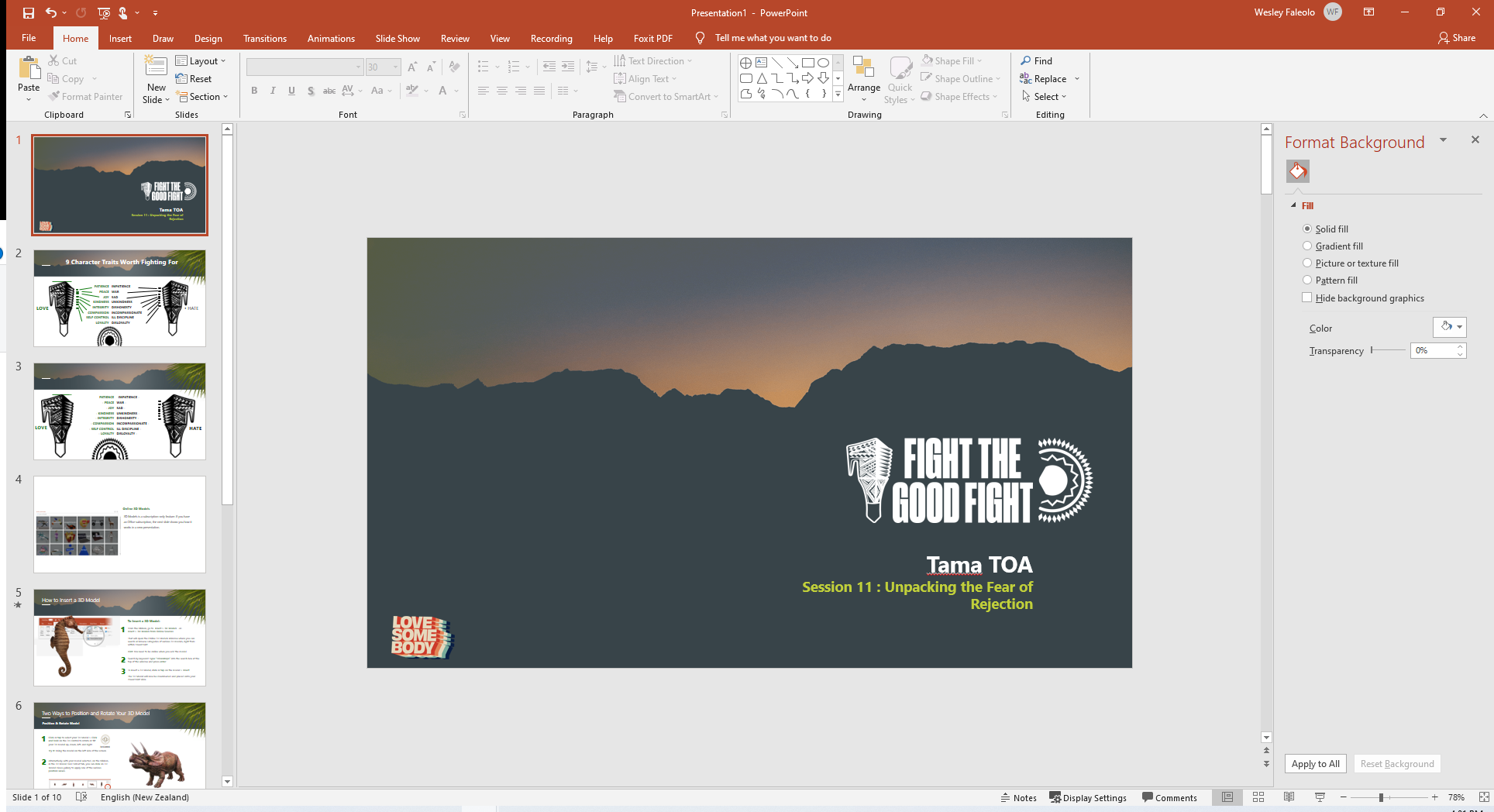 Session One:  17 of  22 Slides
COMPASSION
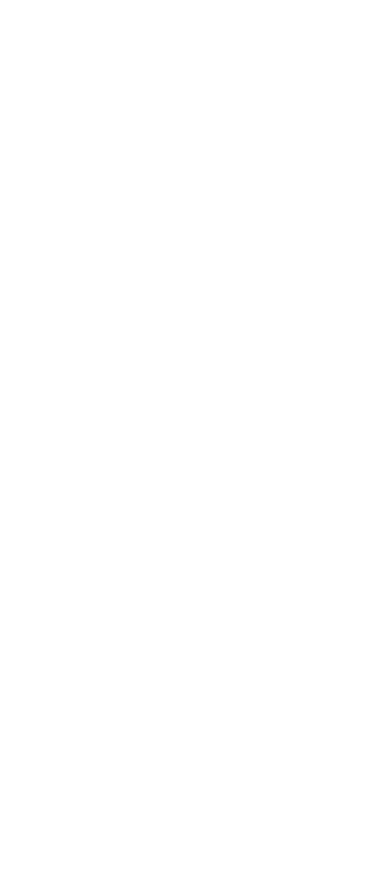 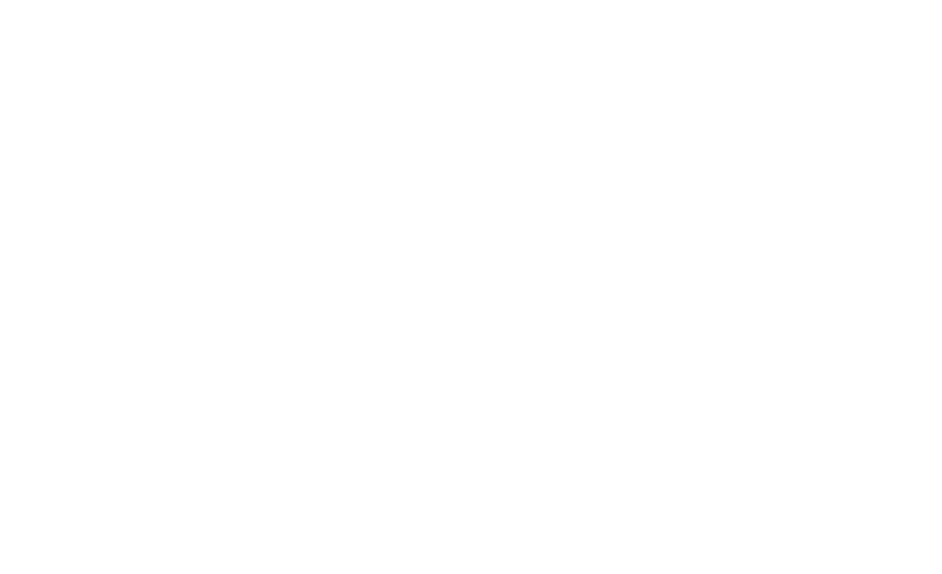 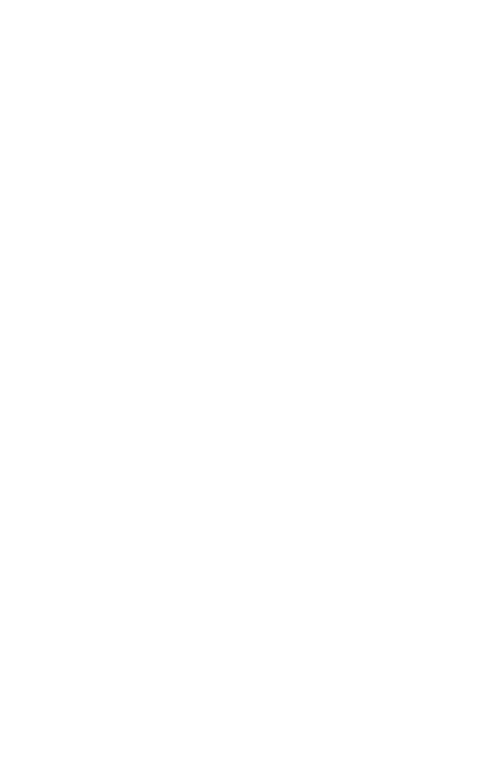 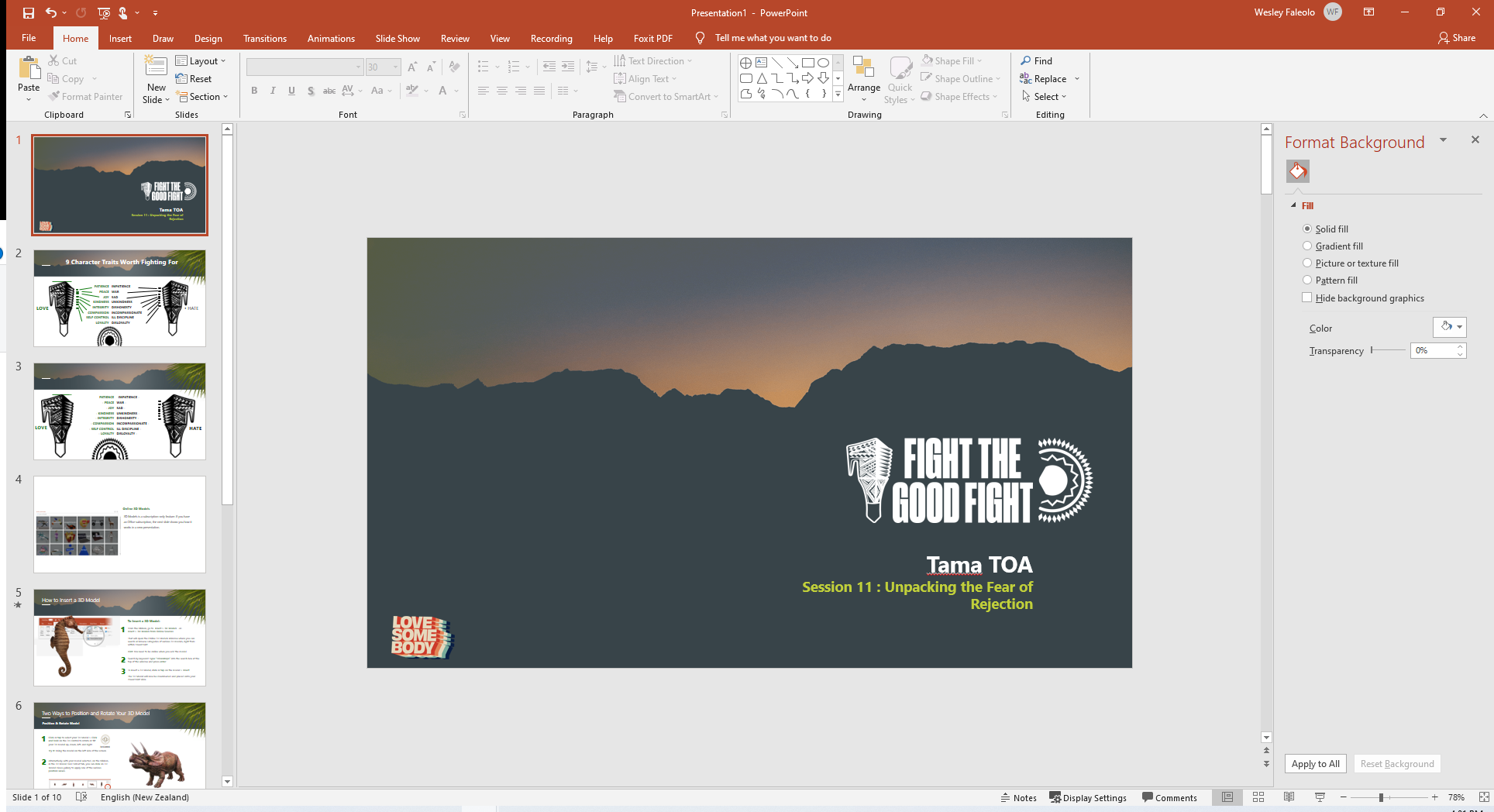 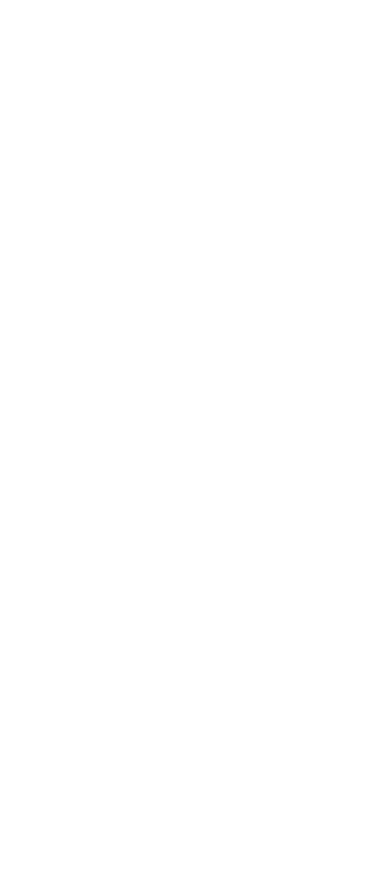 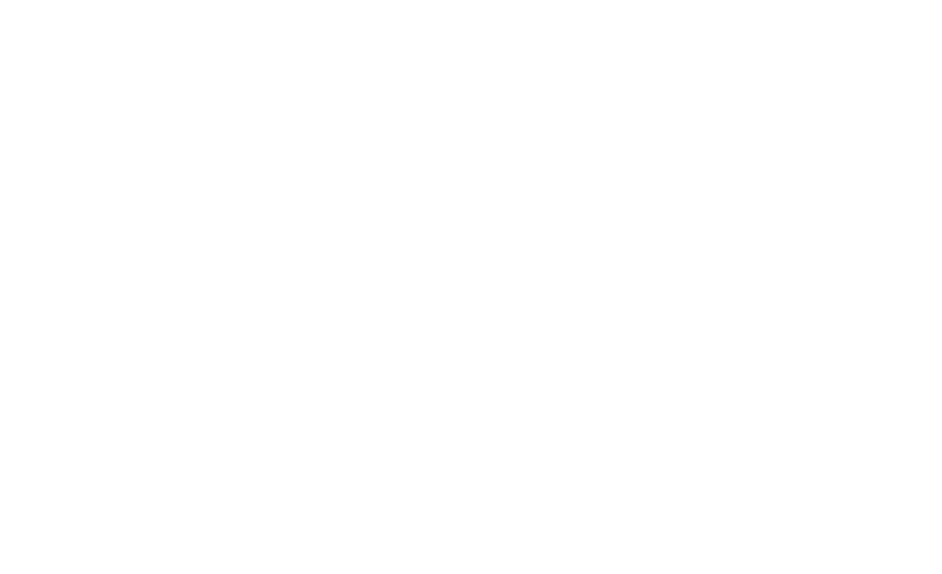 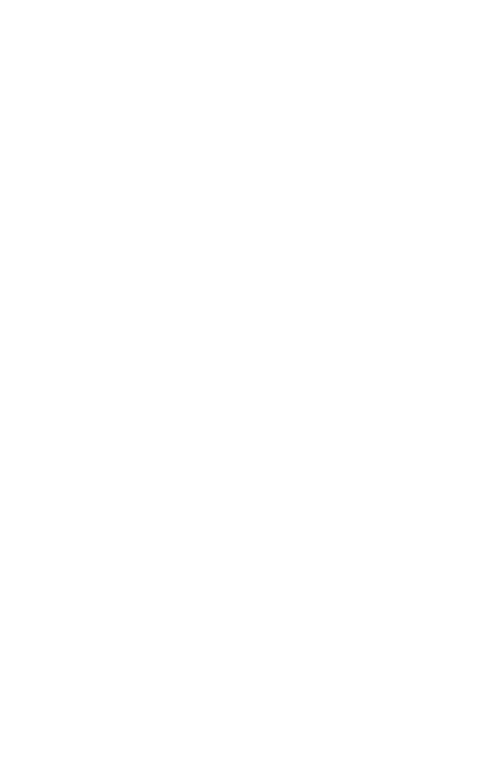 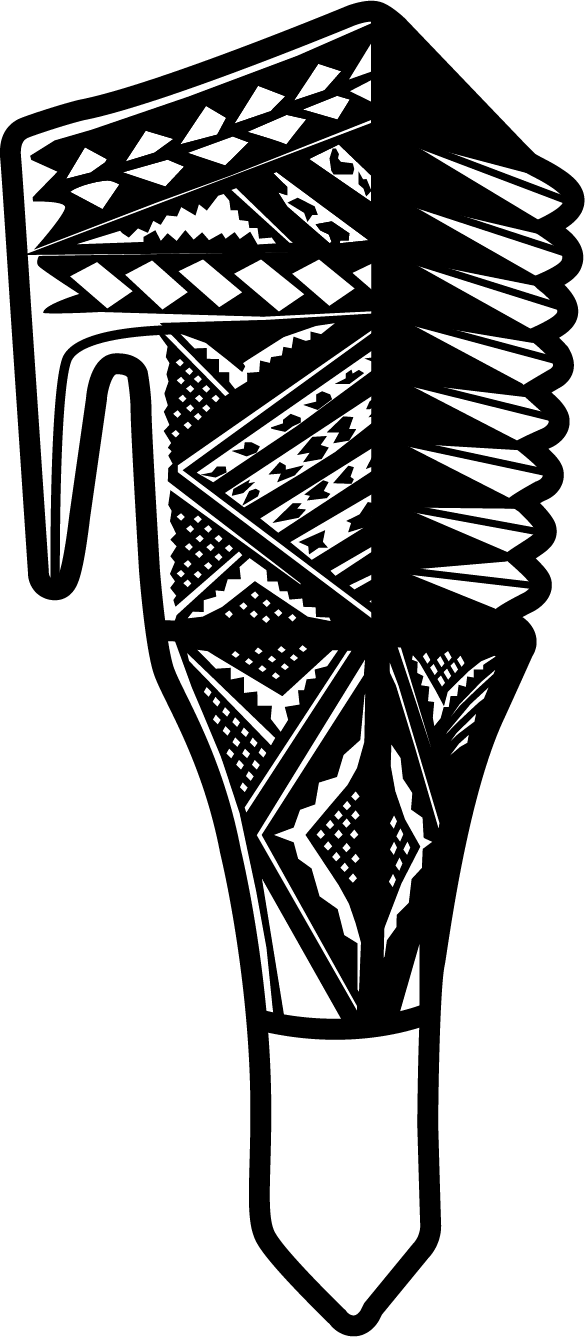 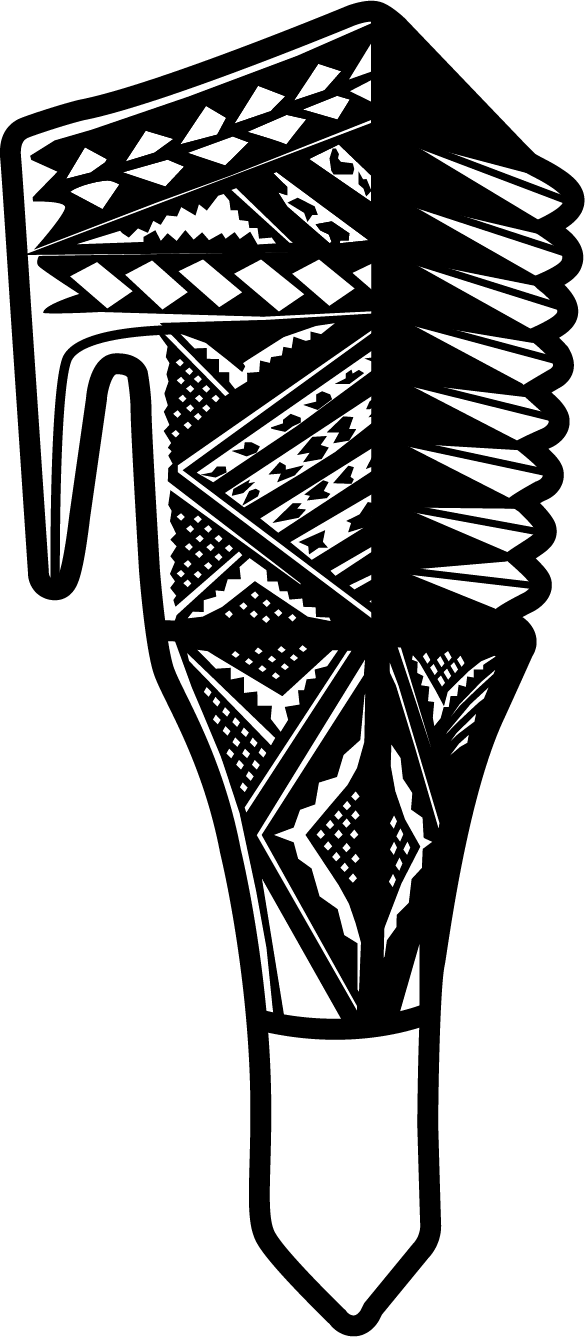 AROHA
HATE
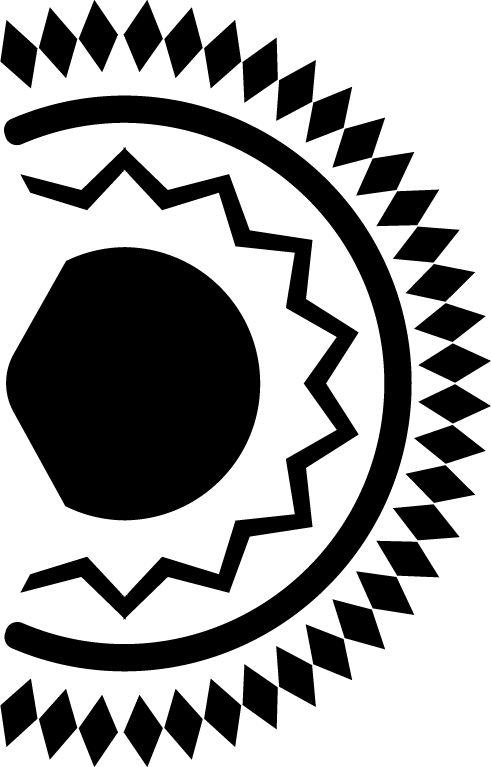 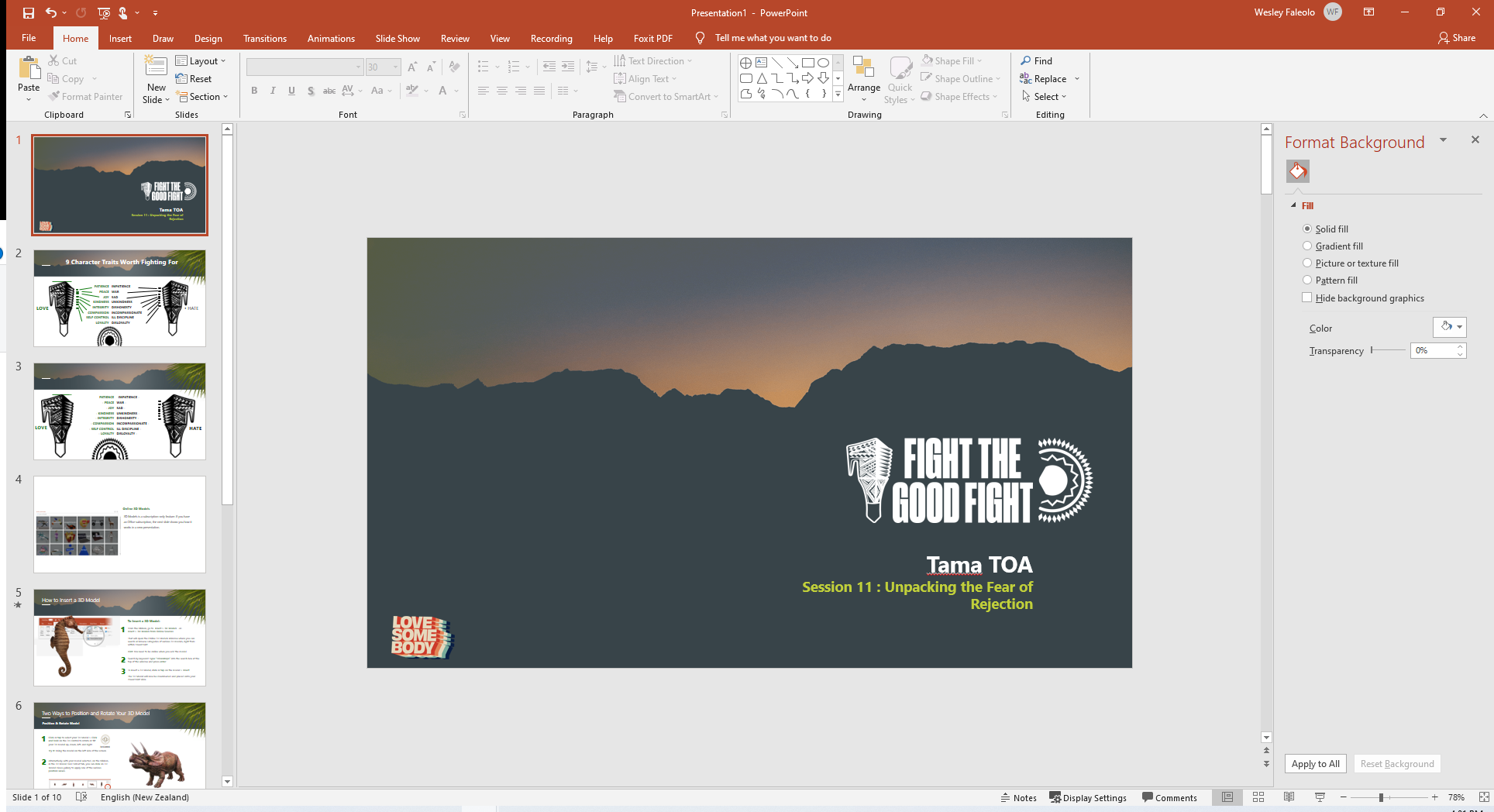 UNPACKING OUR FEARS
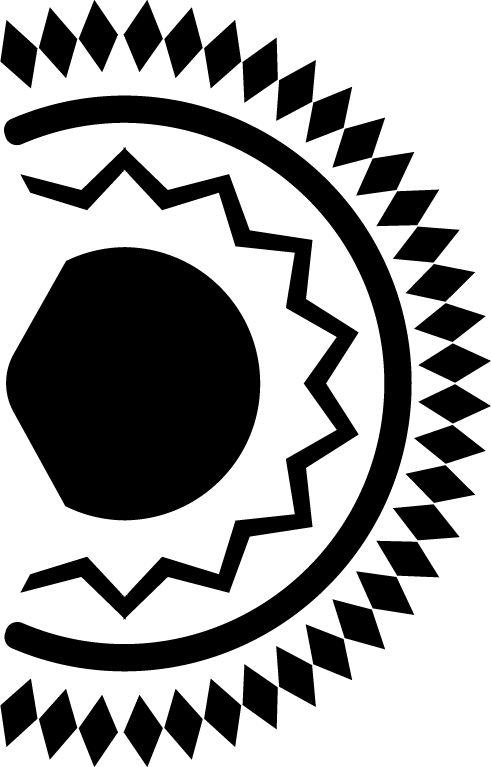 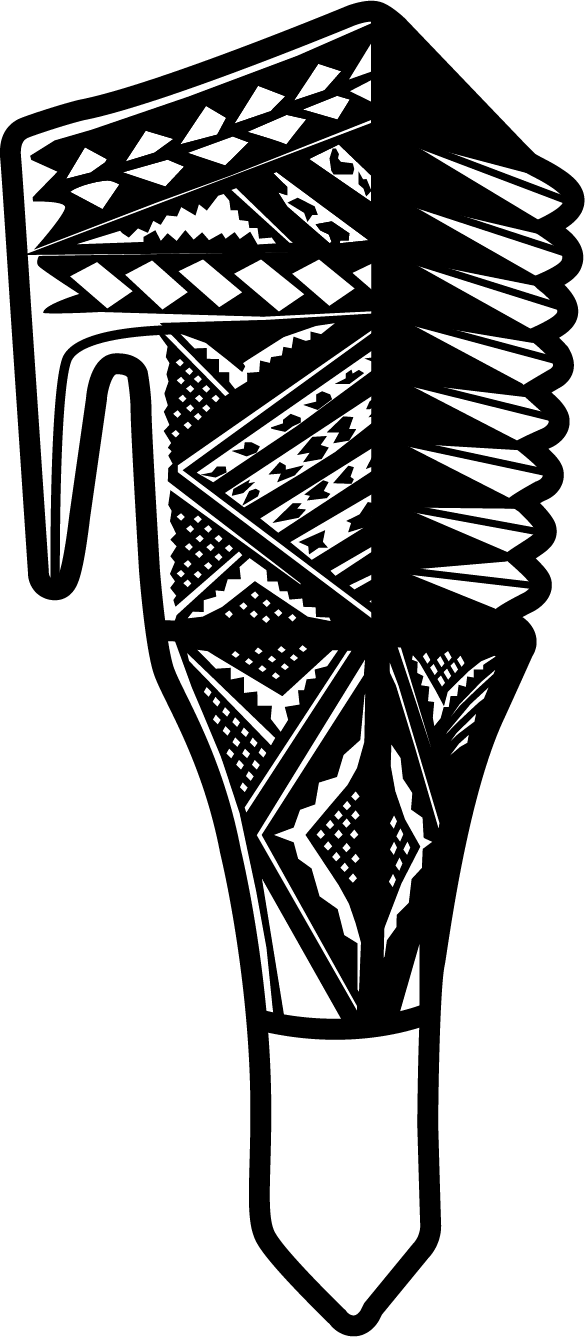 PUNISHMENT
FAILURE
FEAR
REJECTION
SHAME
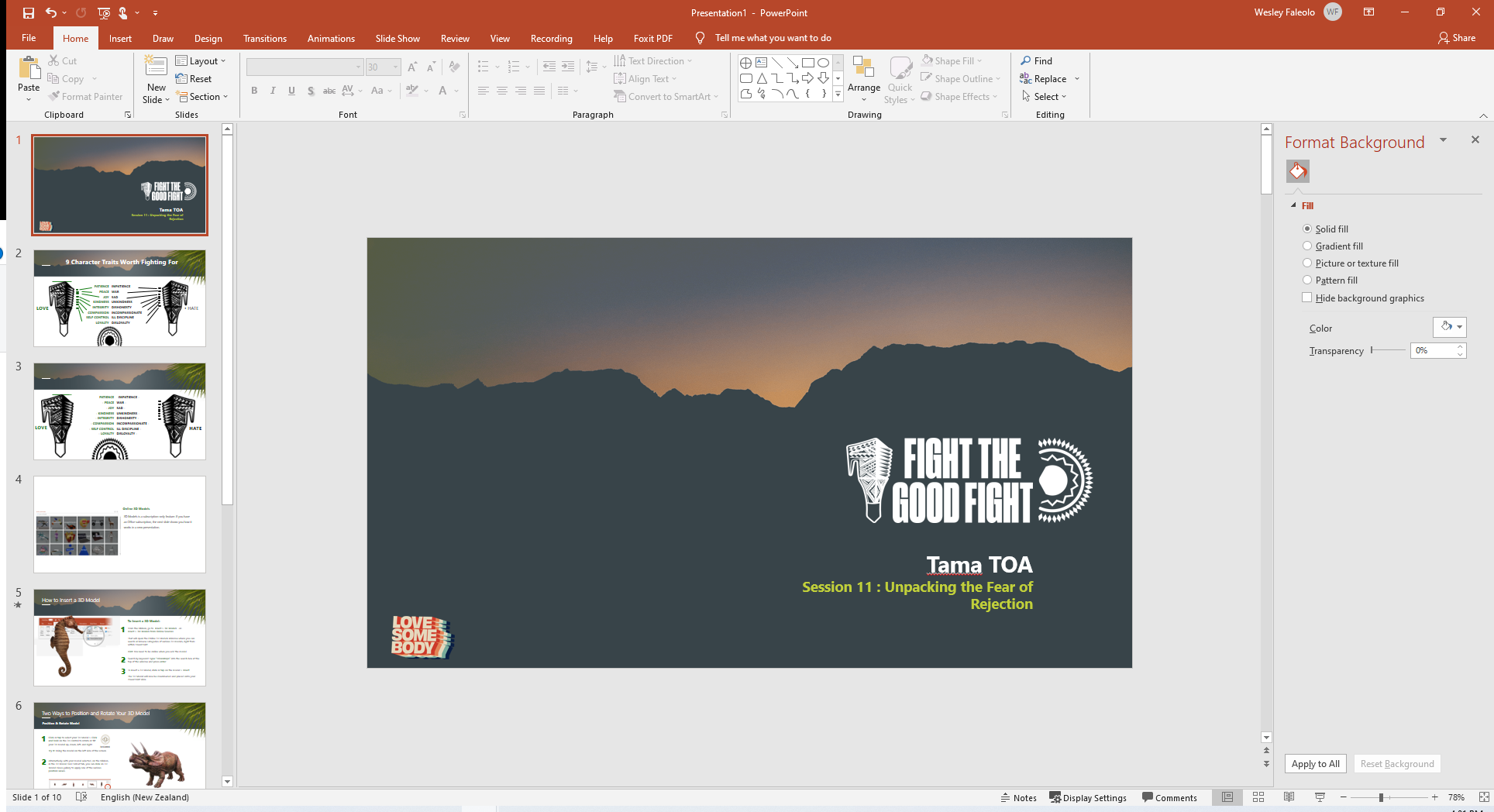 Session One:  19 of  22 Slides
COMPASSION
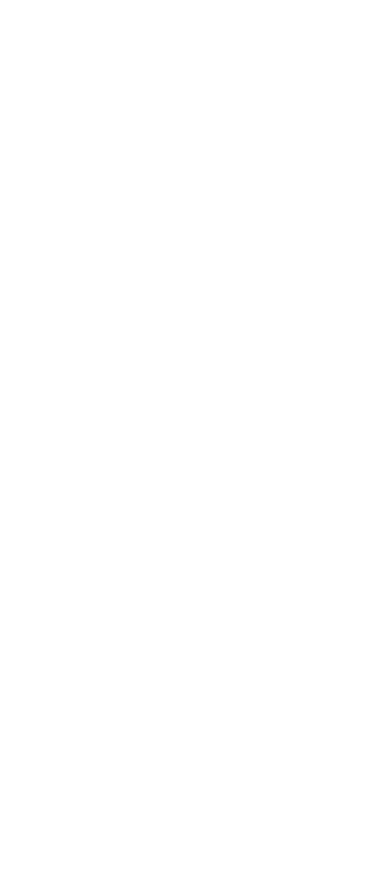 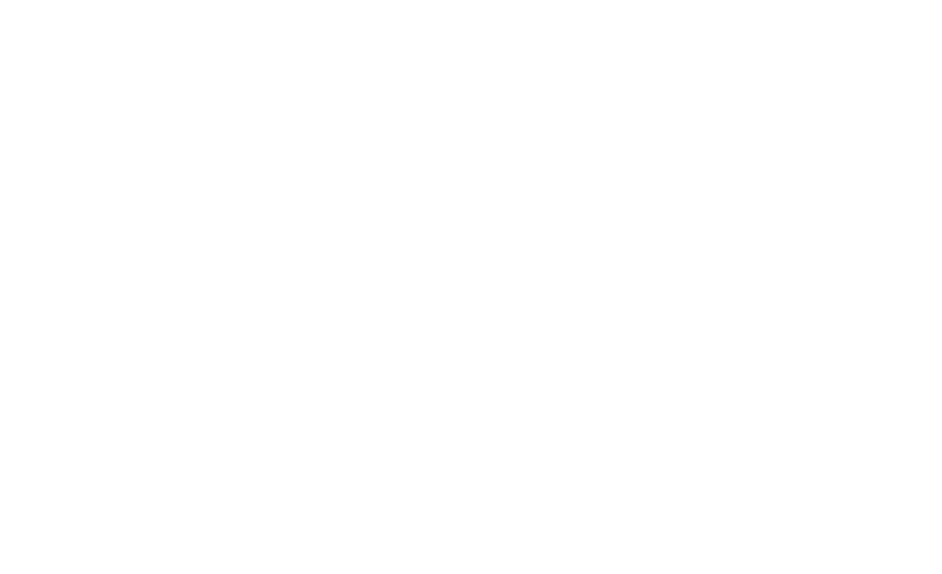 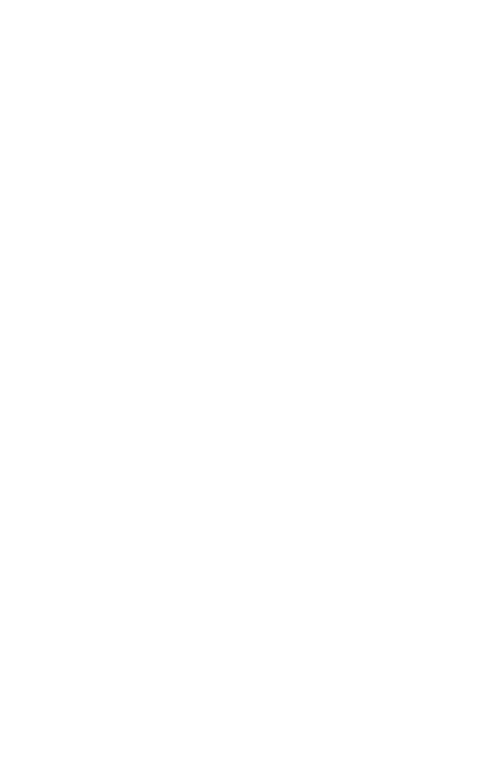 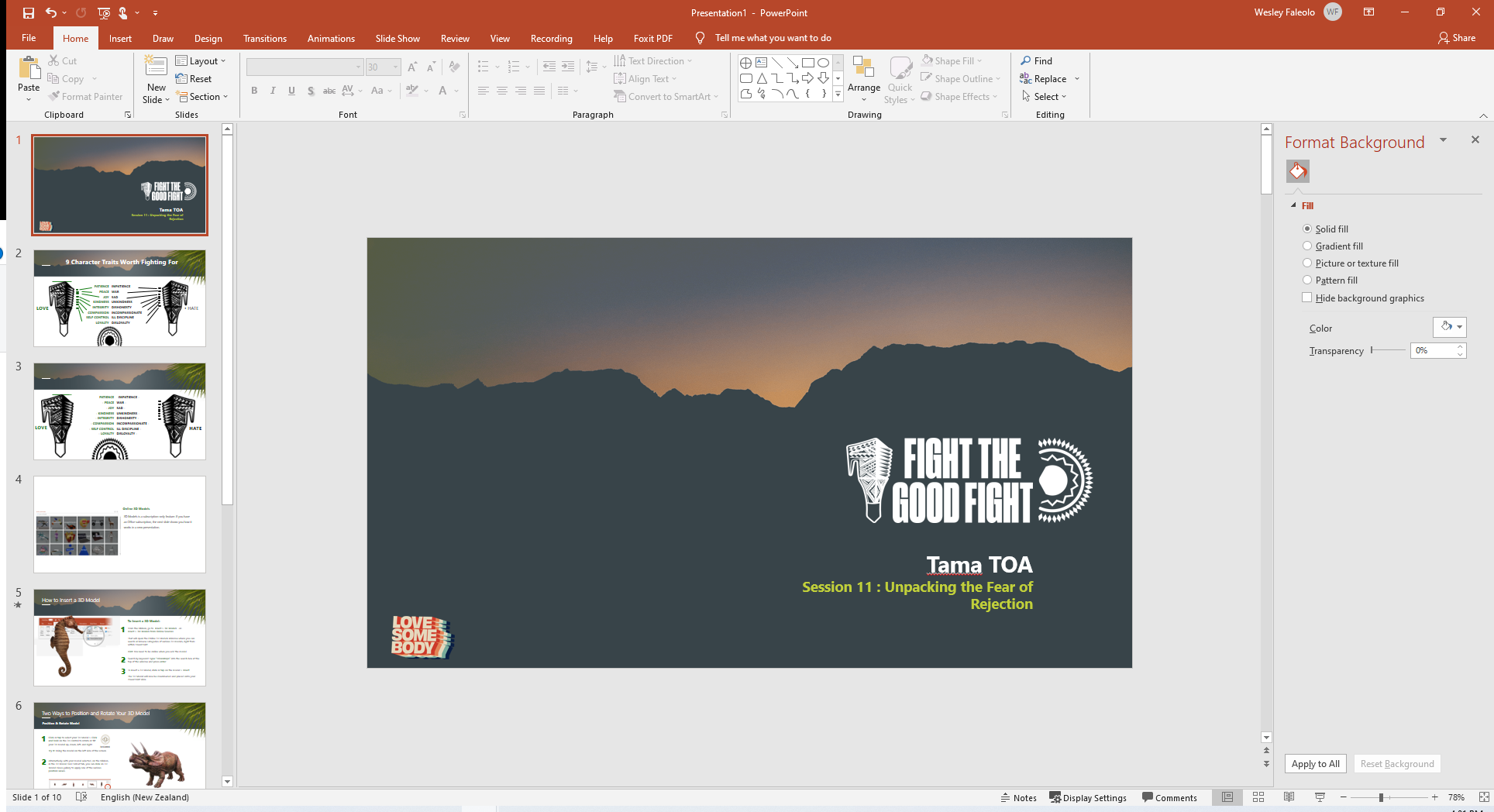 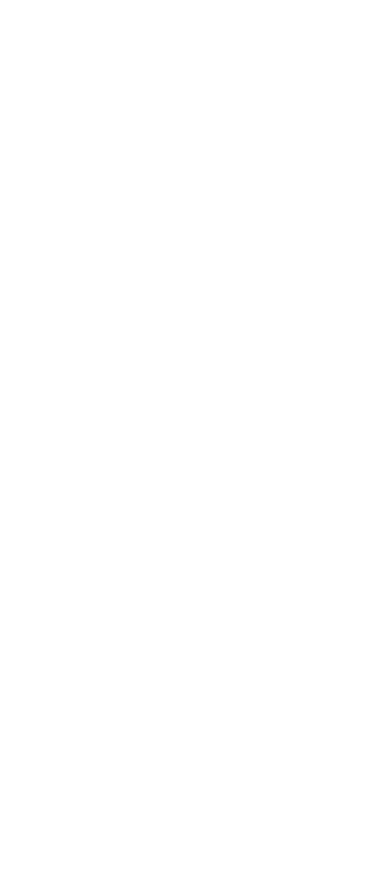 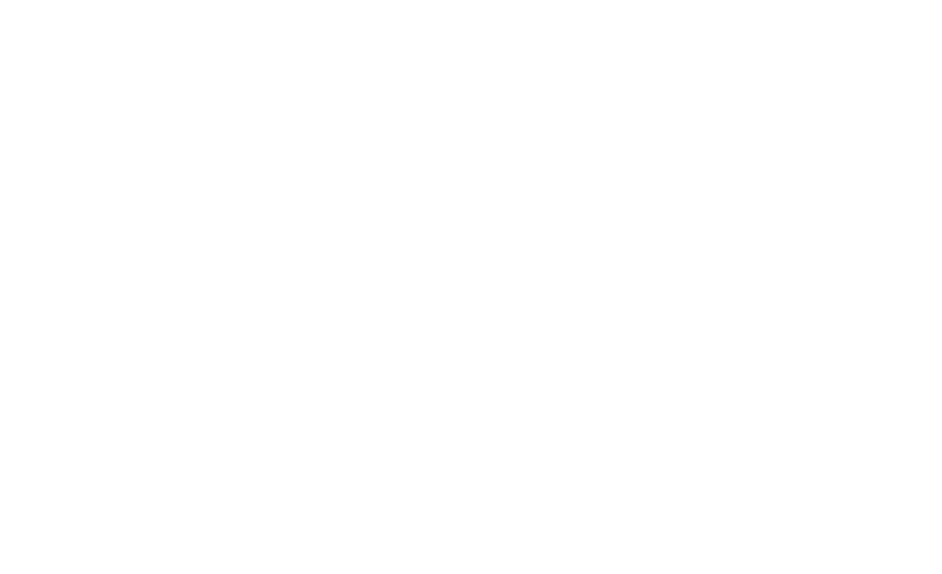 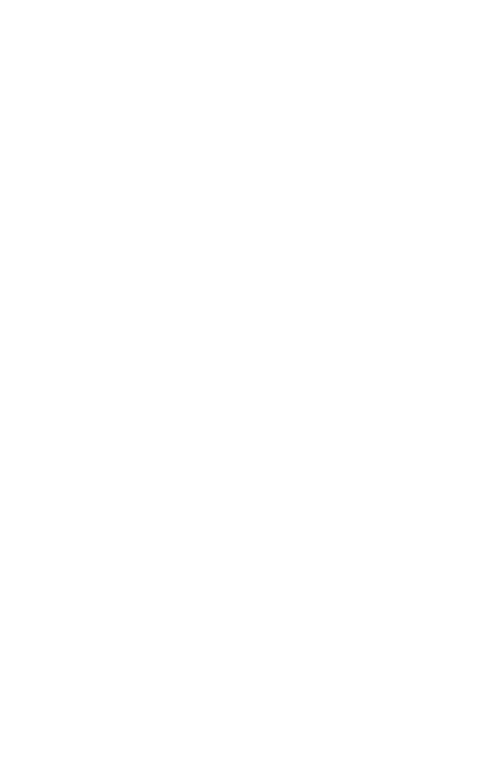 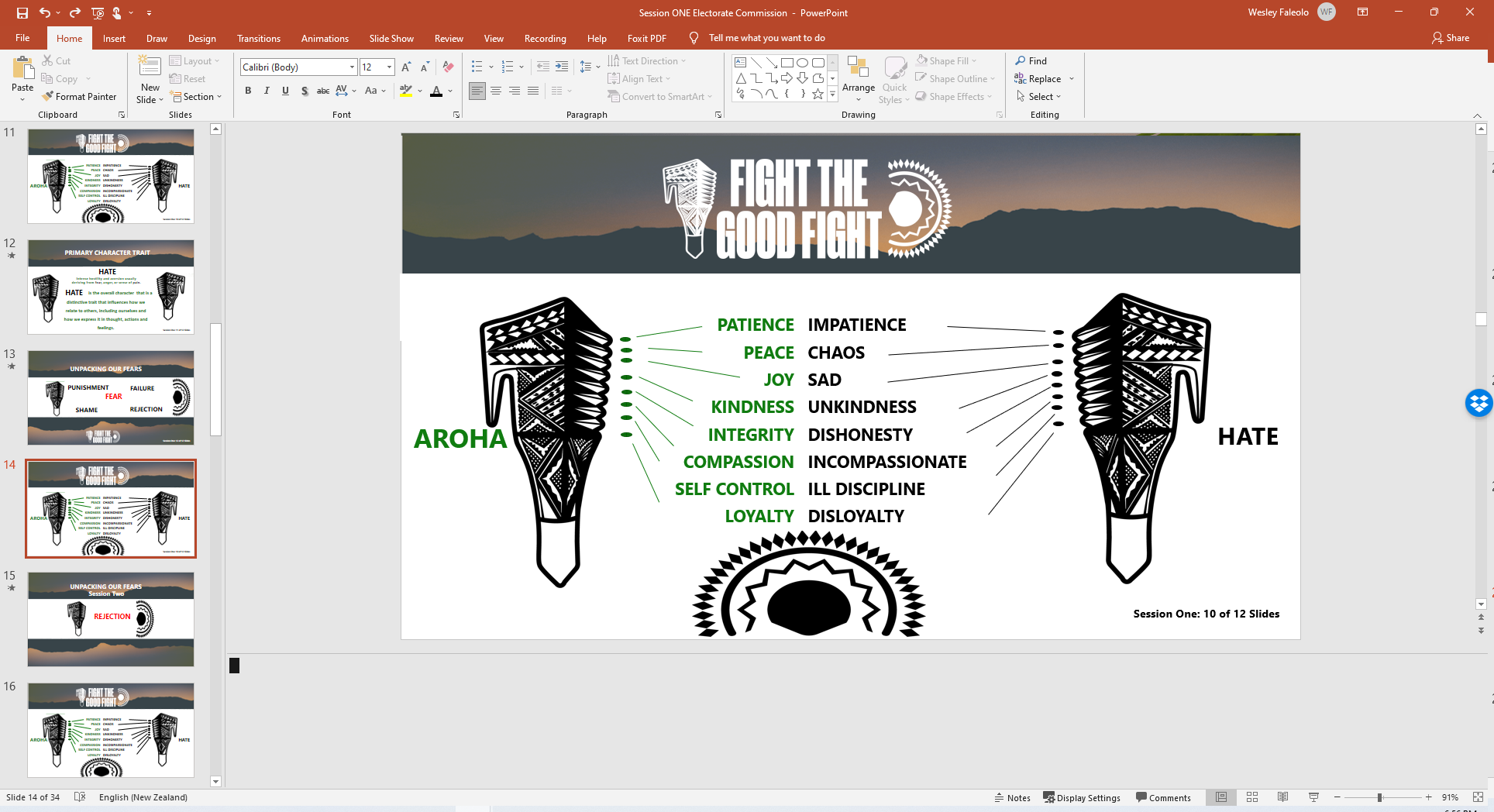 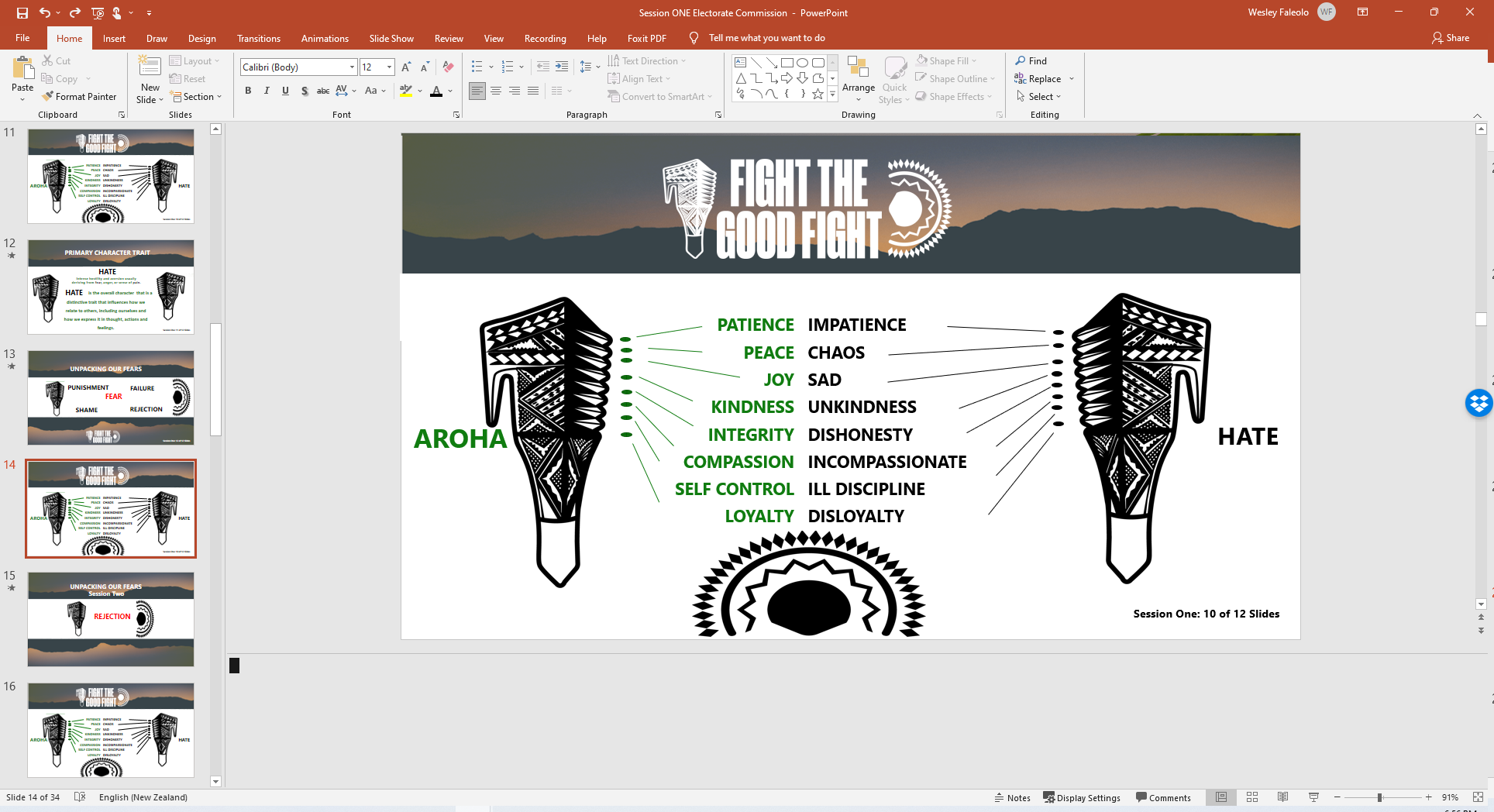 WHATS COMING UP - REJECTION
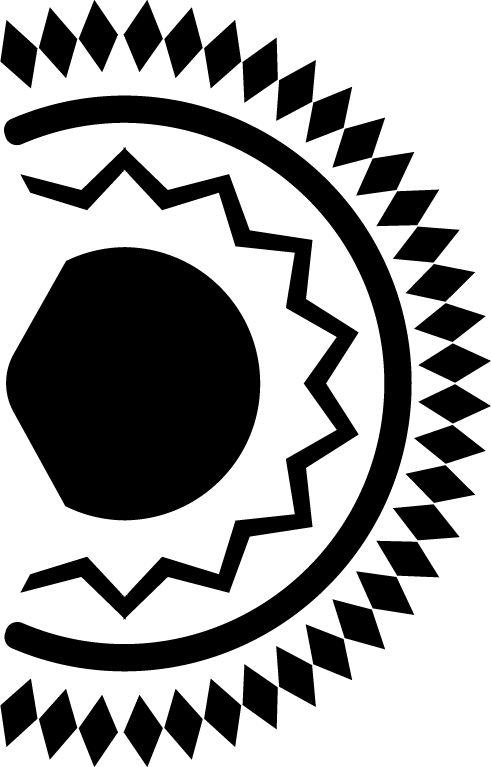 Session One:  20 of  22 Slides
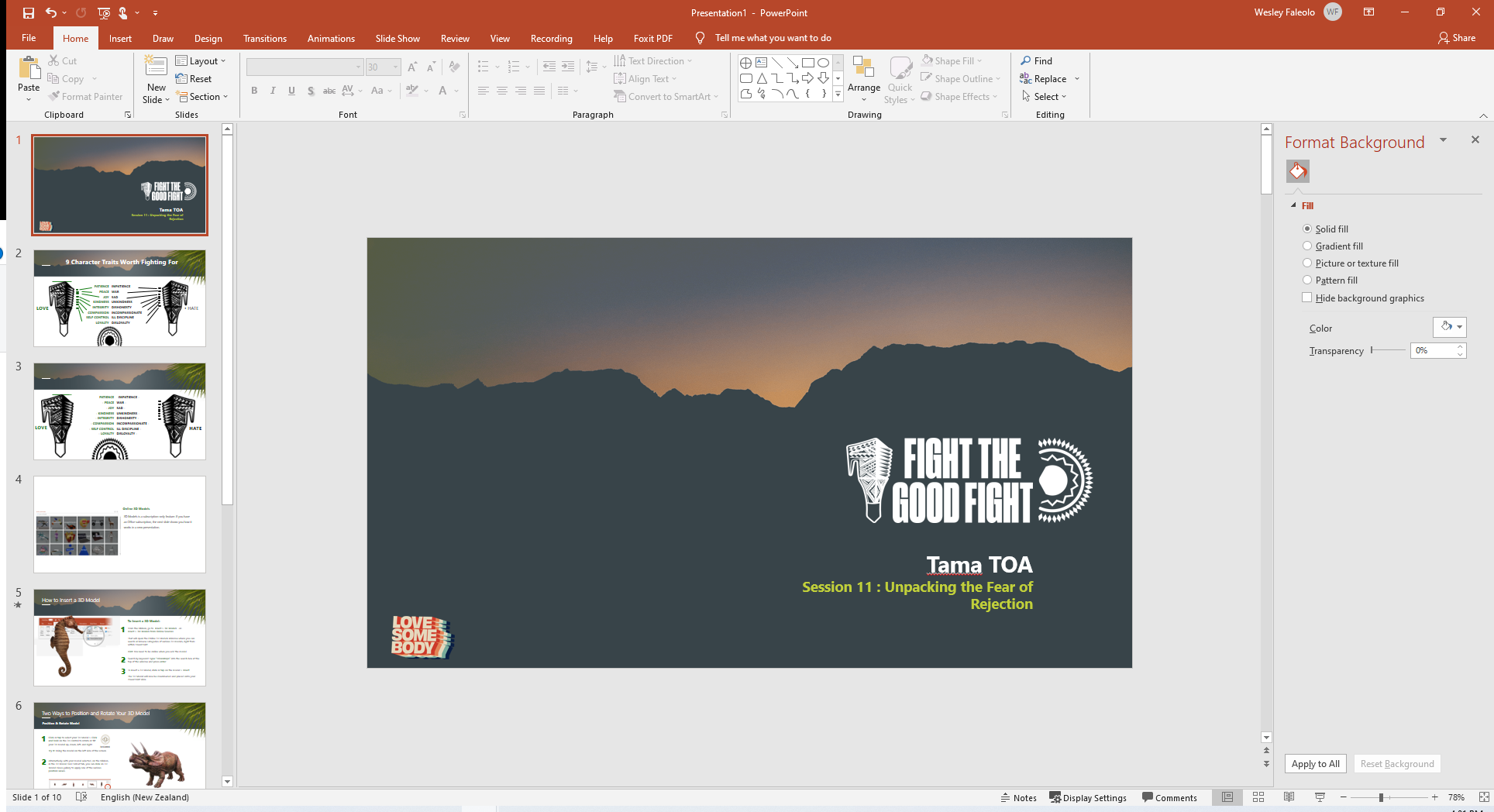 9 Character Traits Worth Fighting For
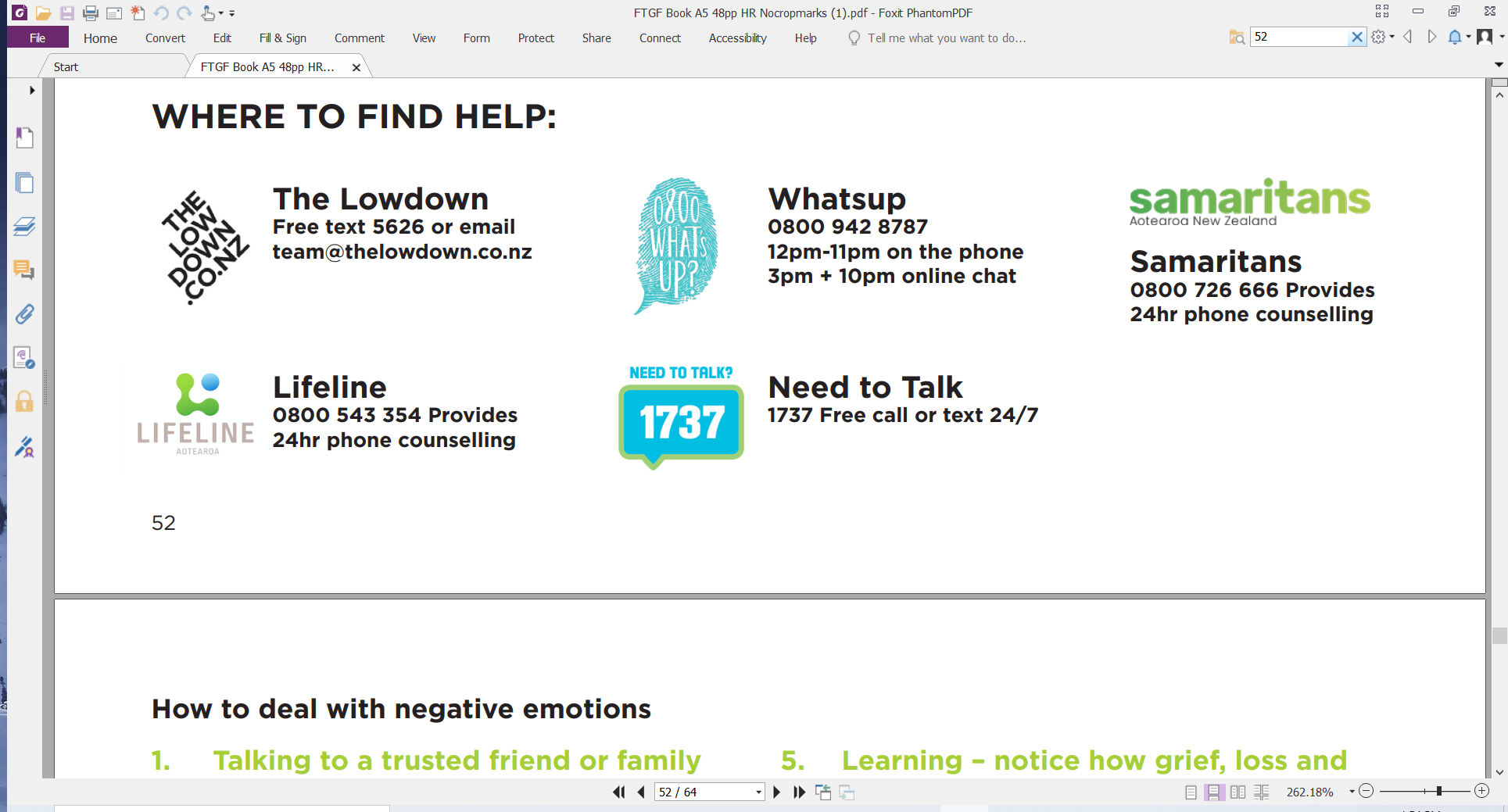 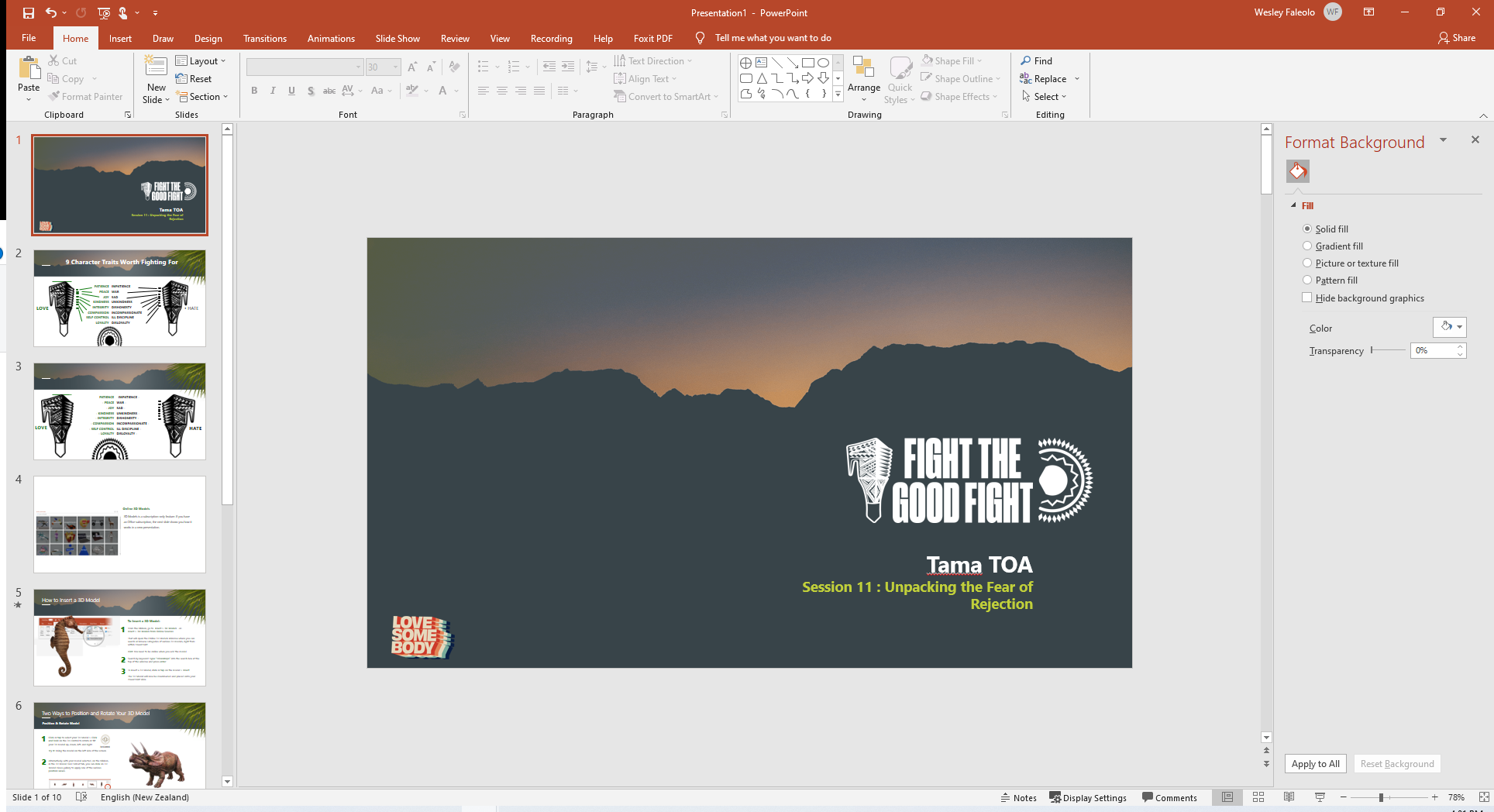 Session One: 21 of  22 Slides
COMPASSION
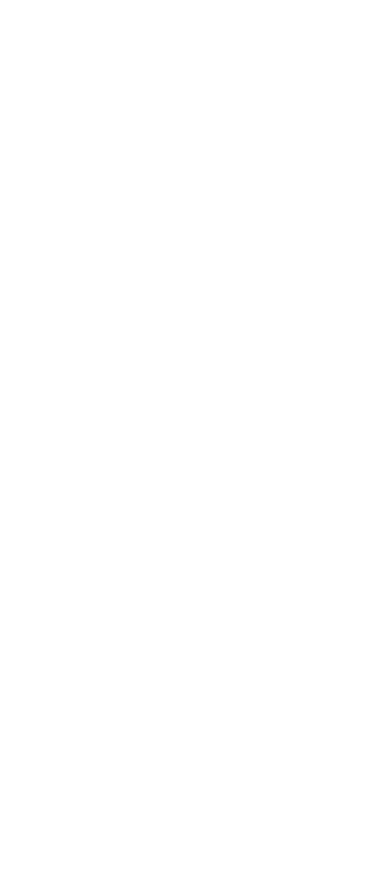 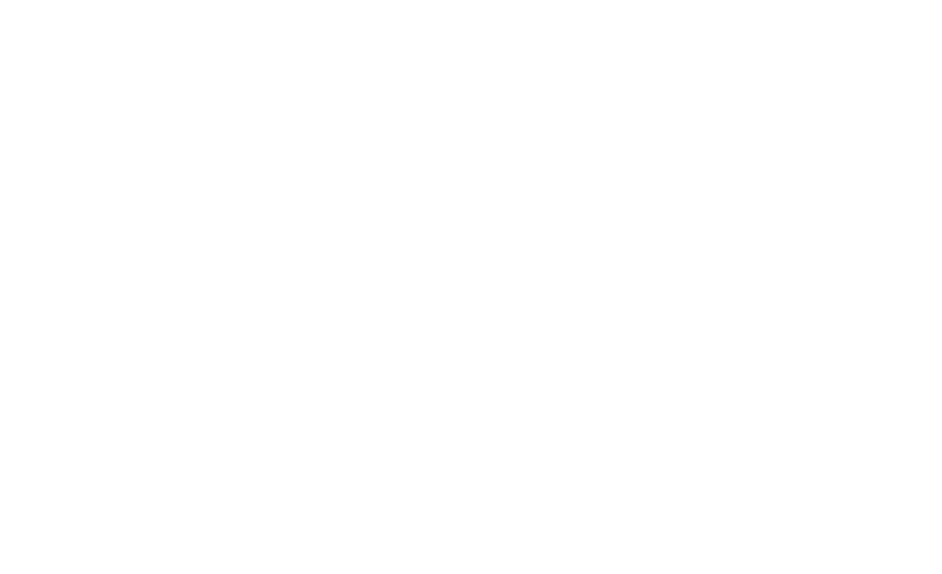 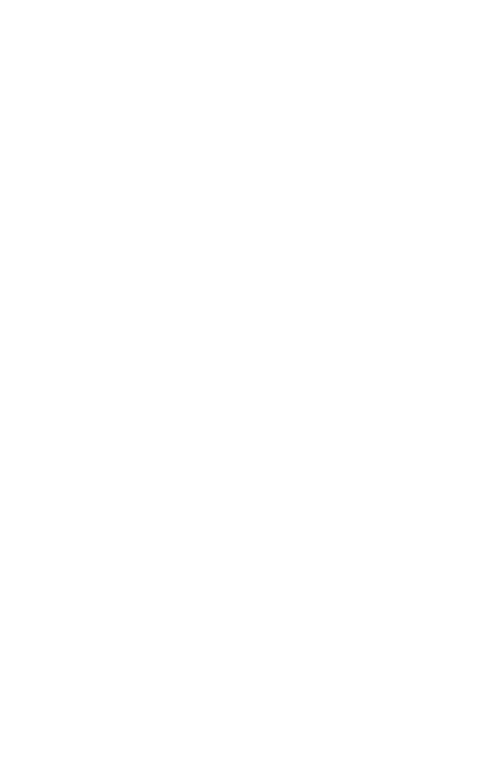 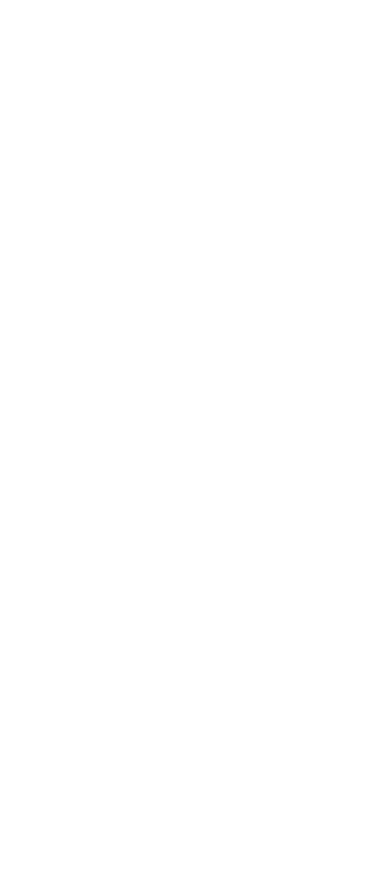 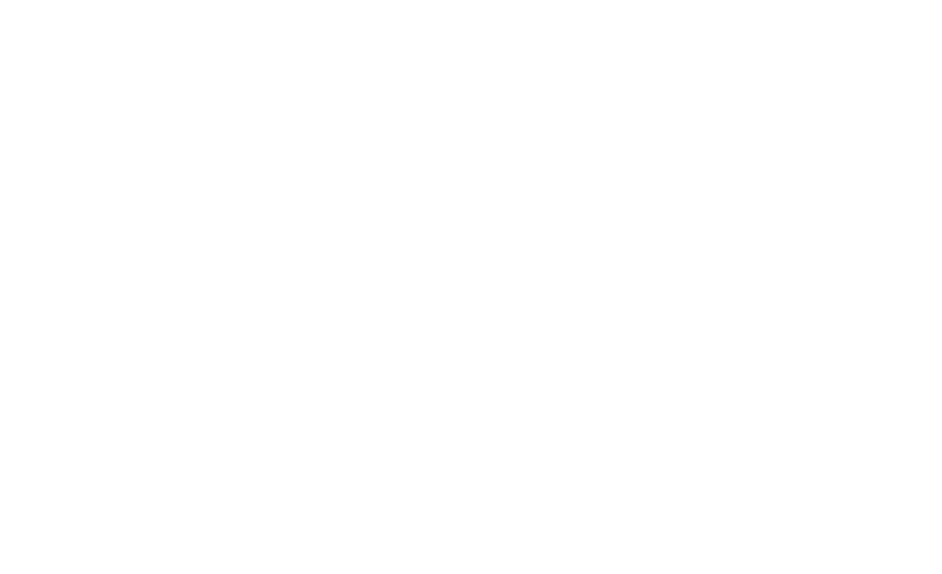 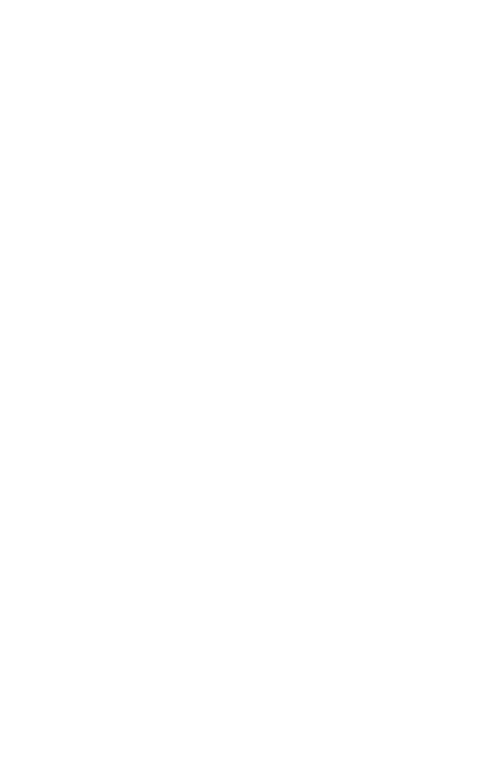 END OF SESSION ONE 
Building Resilience
Session One:  22 of  22 Slides
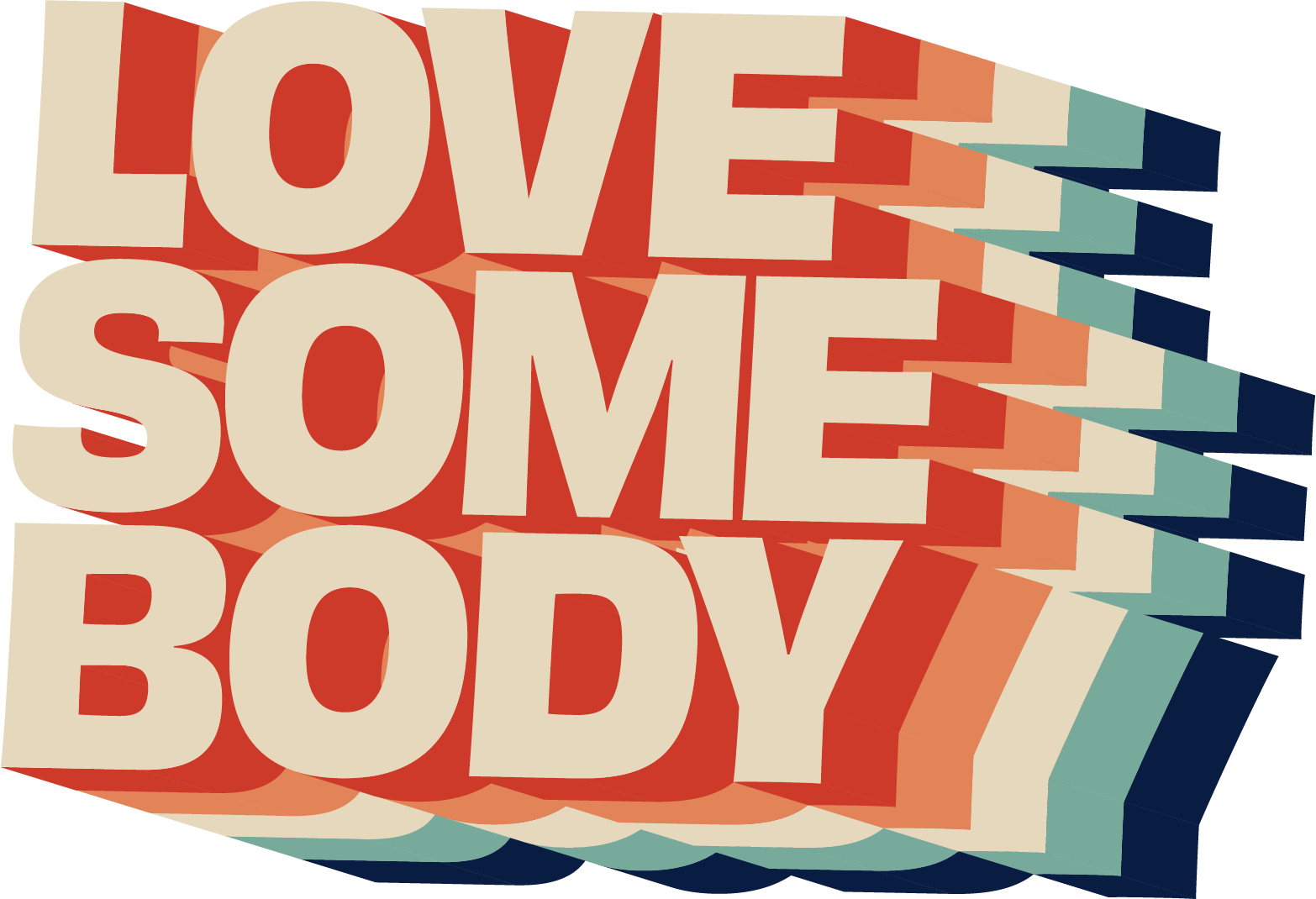